ΝΕΡΟ – ΠΗΓΗ ΖΩΗΣ
ΠΕΡΙΒΑΛΛΟΝΤΙΚΟ  ΠΡΟΓΡΑΜΜΑ
Σχολική χρονιά 2022 -2023
Το Σχολείο μας δημιούργησε ένα δίκτυο με άλλα τρία Δημοτικά Σχολεία  της Πάτρας και δύο χρόνια τώρα κατεβαίνουμε στο κέντρο της πόλης μας  με πορείες και δρώμενα για να φωνάξουμε  τα   μηνύματά  μας για το νερό,  τις θάλασσες, το περιβάλλον μας ,τις βιώσιμες πόλεις, την ισότητα των  φίλων, για την πείνα...........για να βάλουμε και εμείς το λιθαράκι μας  στους 17 Στόχους της Βιώσιμης Ανάπτυξης του ΟΗΕ

Να ευχαριστήσουμε πολύ την Διευθύντρια του Σχολείου μας κ. Αγγελική  Νικολοπούλου για την υποστήριξη της και γιατί μας τα έκανε όλα  εύκολα. Την κ. Κακαβά για την πολύτιμη βοήθεια της στις κατασκευές
αλλά και τους υπόλοιπους εκπαιδευτικούς του σχολείου για τη συμβολή  τους στο πρόγραμμα.

Επίσης ευχαριστούμε:
τις Διευθύντριες και του εκπαιδευτικούς των υπολοίπων σχολείων  για την άψογη συνεργασία.
Την κ. Μάρω Γαλάνη καθηγήτρια στο ΤΕπΕΚΕ του Πανεπιστημίου  Πατρών για την χορογραφία
Τον εικαστικό κ. Διονύση Παντελή
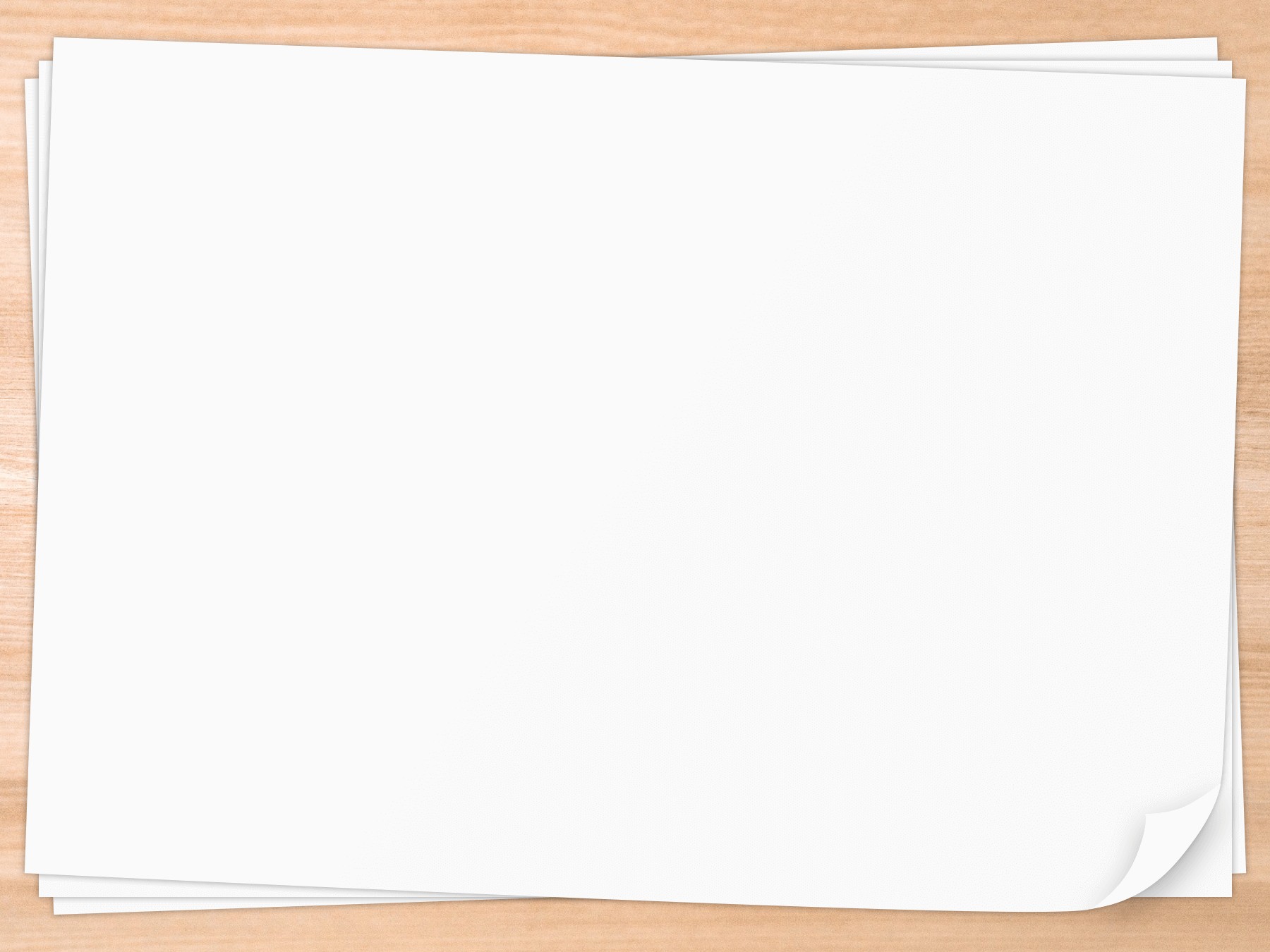 Ο ΚΥΚΛΟΣ ΤΟΥ ΝΕΡΟΥ
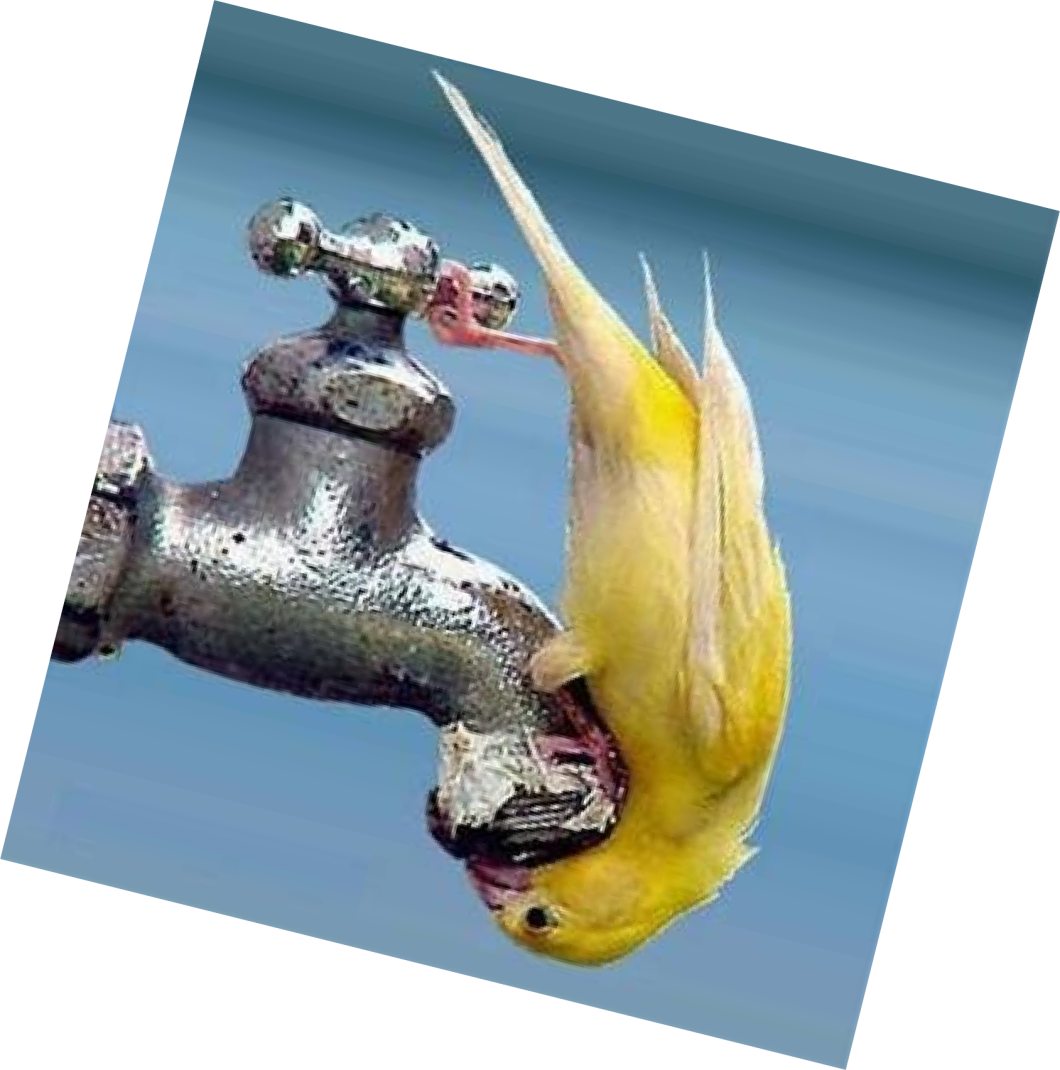 τεύχος 1
Αθανασία  Κυριακοπούλου  Λογοθεραπεύτρια
Ειδ. Δημ, Σχ. Κωφών Βαρηκόων  Πάτρας
ΠΕΡΙΒΑΛΛΟΝΤΙΚΟ ΠΡΟΓΡΑΜΜΑ  "ΝΕΡΟ- ΠΗΓΗ ΖΩΗΣ"
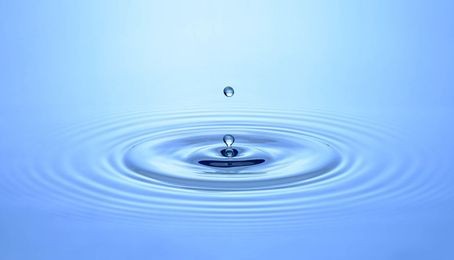 σχολική χρονιά 2022-
2023
ΠΛΑΝΗΤΗΣ ΓΗ
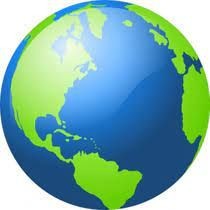 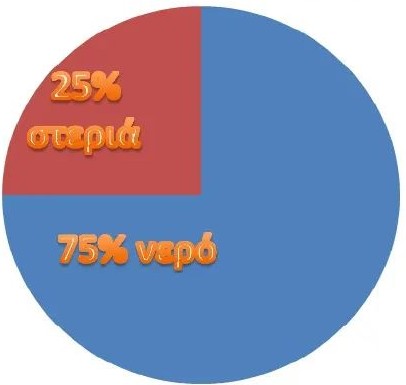 Πόσο νερό υπάρχει στον  πλανήτη μας ;
Η ποσότητα του νερού στη Γη είναι σταθερή δηλαδή δεν αλλάζει, παρά μόνο  ανακυκλώνεται συνεχώς. Γιατί αυτό ;

Ελάτε να μιλήσουμε για τον ΚΥΚΛΟ ΤΟΥ ΝΕΡΟΥ
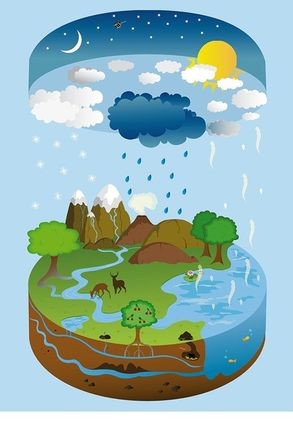 Που βρίσκουμε το νερό γύρω μας ;
στα ποτάμια
στη θάλασσα
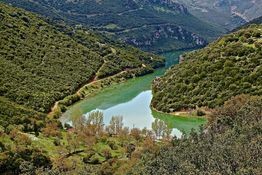 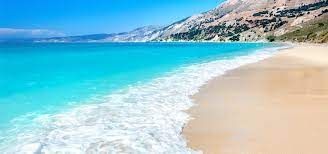 στους καταράχτες
στις λίμνες
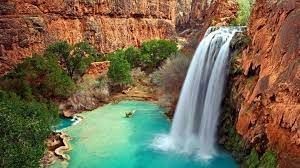 στις πηγές
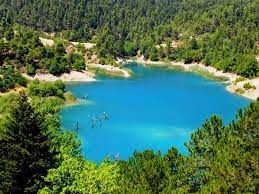 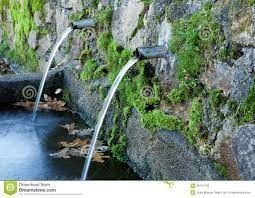 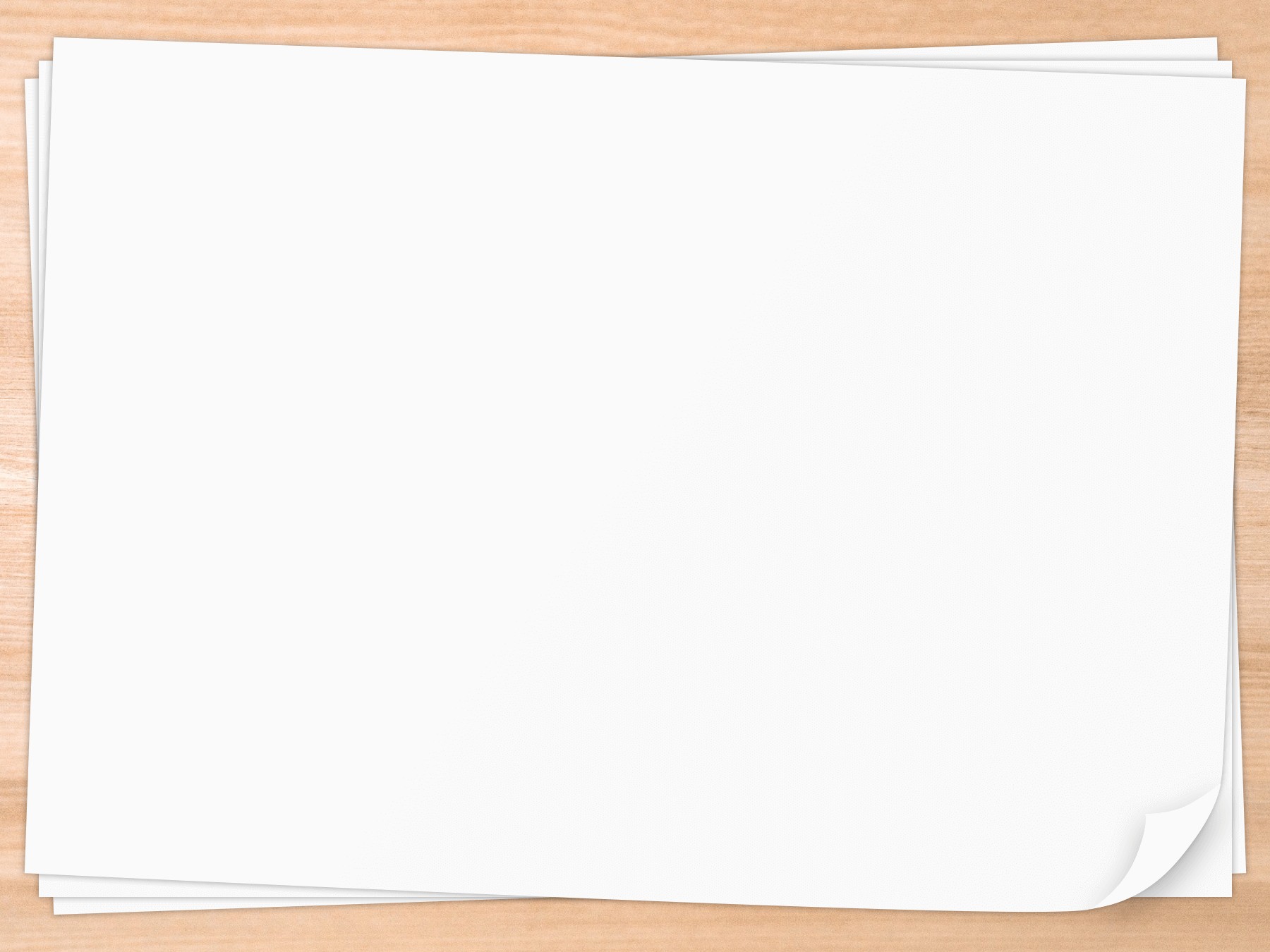 'Οταν κάνει πολύ  ζέστη
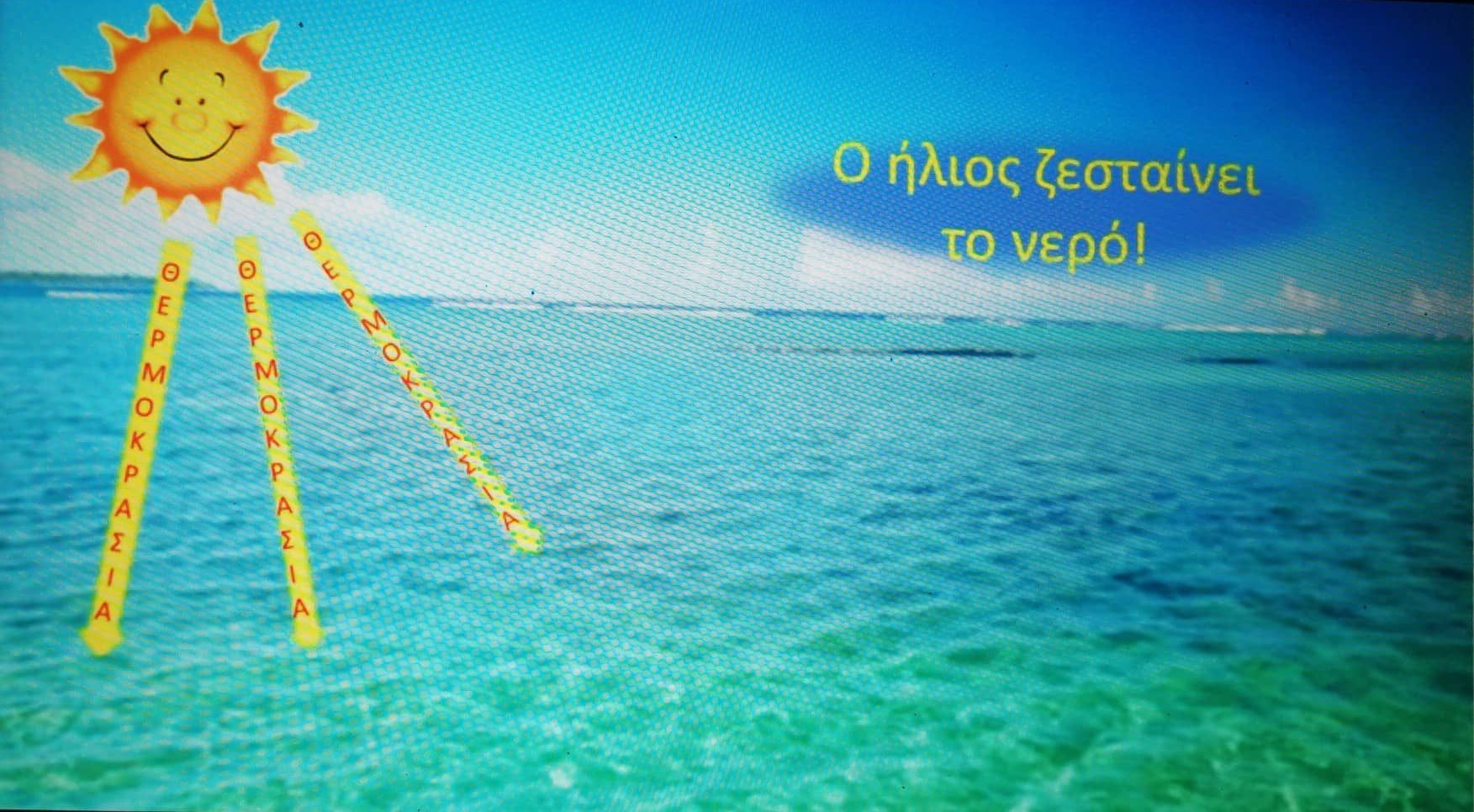 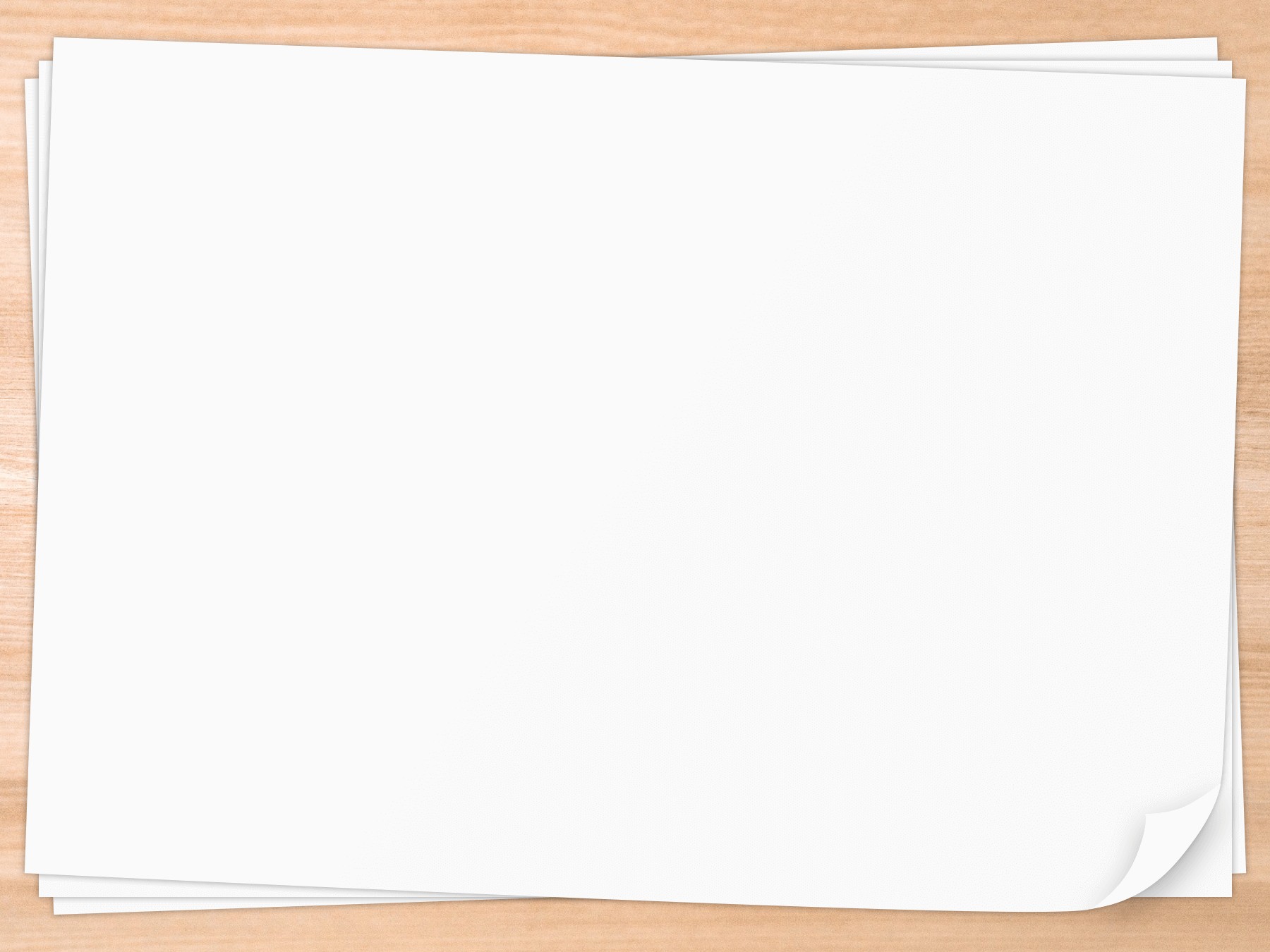 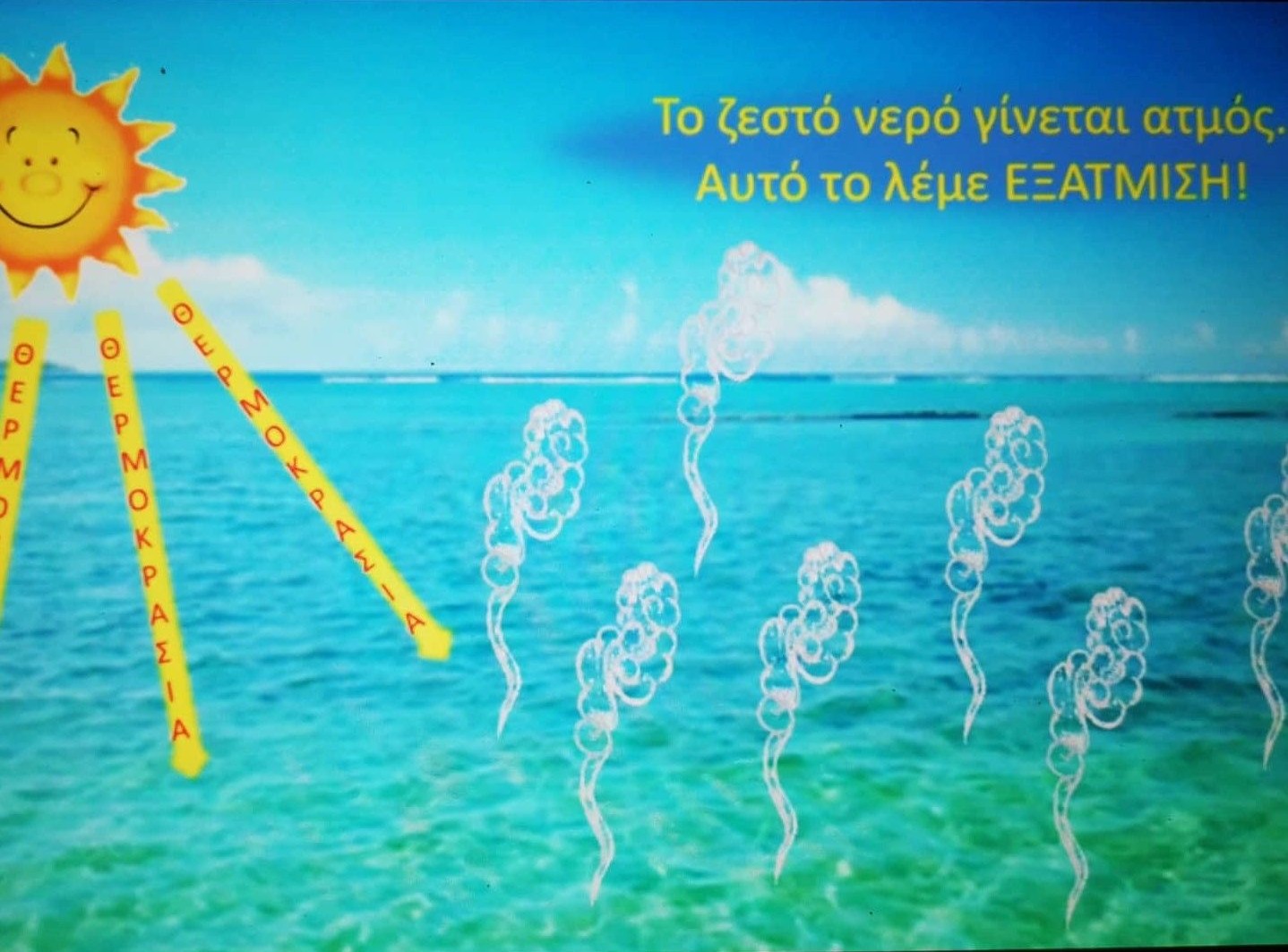 συμπύκνωση
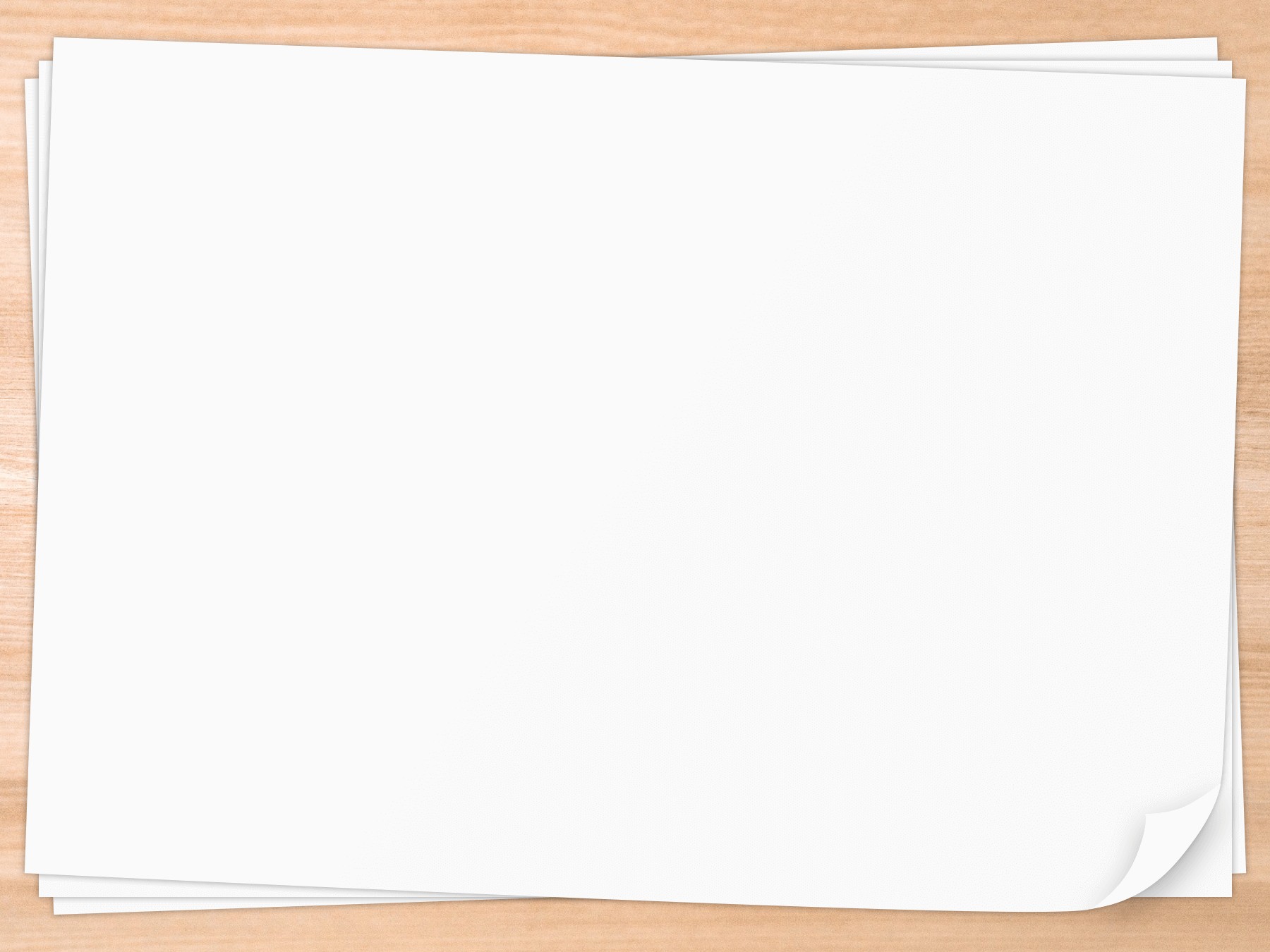 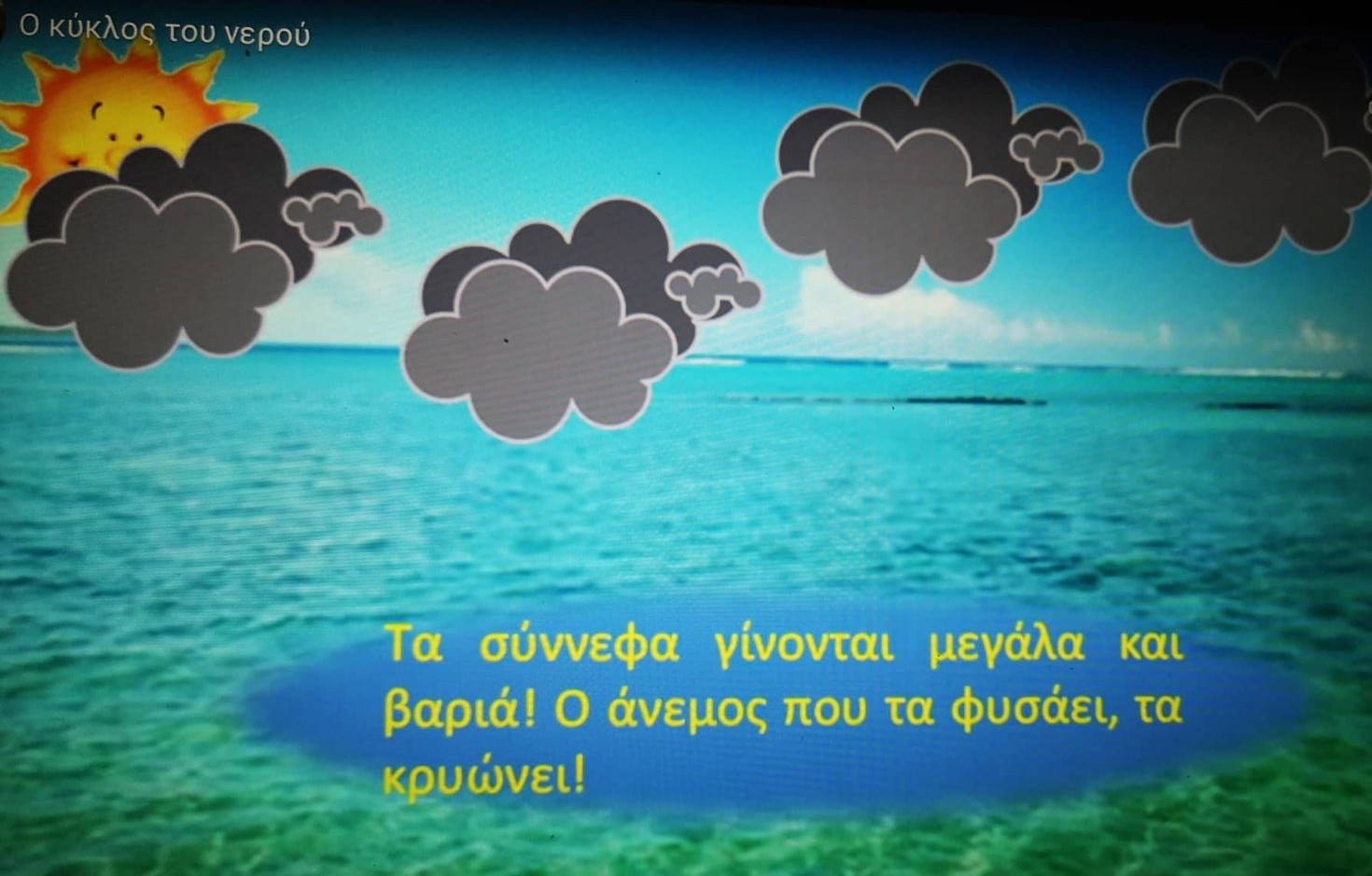 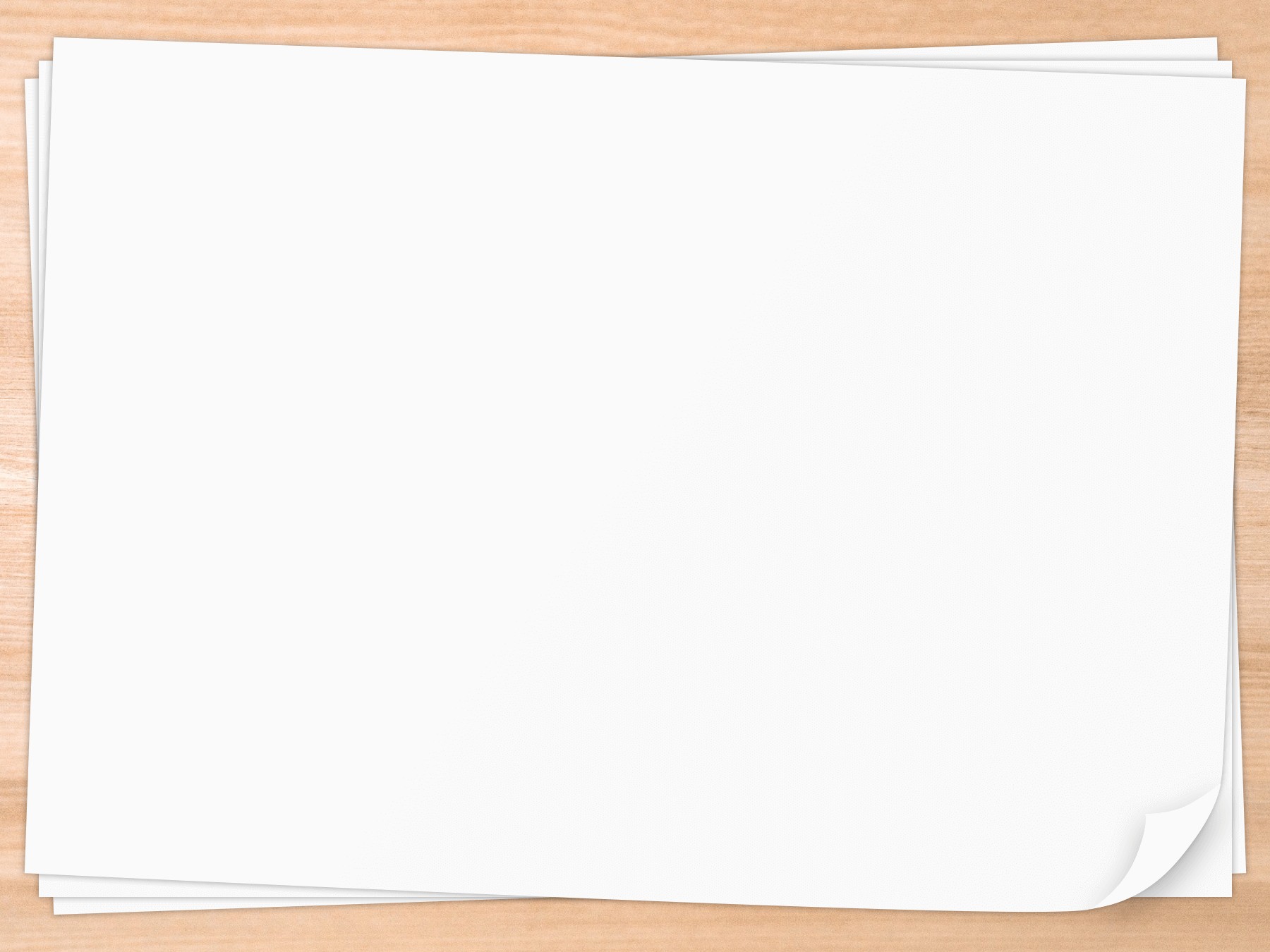 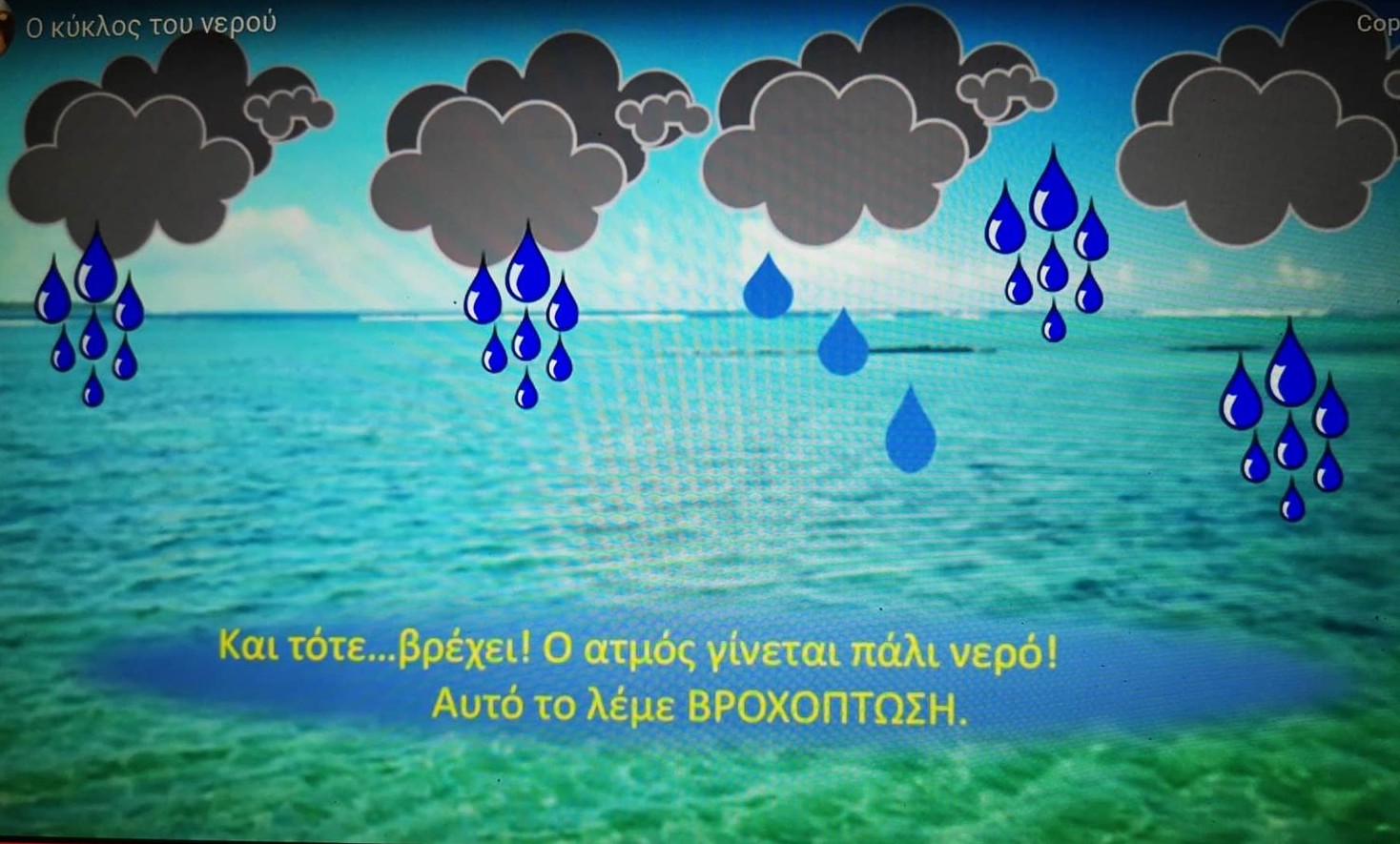 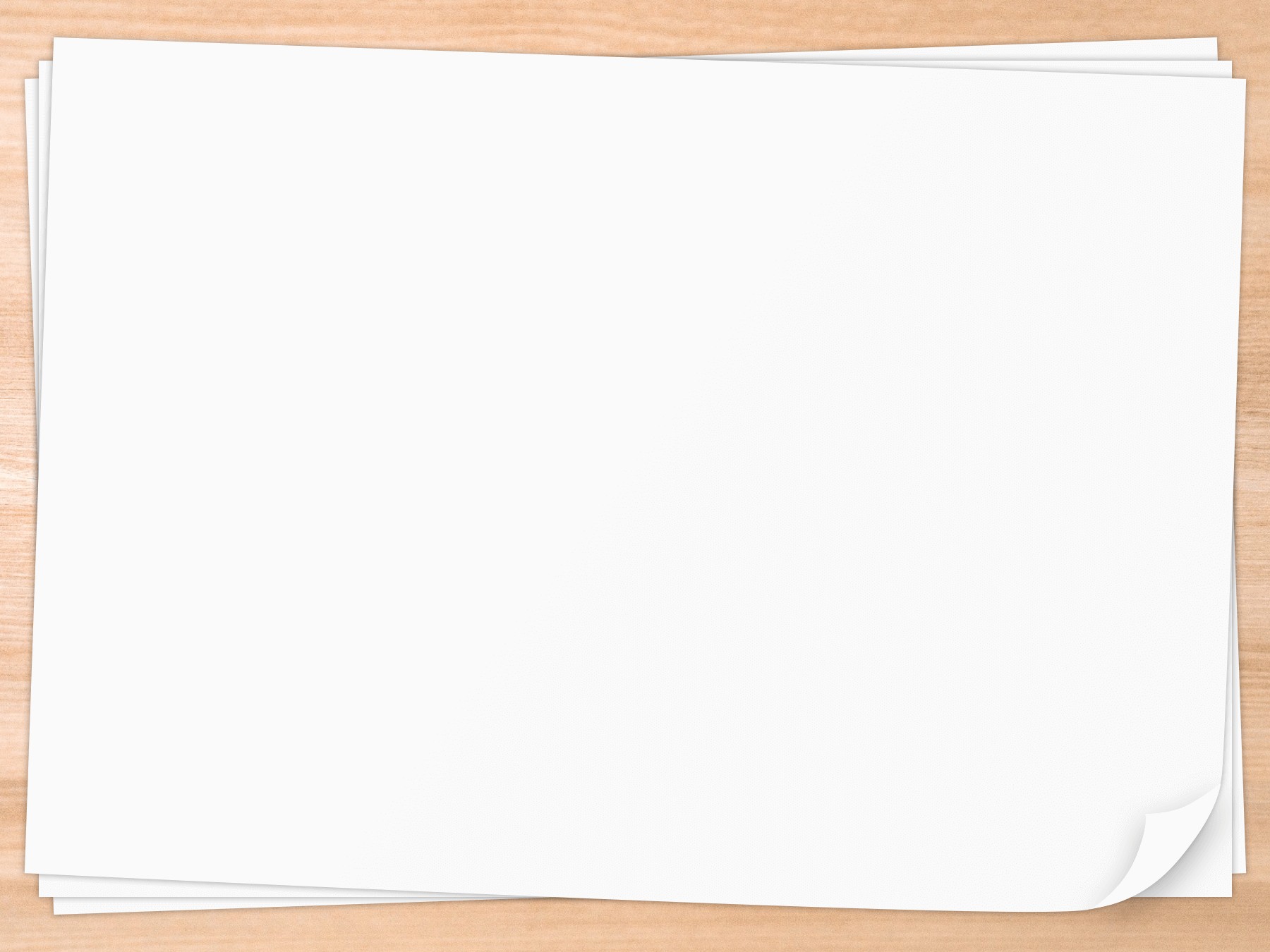 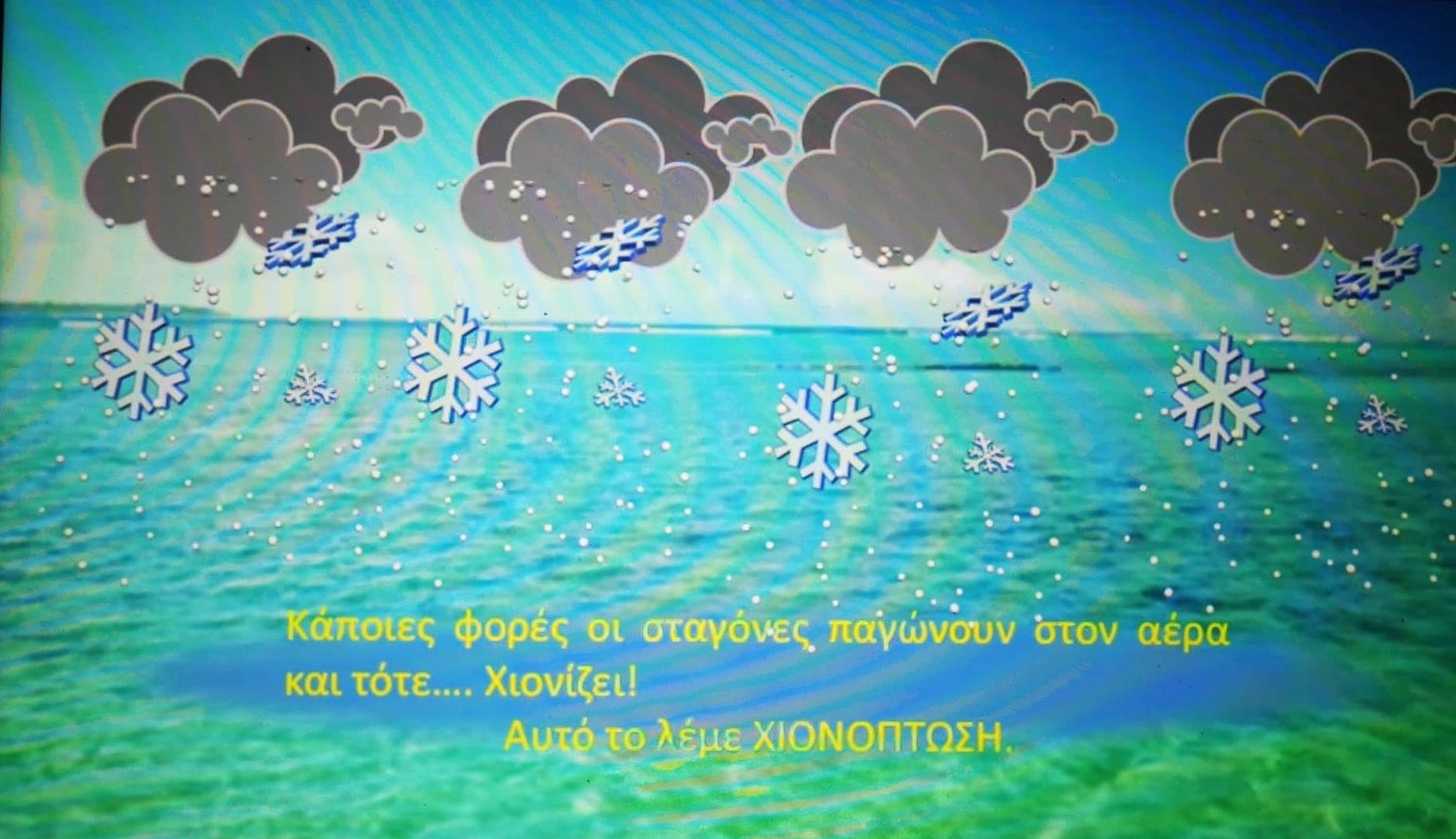 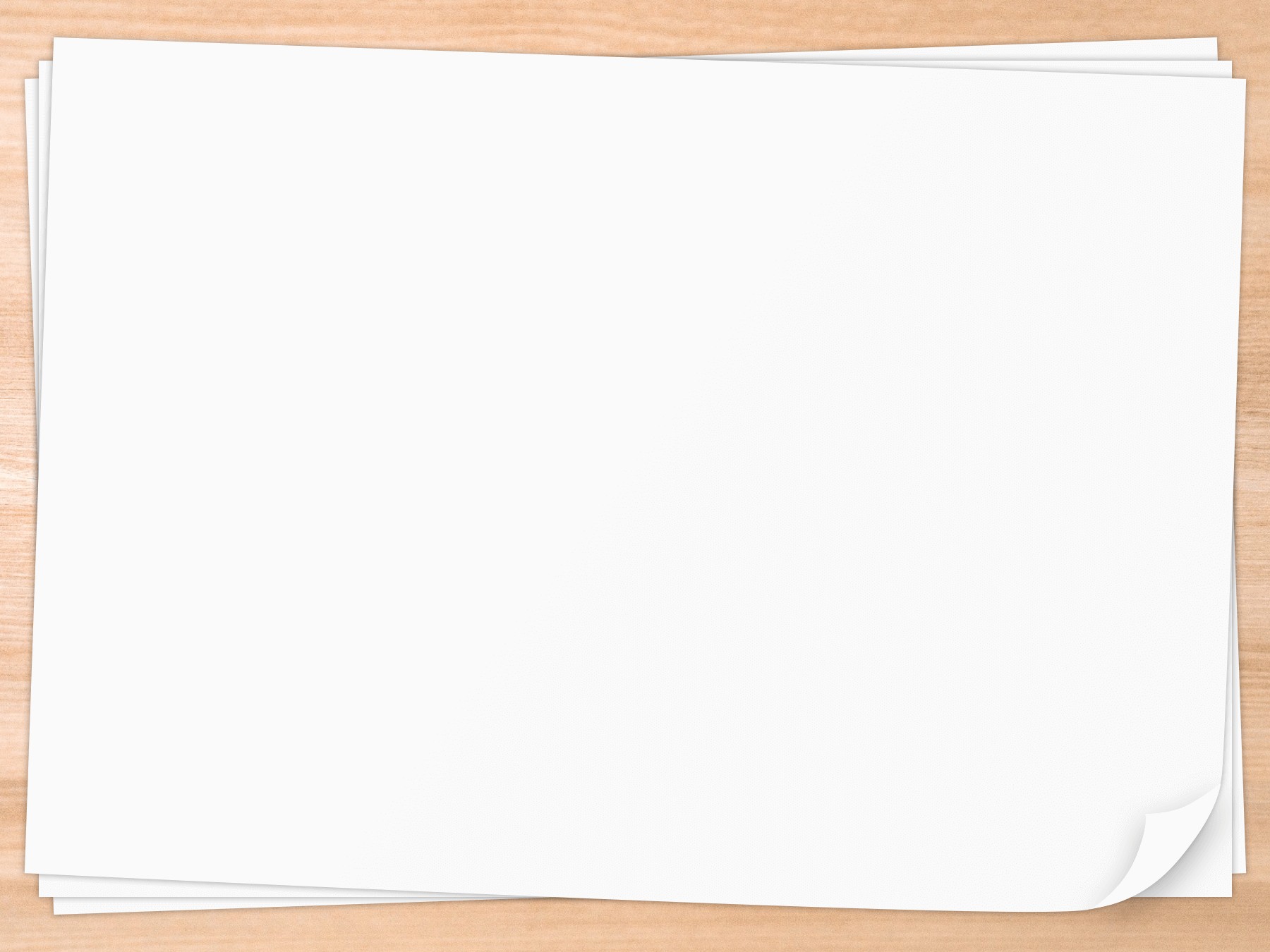 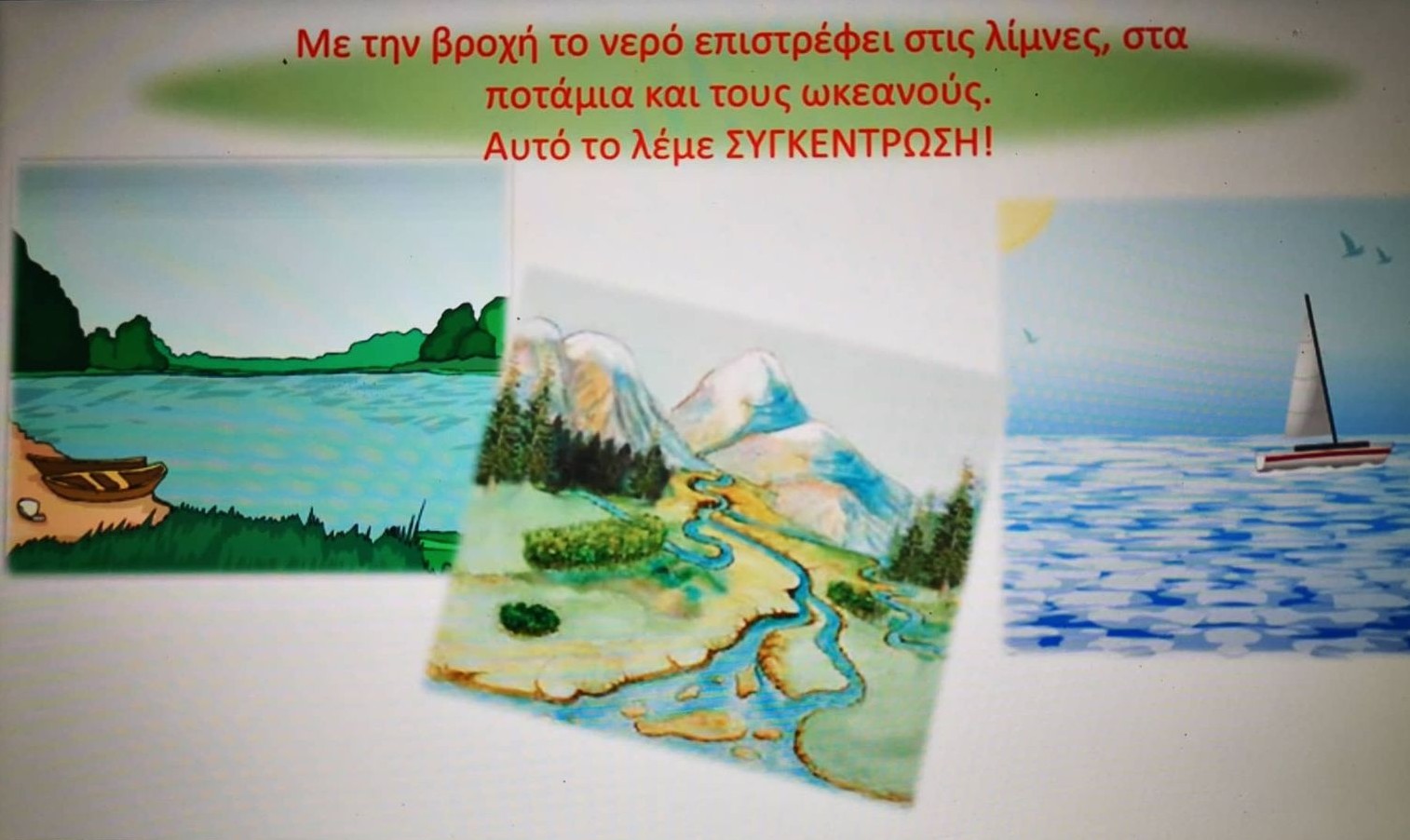 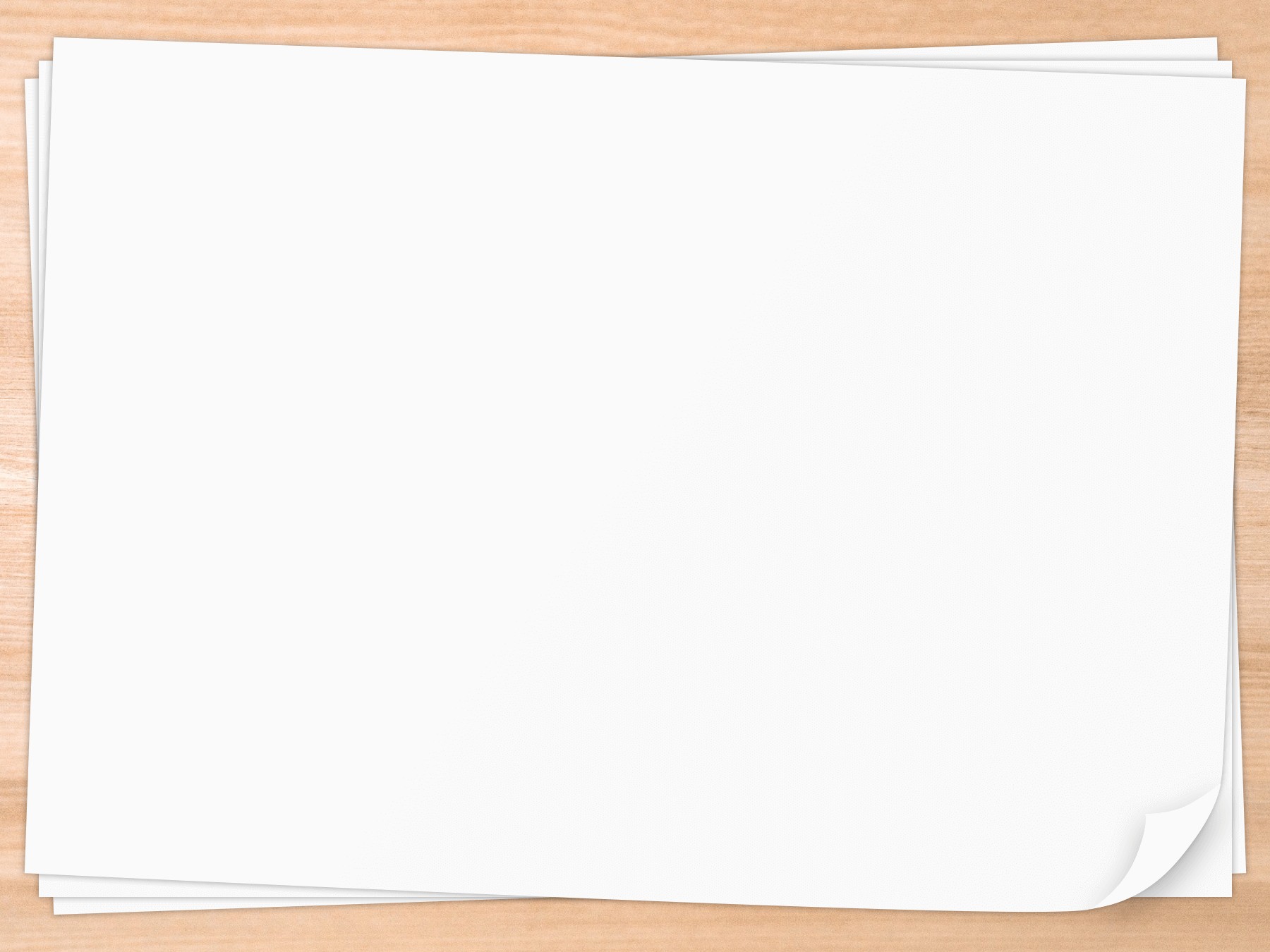 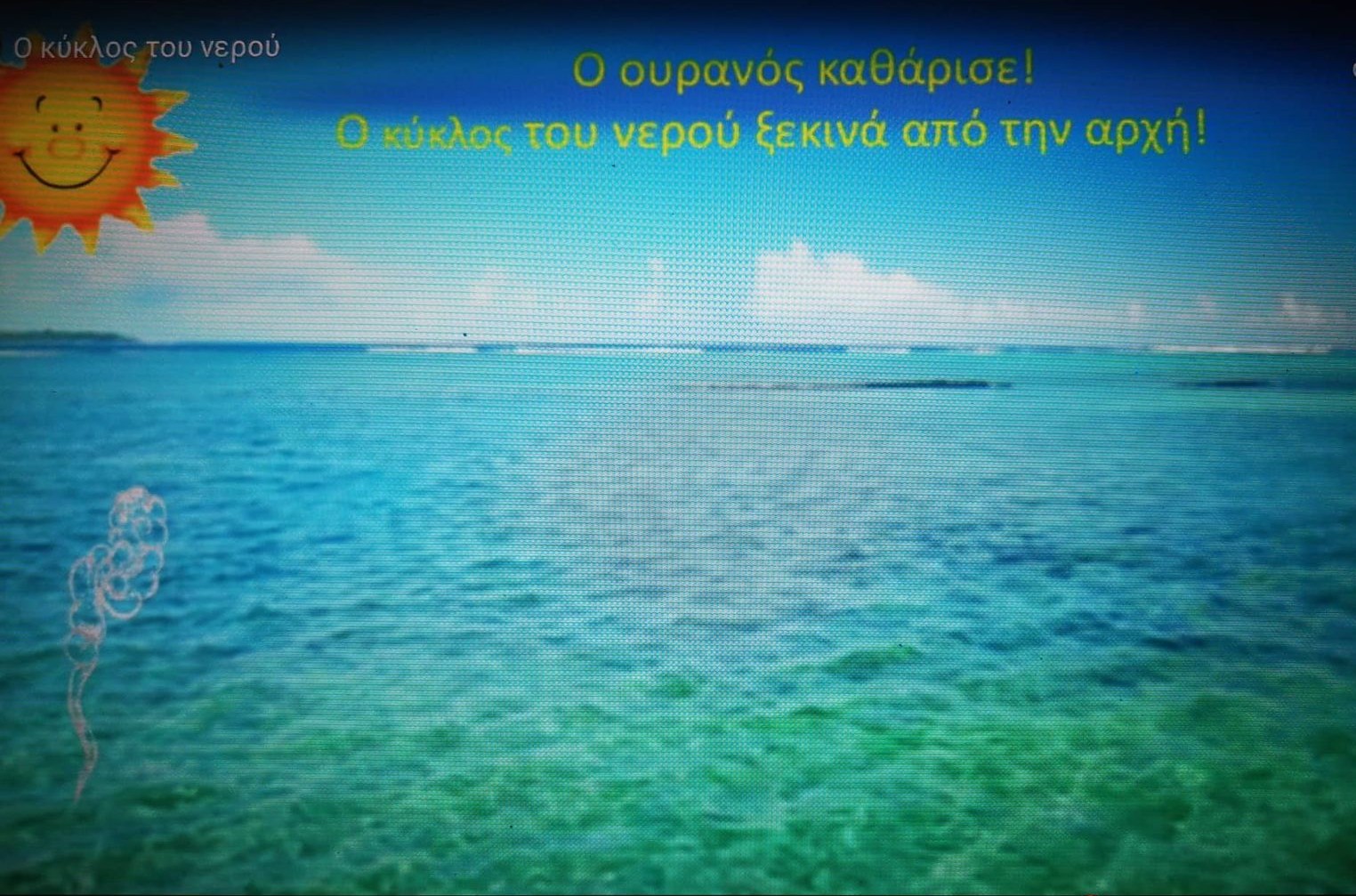 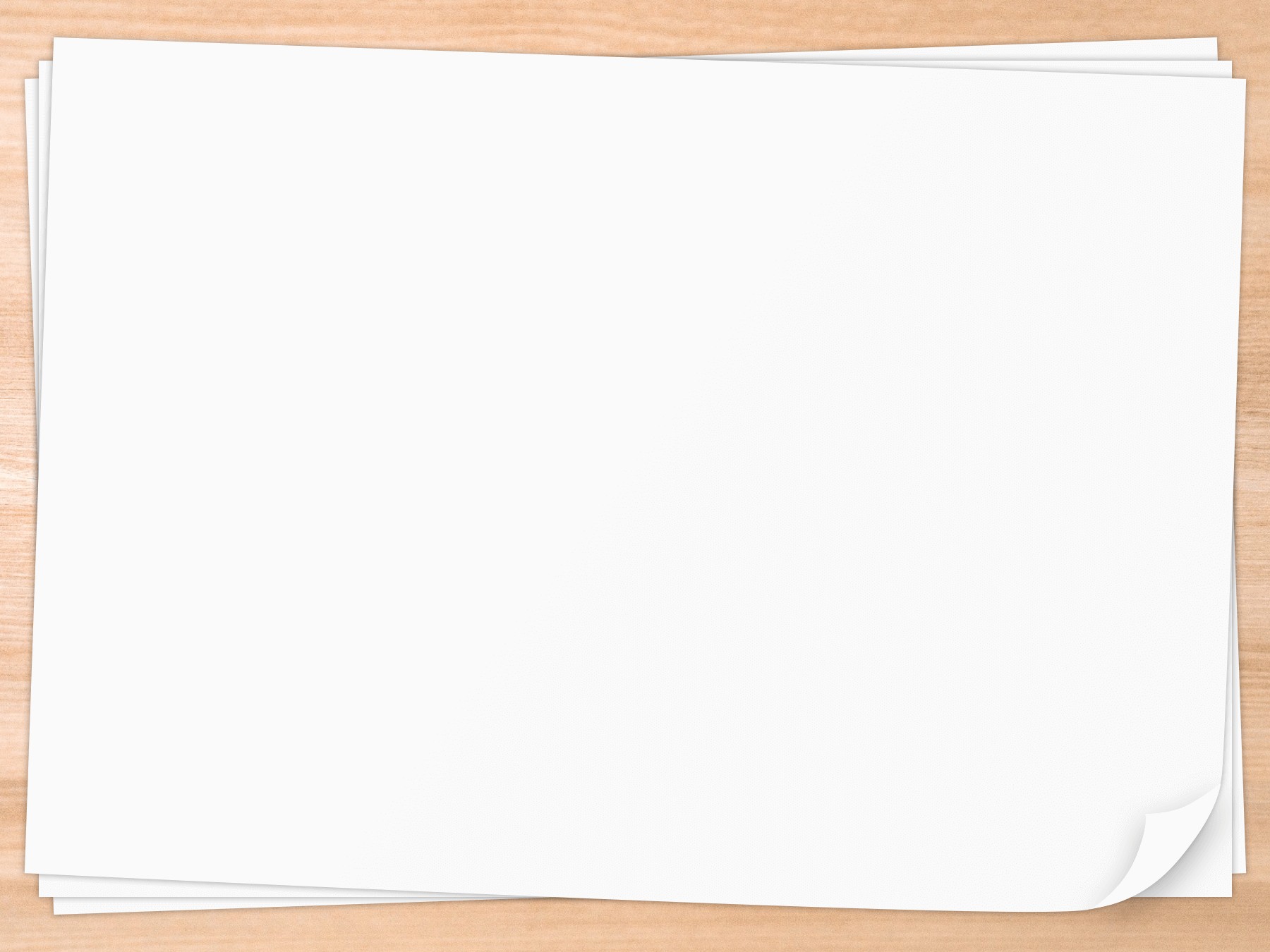 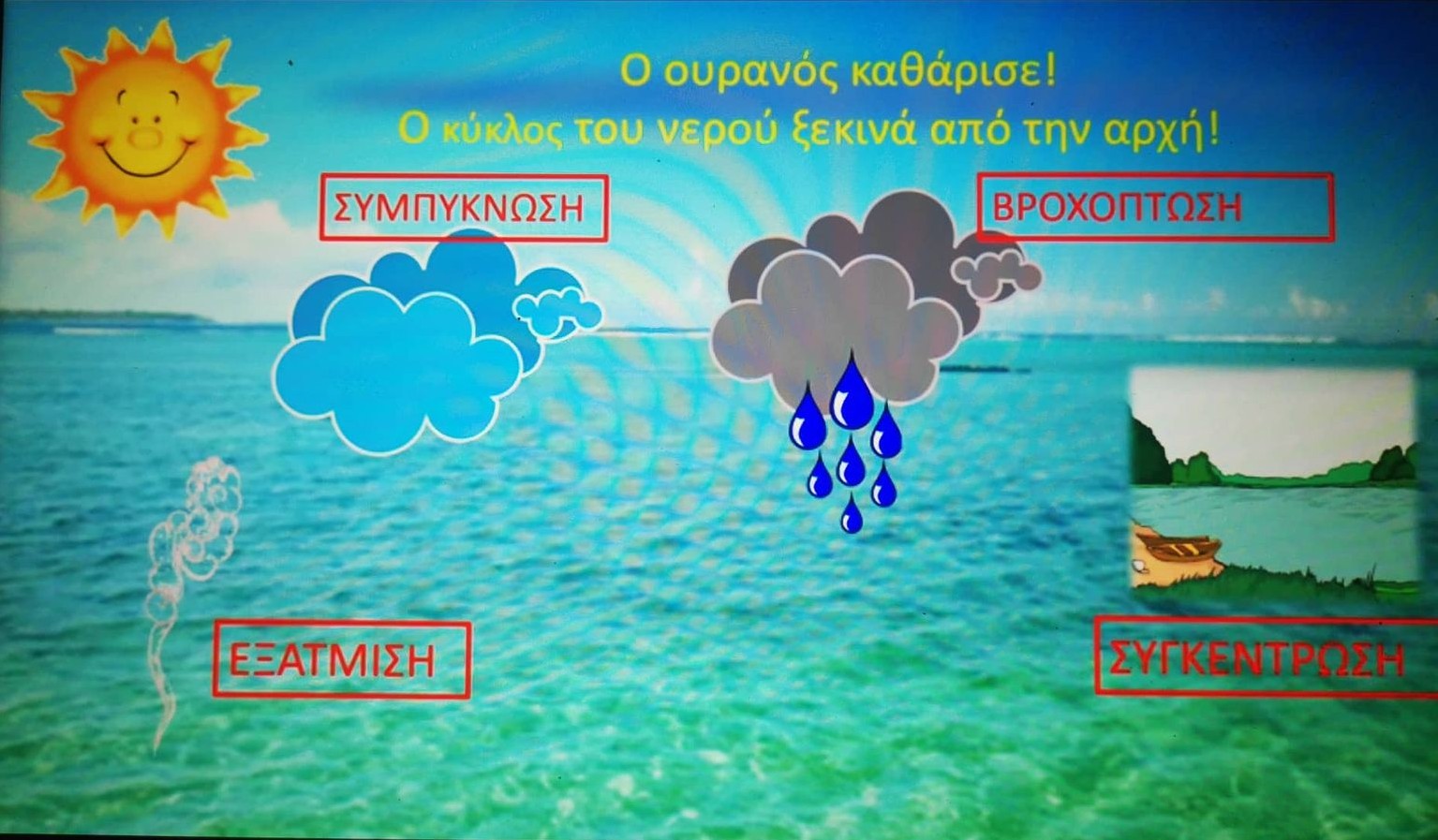 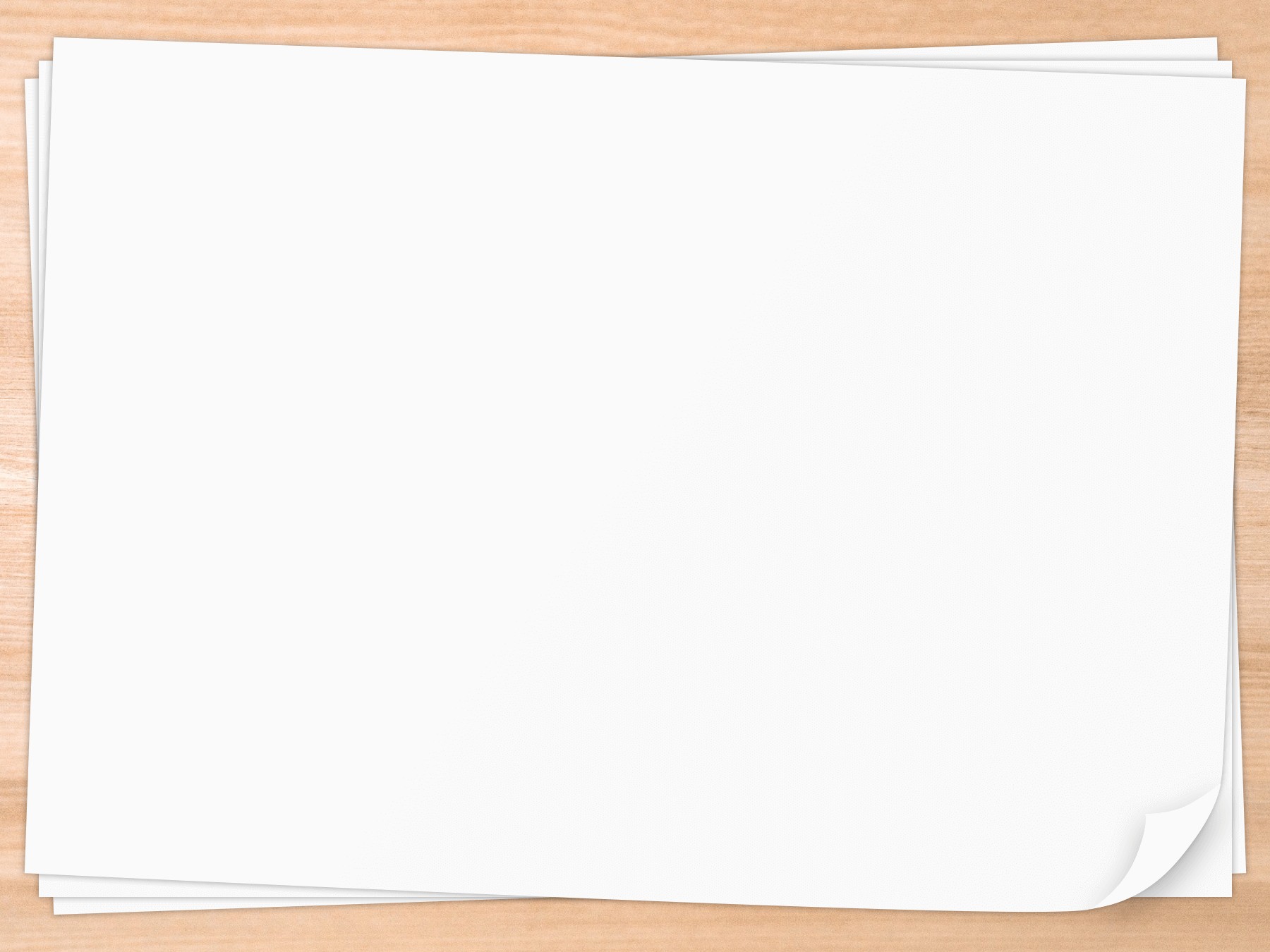 μάθαμε καινούργιες λέξεις
Χιονόπτωση
θερμοκρασία
Εξάτμιση
Βροχόπτωση
Συμπύκνωση
Συγκέντρωση
παιδιά να ζωγραφίσουμε
ο Αντώνης
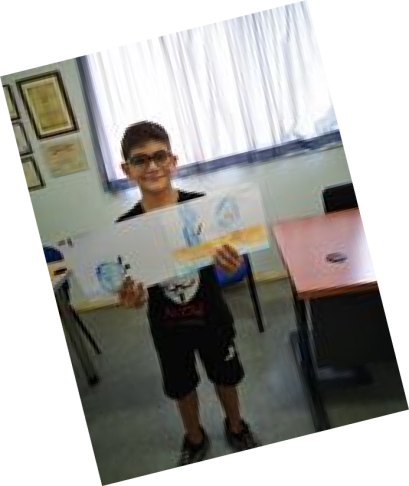 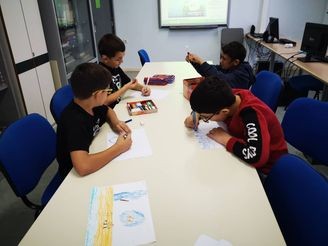 ο Κωνσταντίνος
ο Λάζαρος
ο Κωνσταντίνος
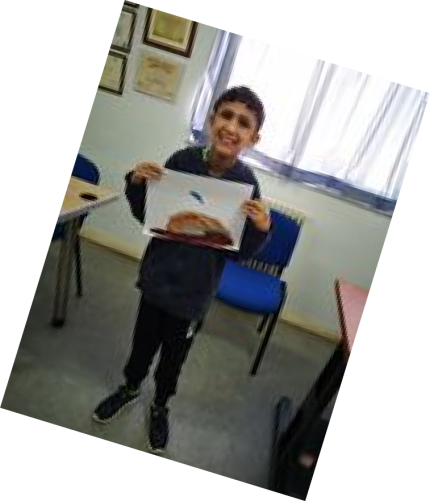 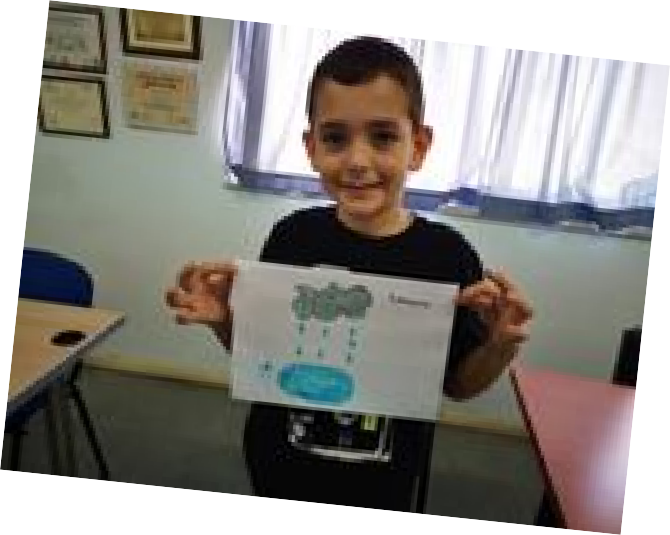 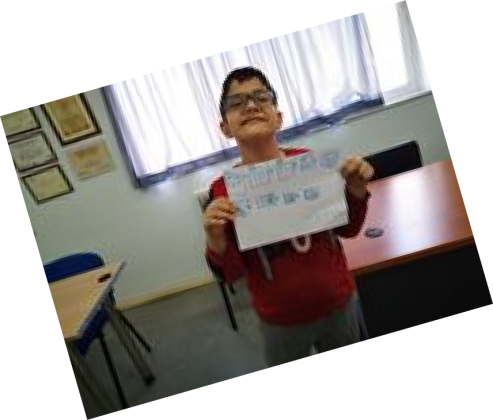 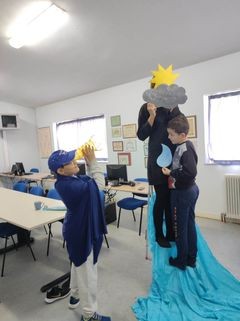 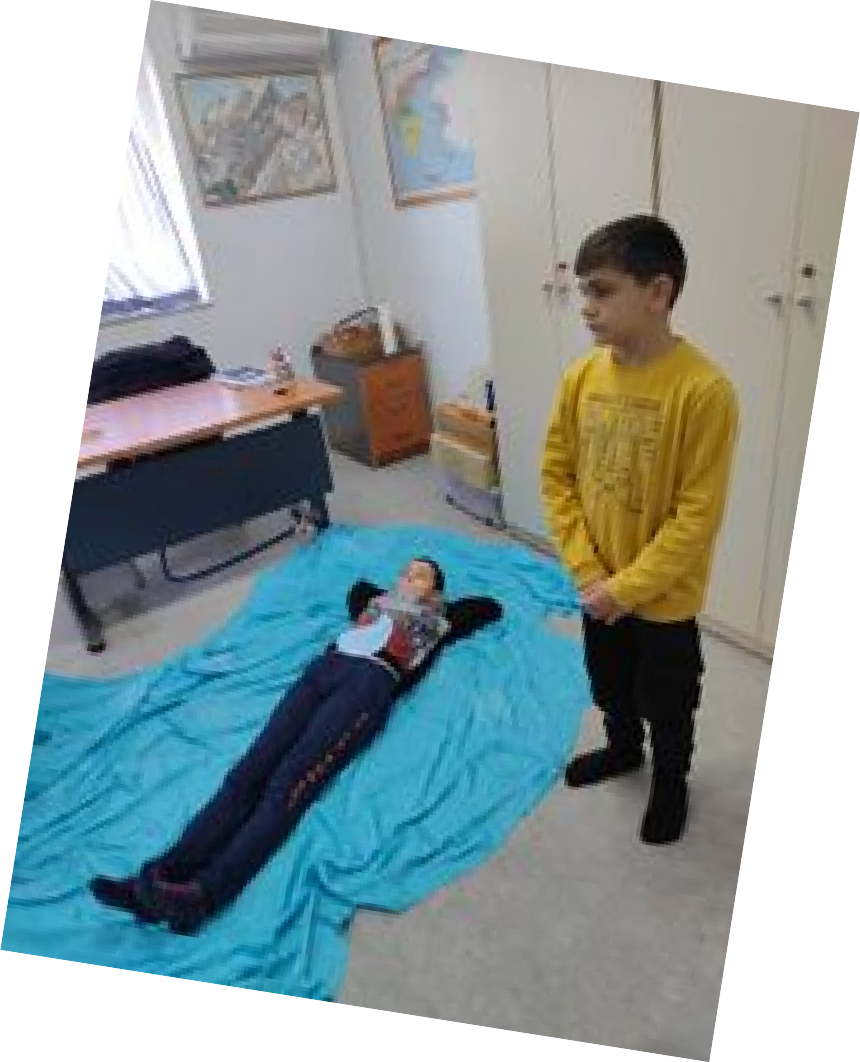 ας παίξουμε και
θέατρο
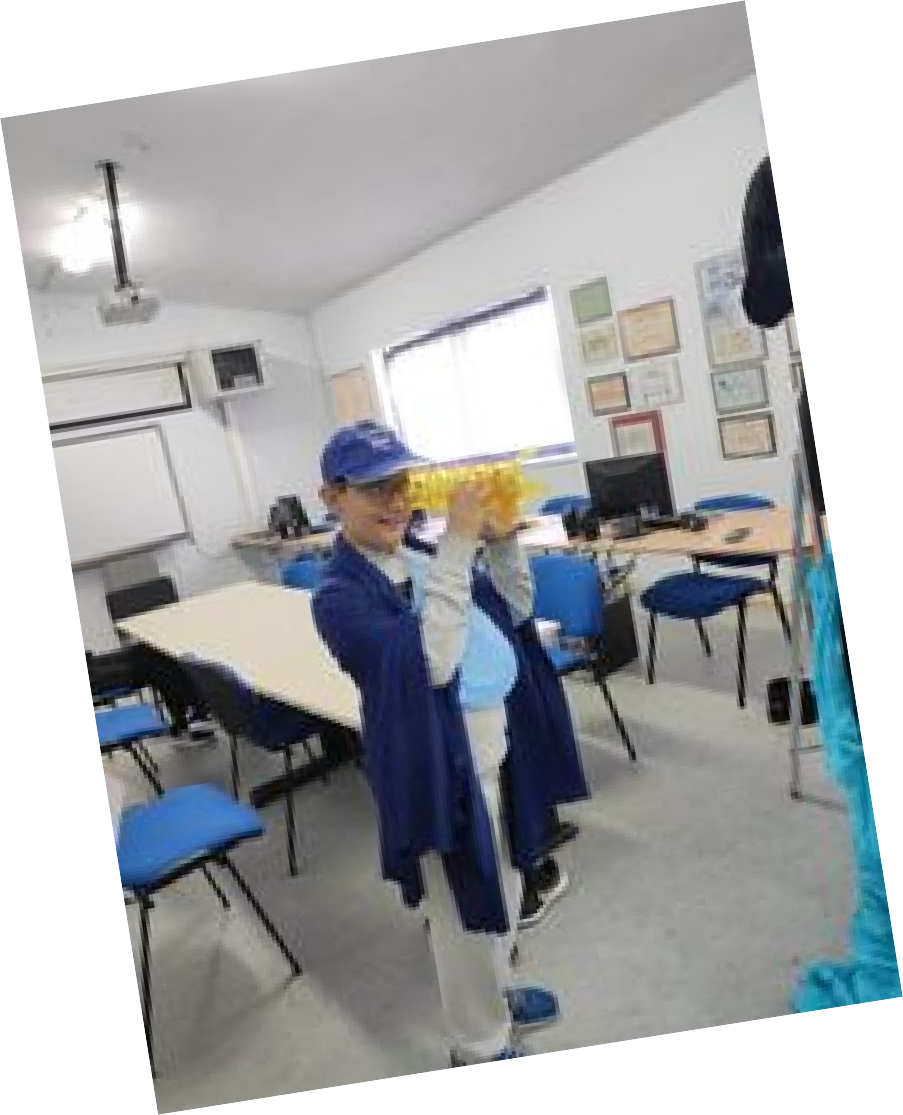 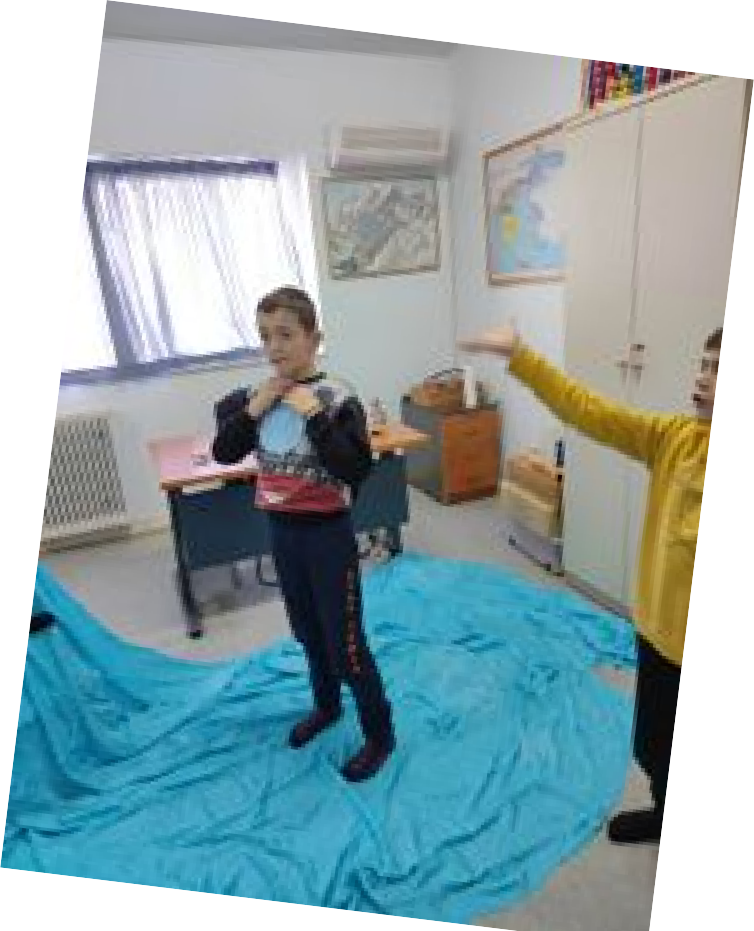 Ήρθε η ώρα για παραμύθι !!!
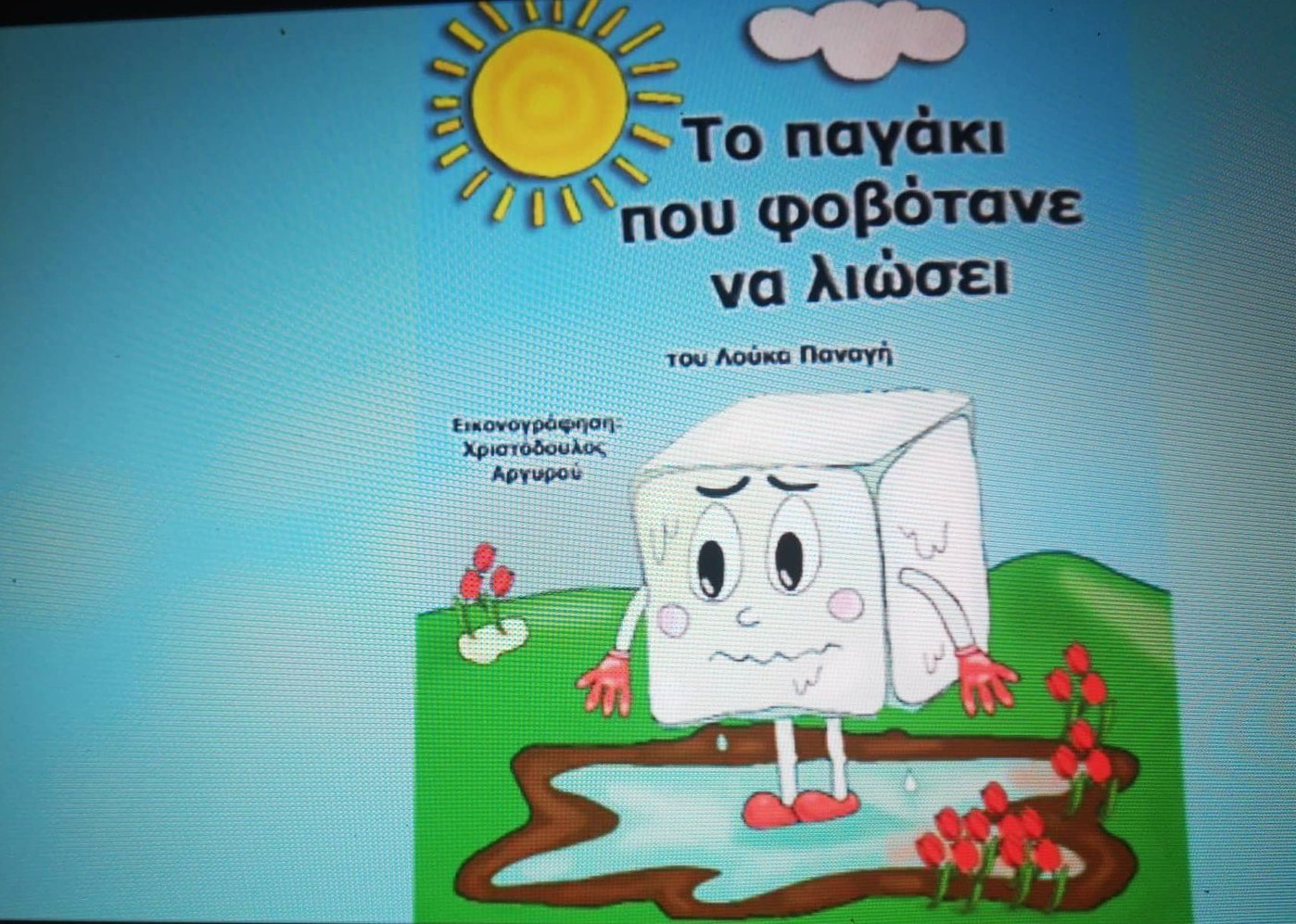 βάζουμε φαντασία και φτιάχνουμε ο καθένας το δικό του παραμύθι
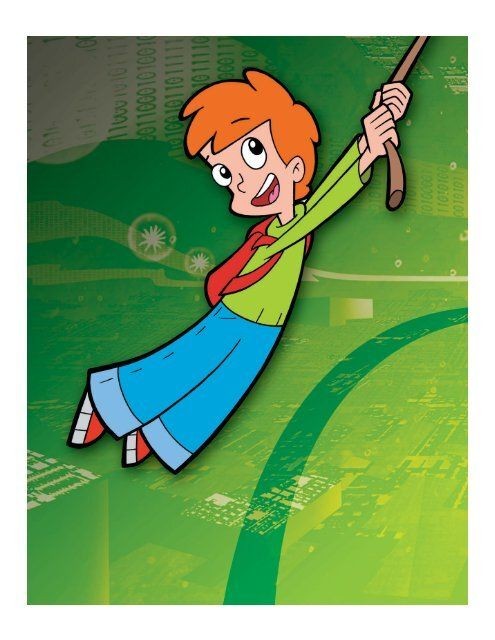 στέλνουμε τα δικά μας
μηνύματα
"ο χιονάνθρωπος που ένιωθε μόνος"
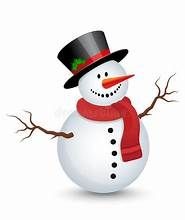 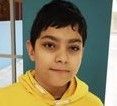 το παραμύθι του Κωνσταντίνου Καψή
ο χιιονάνθρωπος που ένιιωθε μόνος
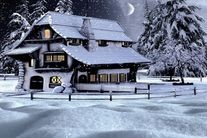 Τρία αδελφάκια ζούσαν σε ένα όμορφο σπίτι κοντά στο δάσος.  Μια μέρα ξύπνησαν και είδαν ότι όλα έξω ήταν χιονισμένα. Τι  χαρά που είχαν !!!
Αμέσως φόρεσαν σκούφους, γάντια, κασκόλ. μπότες και  μπουφάν και έτρεξαν έξω.

Άρχισαν να τρέχουν στο χιόνι, να παίζουν χιονοπόλεμο, να τρέχουν, να  κάνουν τούμπες και να χαίρονται.
-Μήπως να φτιάξουμε κι ένα χιονάνθρωπο ; είπε το ένα παιδάκι  Όλα συμφώνησαν με χαρά.
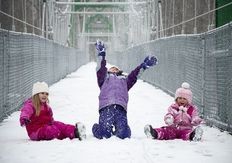 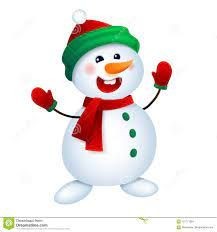 Έφτιαξαν το χιονάνθρωπο, του έβαλαν καπέλο, κασκόλ, γάντια και  ένα μεγάλο καρότο για μύτη.
-Από σήμερα θα είσαι φίλος μας !!! του είπαν
-Είμαι πολύ χαρούμενος, απάντησε ο χιονάνθρωπος. Συνήθως τα  παιδάκια με φτιάχνουν και μετά με αφήνουν μόνο μου μέσα στο  κρύο.
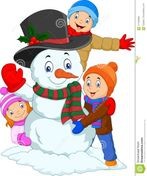 Κάθε πρωί που έφευγαν για το σχολείο του έλεγαν καλημέρα και το μεσημέρι  γυρίζοντας τον αγκάλιαζαν, έπαιζαν μαζί του και του έλεγαν τα νέα του
σχολείου.
Αχ πόσο ευτυχισμένος ένιωθε. Τώρα μπορούσε να αντέξει το κρύο.  περιμένοντας τους φίλους του να γυρίσουν. Τώρα δεν ήταν μόνος του.....

Πέρασε ο χειμώνας και ήρθε η άνοιξη. Κάθε μέρα έβγαινε ο ήλιος
,γύρω όλα πρασίνιζαν και λουλούδια φύτρωναν παντού. Ο
χιονάνθρωπος άρχισε να μην νοιώθει καλά. Μεγάλες σταγόνες  άρχισαν να κυλούν από το σώμα του και το καπέλο γλιστρούσε  από το κεφάλι του. Ήταν πολύ λυπημένος.
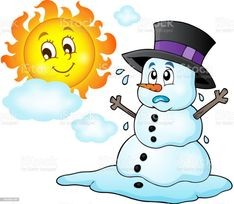 Τα παιδάκια αμέσως κατάλαβαν ότι κάτι δεν πάει  καλά.
Τι έχεις καλέ μας φίλε; Γιατί είσαι τόσο θλιμμένος ;
Να ήρθε ο καιρός να σας αποχωριστώ και αυτό δεν  μου αρέσει καθόλου.
Όσο ο ήλιος θα γίνεται όλο και πιο ζεστός, το σώμα  μου θα αρχίσει να λειώνει μέχρι που θα γίνω μια
μικρή λιμνούλα στο έδαφος.
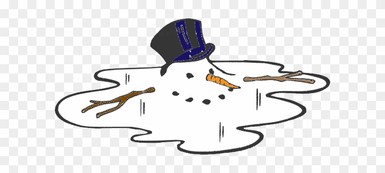 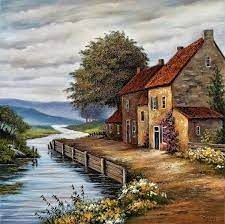 -Και εμείς τι θα κάνουμε; Σε ποιον θα λέμε τα νέα μας; Με ποιον θα παίζουμε όταν θα  γυρνάμε από το σχολείο ;
- Μην ανησυχείτε. Όλη μου η ζωή είναι ένας κύκλος-" ο κύκλος του νερού"
Θα φροντίσω λοιπόν να κυλήσω σιγά σιγά στο ποταμάκι που είναι μπροστά στο σπίτι.  Από εκεί θα εξατμιστώ και θα ανέβω πάνω στον ουρανό.
Ναι καλοί μου φίλοι , θα γίνω σύννεφο και όταν θα έρθει πάλι ο χειμώνας, θα γίνω
χιονονιφάδα και θα πέσω στη γη. Τώρα ξέρω που είναι το σπίτι σας και θα φροντίσω  να πέσω στην αυλή μας και να σας βρω ξανά.
Εσείς φροντίστε να περάσετε καλά την άνοιξη και το καλοκαίρι μέχρι να  συναντηθούμε πάλι.
Σας ευχαριστώ πολύ για όλη την αγάπη που μου δείξατε είπε ο χιονάνθρωπος  συγκινημένος.
Τα παιδιά τον αγκάλιασαν για τελευταία φορά και μπήκαν μέσα στο σπίτι τους.
"η σταγονούλα πάει ταξίδι"
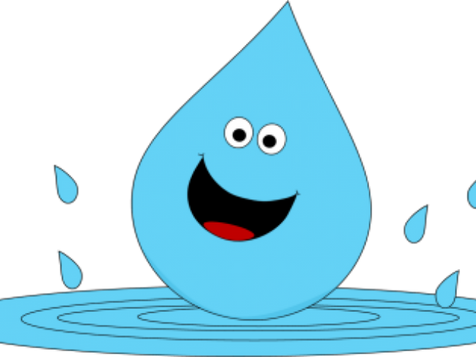 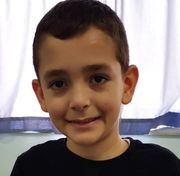 το παραμύθι του Κωνσταντίνου Γιάννη
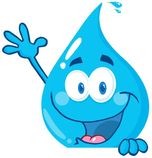 η σταγονούλα πάει ταξίδι
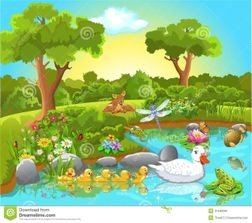 Σε μια μικρή λίμνη μέσα στο δάσος ζούσε μια  σταγονούλα μαζί με τους γονείς της και τα
αδέλφια της. Περνούσε πολύ όμορφα.
Κάθε μέρα έπαιζε με τους φίλους της τα παπάκια,  το βατραχάκι και τα μικρά ψαράκια που
κολυμπούσαν δίπλα της.
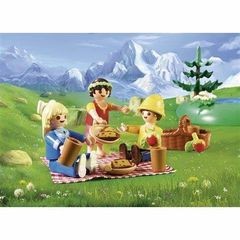 Τις Κυριακές όταν ο καιρός ήταν καλός πολλές  οικογένειες έρχονταν εκδρομή στην λίμνη και  τότε η σταγονούλα ήταν πολύ χαρούμενη.
Τα παιδάκια έβαζαν τα χέρια τους μέσα στη  λίμνη, την χάιδευαν, την πετούσαν ψηλά και  πάλι μέσα, την έβαζαν
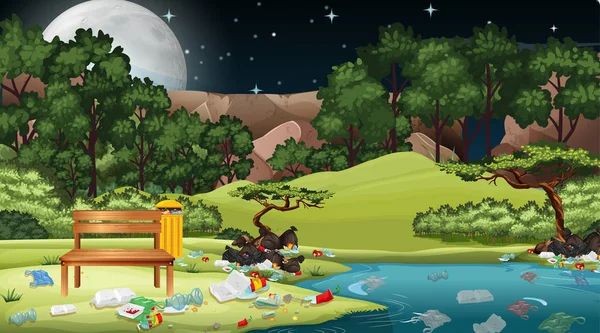 Πολλές φορές οι άνθρωποι έφευγαν και άφηναν τα  σκουπίδια τους έξω από τη λίμνη.
Τότε ο μπαμπάς τους φώναζε και όλες οι σταγόνες  μαζί έσπρωχναν το σκουπίδια προς τα έξω. Τα  παπάκια με το στόμα τους τα έπιαναν και τα έδιναν  στα βατραχάκια που με ένα πήδημα τα έριχναν μέσα  στο καλάθι έξω από τη λίμνη.
- Αχ πότε θα μάθουν οι άνθρωποι πόσο κακό κάνουν  στο περιβάλλον πετώντας τα σκουπίδια γύρω μας
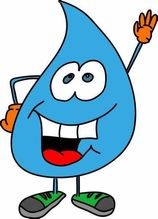 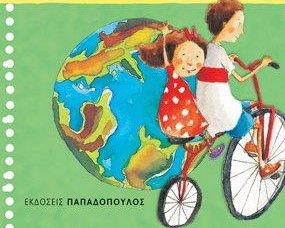 - Άκουσα ,είπε η μαμά,ότι τώρα στα σχολεία τα  παιδιά μαθαίνουν ότι η γη είναι το μεγάλο  σπίτι μας και ότι πρέπει να την προστατέψουμε  για να ζούμε καλύτερα.
Επίσης μαθαίνουν πόσο σημαντικό είναι το  νερό για την υγεία όλων των ανθρώπων, των  ζώων και των φυτών και ότι χωρίς αυτό δεν  μπορούμε να ζήσουμε.
Αν λοιπόν το μολύνουμε με τα σκουπίδια μας  τότε θα αρρωστήσουμε όλοι.....
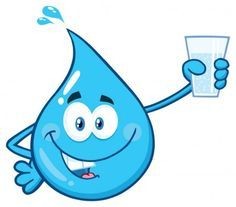 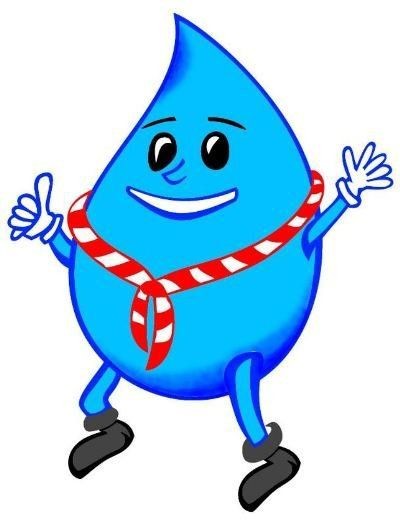 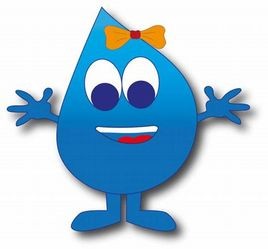 Όταν έφευγαν τα παιδάκια, η σταγονούλα ήταν πολύ λυπημένη.
Έρχονται οι φίλοι μου παίζουμε και μετά φεύγουν και εμείς μένουμε  συνέχεια εδώ παραπονιόταν στη μαμά της.
Μη στενοχωριέσαι μικρή μου, είπε η μαμά. σε λίγο έρχεται το καλοκαίρι  και θα φύγουμε για το ταξίδι μας.
Ποιο ταξίδι μαμά ; ρώτησε όλο αγωνία η σταγονούλα
Μα το ταξίδι του νερού, παιδί μου, αυτό που κάνουμε κάθε χρόνο.  Αρχίζει το καλοκαίρι και τελειώνει το χειμώνα μέχρι να έρθει πάλι  καλοκαίρι και πάλι από την αρχή.........απάντησε η μαμά.
Μίλησε μου γι' αυτό το ταξίδι μαμά είπε η σταγονούλα που έκλειναν τα  μάτια της κουρασμένη μετά από τόσο παιχνίδι
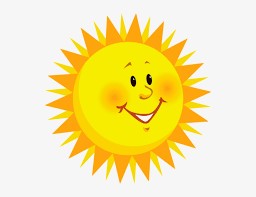 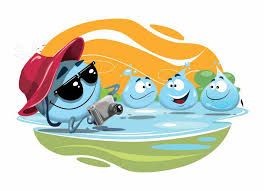 Όταν έρχεται το καλοκαίρι και ο ήλιος  βγαίνει κάθε μέρα ζεστός, αρχίζουμε να  προετοιμαζόμαστε για το μεγάλο ταξίδι μας

Όλοι μαζί αρχίζουμε να
ανεβαίνουμε στον ουρανό. Το  ταξίδι μας μόλις άρχισε
Μέχρι να φτάσουμε στα  σύννεφα
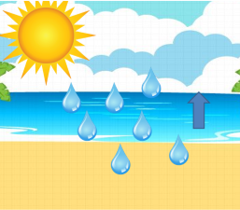 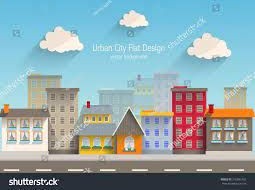 Μαζί με τα σύννεφα ταξιδεύουμε παντού.
Περνάμε πάνω από ποτάμια, βουνά, δάση, χωράφια. Φτάνουμε στις  μεγάλες πόλεις, Εκεί από ψηλά βλέπουμε τα σπίτια, τα σχολεία,
τους δρόμους με τα αυτοκίνητα και τους ανθρώπους που πηγαίνουν  στις δουλειές τους
Όταν ο αέρας δεν φυσάει τότε το ταξίδι σταματά και  ξεκουραζόμαστε.
Τι ωραία που περνάμε όλοι μαζί παρέα !!!
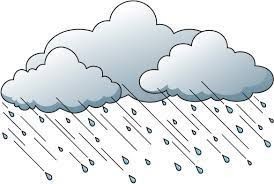 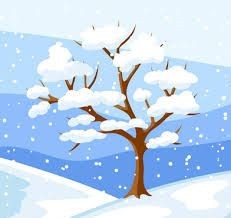 Μέχρι να έρθει ο Χειμώνας και να αρχίσει το κρύο. Τότε αλλάζουμε  χρώμα και γινόμαστε γκρι.
Κάποια στιγμή αρχίζουμε να κατεβαίνουμε είτε σαν βροχή είτε σαν  χιόνι.
Και έτσι γεμάτοι από ωραίες εικόνες από το ταξίδι μας επιστρέφουμε  στο σπίτι μας, τη μικρή μας λιμνούλα και στους φίλους μας
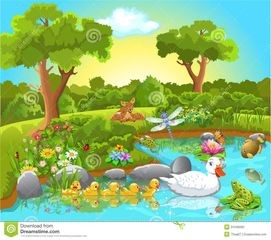 "Ο μπίγκο, ο μικρός πιγκουίνος φοβάται"
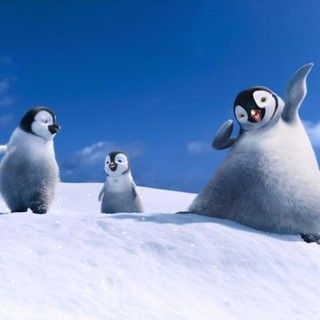 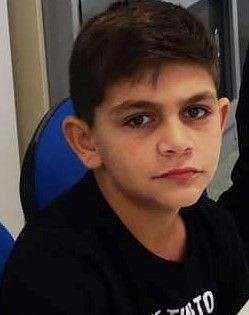 το παραμύθι του Τζούμα Αντώνη
Ας πάμε στο νότιο πόλο στην Ανταρκτική.
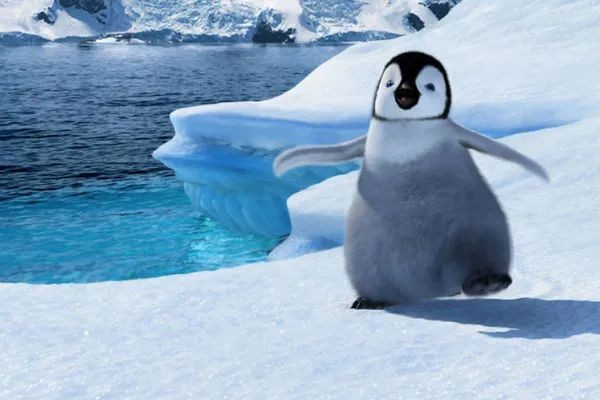 Γεια σας παιδιά. Είμαι ο Μπίγκο, ο μικρός πιγκουίνος και θα σας  πω ένα παραμύθι.
Ζω στους πάγους μαζί με τους γονείς μου, τα αδέλφια μου , τα  ξαδέλφια μου και τους φίλους μας.
Είμαστε πάρα πολλοί αλλά δεν μας πειράζει  γιατί περνάμε ωραία.
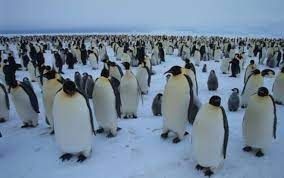 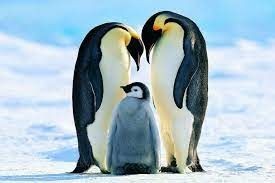 πηγαίνω βόλτες με τη μαμά και το  μπαμπά
κολυμπάμε
παίζω με τους φίλους μου
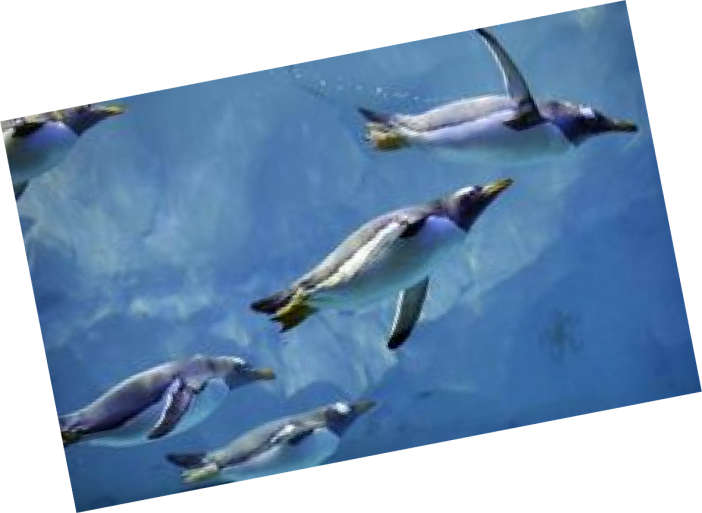 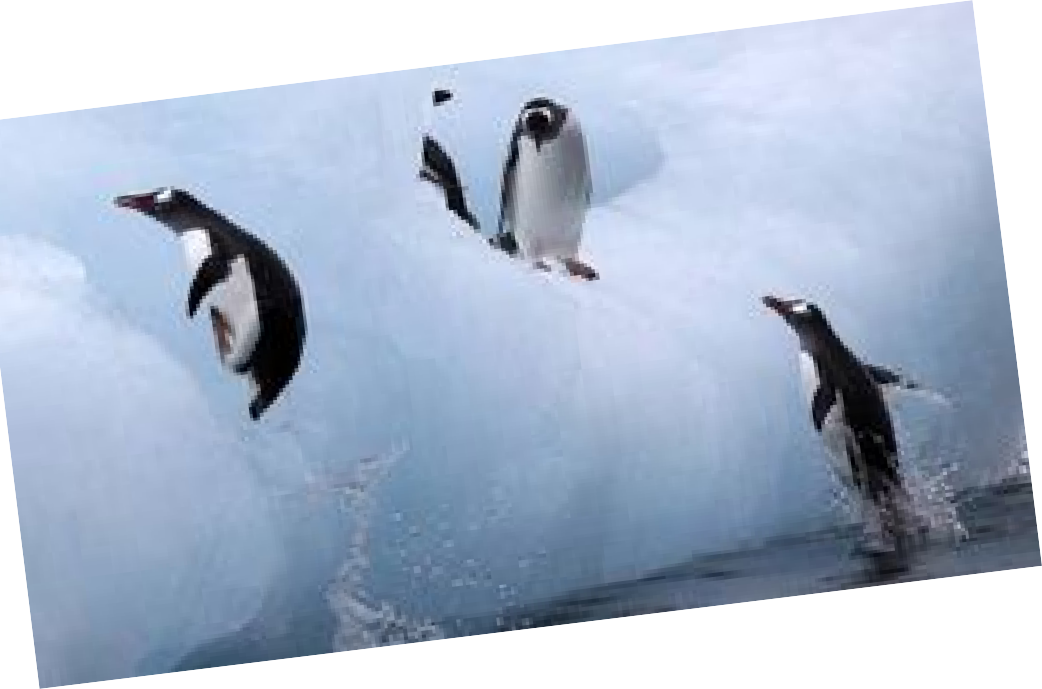 χορεύουμε
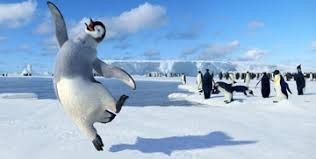 πηδάμε
κάνουμε τσουλήθρα
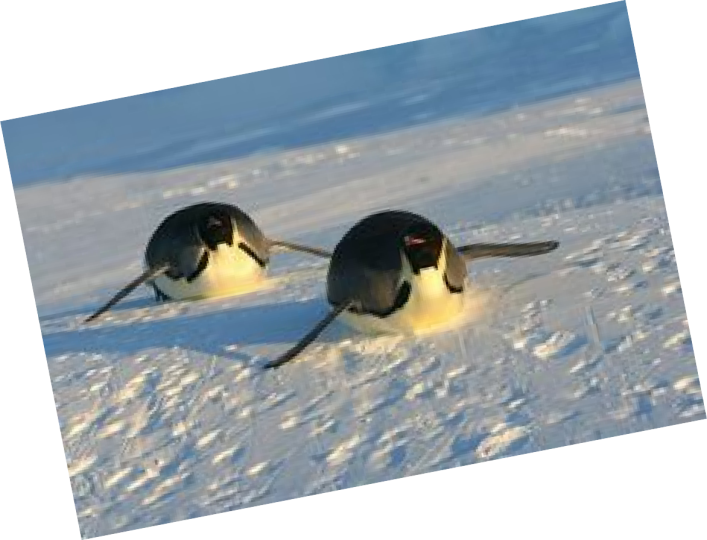 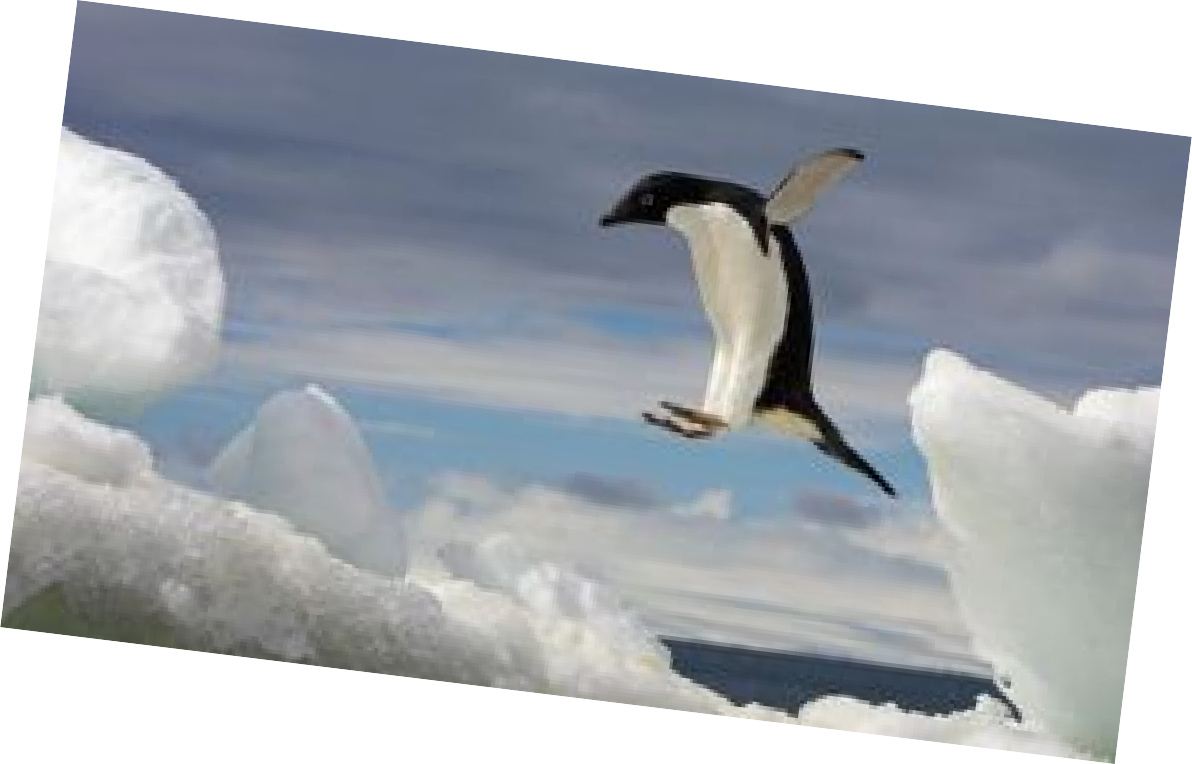 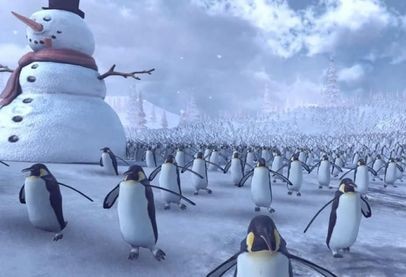 όταν βαριόμαστε φτιάχνουμε  χιονάνθρωπους
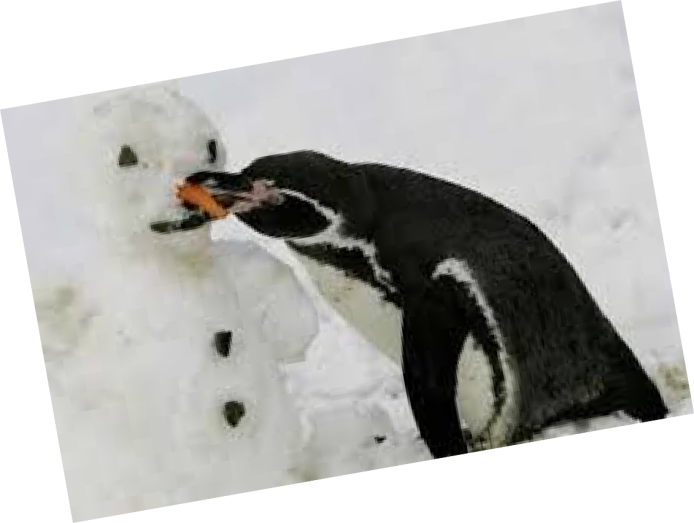 ή καλούμε τους φίλους μας που ζουν και αυτοί σε παγωμένα  μέρη
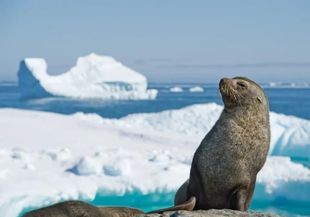 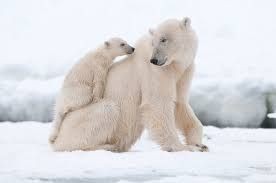 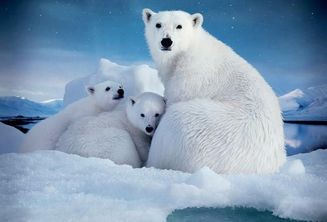 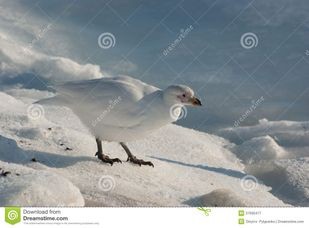 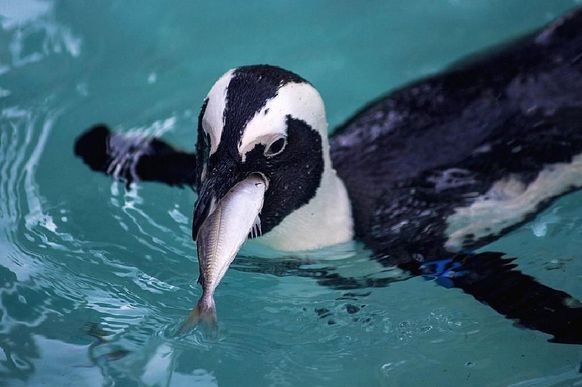 τότε ο μπαμπάς πάει για ψάρεμα για να τους κάνουμε το  τραπέζι
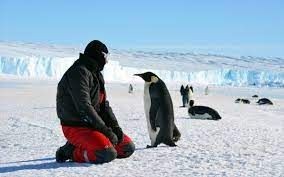 Μερικές φορές έρχονται και κάποιοι άνθρωποι και μας βγάζουν
φωτογραφίες.. Ερευνητές τους λένε. Τότε εμείς γινόμαστε μοντέλα και  καμαρώνουμε......
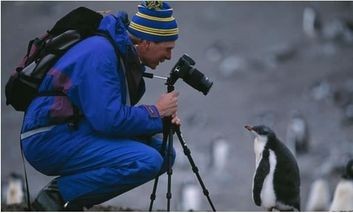 Μερικές φορές πηγαίνουμε, όλη  η οικογένεια, επίσκεψη στο  σπίτι των φίλων μας των  Εσκιμώων
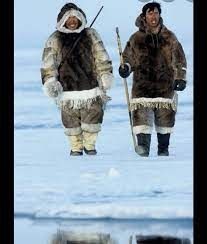 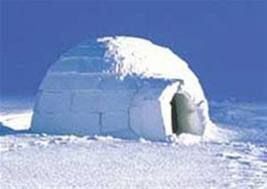 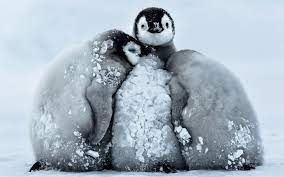 μια μέρα άρχισε μεγάλη χιονοθύελλα.  Μαζευτήκαμε κοντά ο ένας στον άλλο  για να ζεσταθούμε λίγο.
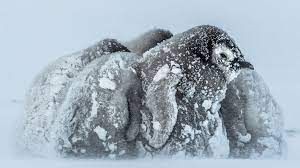 Όμως υπάρχουν και οι δύσκολες μέρες........πολύ δύσκολες !!!!
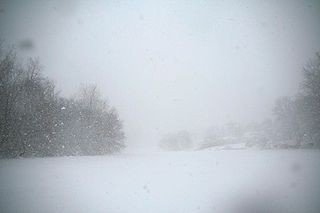 Είναι οι μέρες που έρχεται χιονοθύελλα.
Το κρύο είναι τσουχτερό και η παγωνιά δεν αντέχεται
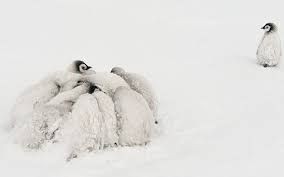 Τότε μαζευόμαστε όλοι μαζί αγκαλιά για να  προστατευτούμε.
Αυτές οι μέρες δεν μου αρέσουν καθόλου, υποφέρω από  το κρύο και δεν μπορούμε να παίξουμε
Μια μέρα έγινε κάτι τρομερό. Είχε έρθει η άνοιξη, ήταν  μεσημέρι και όλοι ξεκουραζόμαστε. Επικρατούσε  μεγάλη ησυχία και ξαφνικά ακούσαμε ένα μεγάλο  θόρυβο. Σηκωθήκαμε και τι να δούμε.
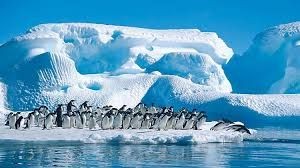 Ένα μεγάλο κομμάτι πάγου ξεκόλλησε και έφυγε  μακριά μας.
Όλοι μας τρομάξαμε τόσο πολύ.
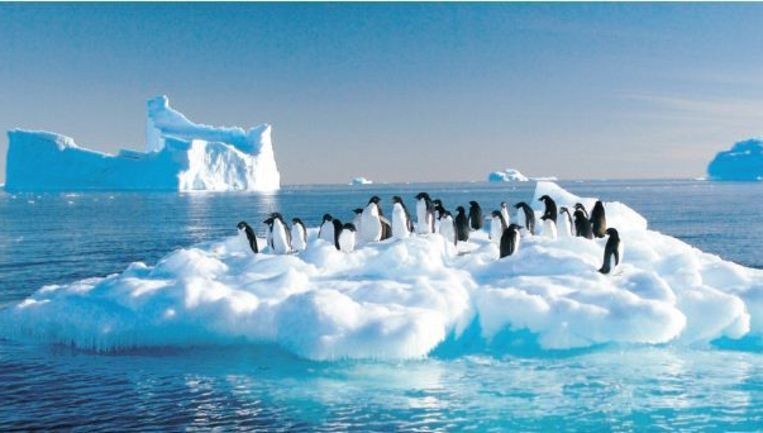 Κάποιοι φίλοι μας είχαν μείνει πάνω στο κομμάτι του πάγου που  ξεκόλλησε. Τι θα έκαναν;
Θα πρέπει να τους βοηθήσουμε γρήγορα. Δεν μπορούμε να τους  αφήσουμε εκεί.
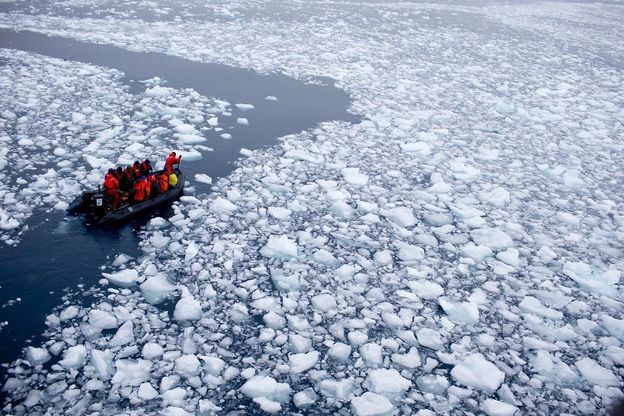 Το άκουσαν οι άνθρωποι και αμέσως ετοίμασαν μια ομάδα  διάσωσης για τους φίλους μας
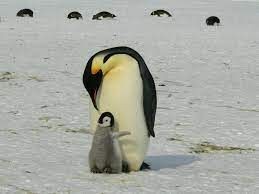 Ο μπαμπάς ήταν στενοχωρημένος και πολύ ανήσυχος.
-Τι συμβαίνει μπαμπά ; ρώτησε το μικρό πιγκουϊνάκι;
-Αυτό που συμβαίνει μικρό μου και είναι πολύ σοβαρό, λέγεται  "κλιματική αλλαγή"
- Και τι είναι η "κλιματική αλλαγή" μπαμπά ;
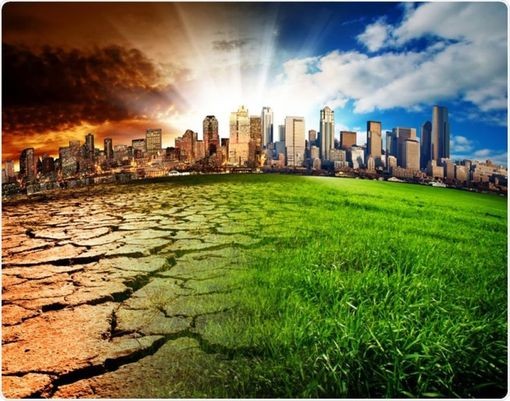 "Κλιματική αλλαγή" παιδί μου σημαίνει ότι ανεβαίνει η θερμοκρασία της  γης.
Οι άνθρωποι καίνε πετρέλαιο, άνθρακα, φυσικό αέριο και τα αέρια αυτά  πηγαίνουν στην ατμόσφαιρα.
Και άλλες δραστηριότητες των ανθρώπων όπως τα πολλά αυτοκίνητα, τα  εργοστάσια, τα δέντρα που κόβονται στα δάση, κάνουν το πρόβλημα ακόμα  μεγαλύτερο.
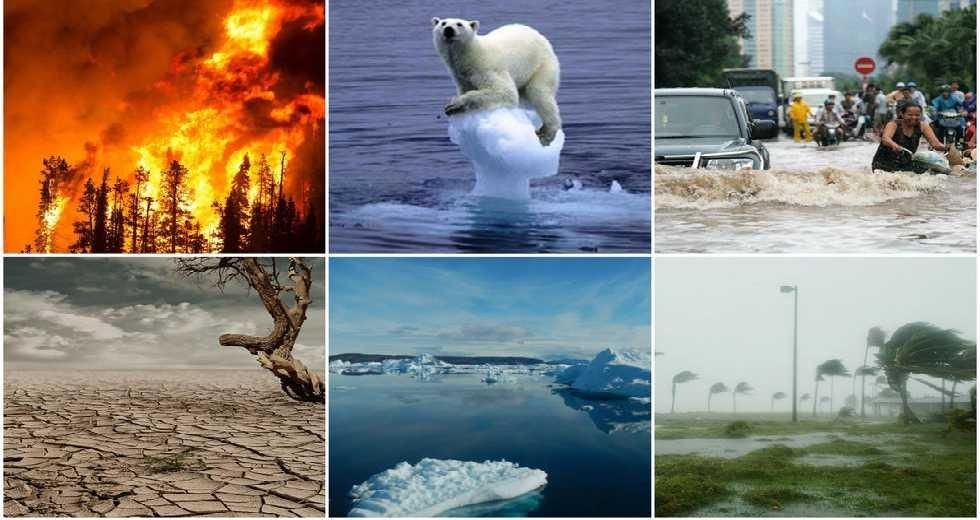 -Και τι θα πάθουμε μπαμπά ;
Αχ παιδί μου, ήδη έχει ανέβει πολύ η θερμοκρασία της γης με αποτέλεσμα  να λιώνουν οι πάγοι στους πόλους της γης, ανεβαίνει η στάθμη της θάλασσας  και έχουμε πλημμύρες. Επίσης παρουσιάζονται έντονα καιρικά φαινόμενα
όπως καταιγίδες, ξηρασία, καύσωνες, δασικές πυρκαγιές, πλημμύρες.
Αυτό ακούγεται πολύ σοβαρό πρόβλημα μπαμπά
Έχεις δίκιο μικρό μου και αν οι άνθρωποι δεν κάνουν κάτι γρήγορα θα  κινδυνεύσει ακόμη και η ζωή μας
Το μικρό πιγκουϊνάκι κατέβασε το κεφάλι του πολύ στενοχωρημένο......
Στο μικρό θεατρικό μας βοήθησε η θεατρολόγος του  σχολείου Παρασκευή Λαμπροπούλου
Στις κατασκευές μας βοήθησε η κοινωνική λειτουργός  του σχολείου μας Ελένη Κακαβά
Το υλικό που χρησιμοποιήθηκε για "τον κύκλο του νερού" είναι από  το εκπαιδευτικό πρόγραμμα της ΕΥΔΑΠ
Μαθητές που συμμετείχαν στο  πρόγραμμα :

Αντώνης Τζούμας  Κωνσταντίνος Γιάννης  Κωνσταντίνος Καψής  Λάζαρος Καραχάλιος  Μαρία Δήμου
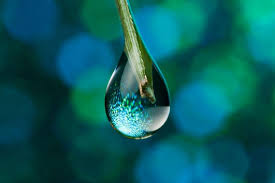 "Μικροί επιστήμονες -  πειράματα με το νερό"
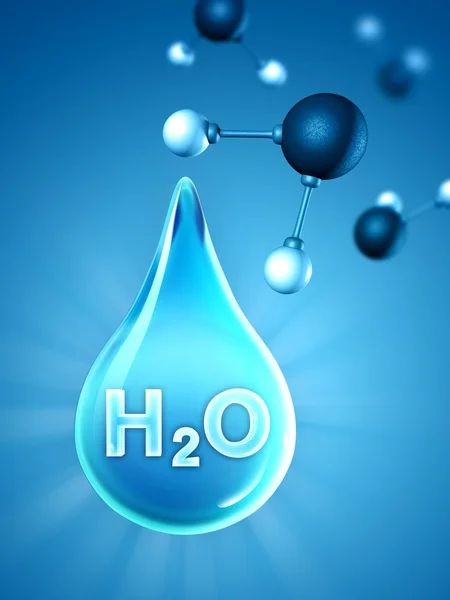 τεύχος 2
Αθ. Κυριακοπούλου  Λογοθεραπεύτρια
Ειδ. Δημ. Σχολείο Κωφών-  Βαρηκόων Πάτρας
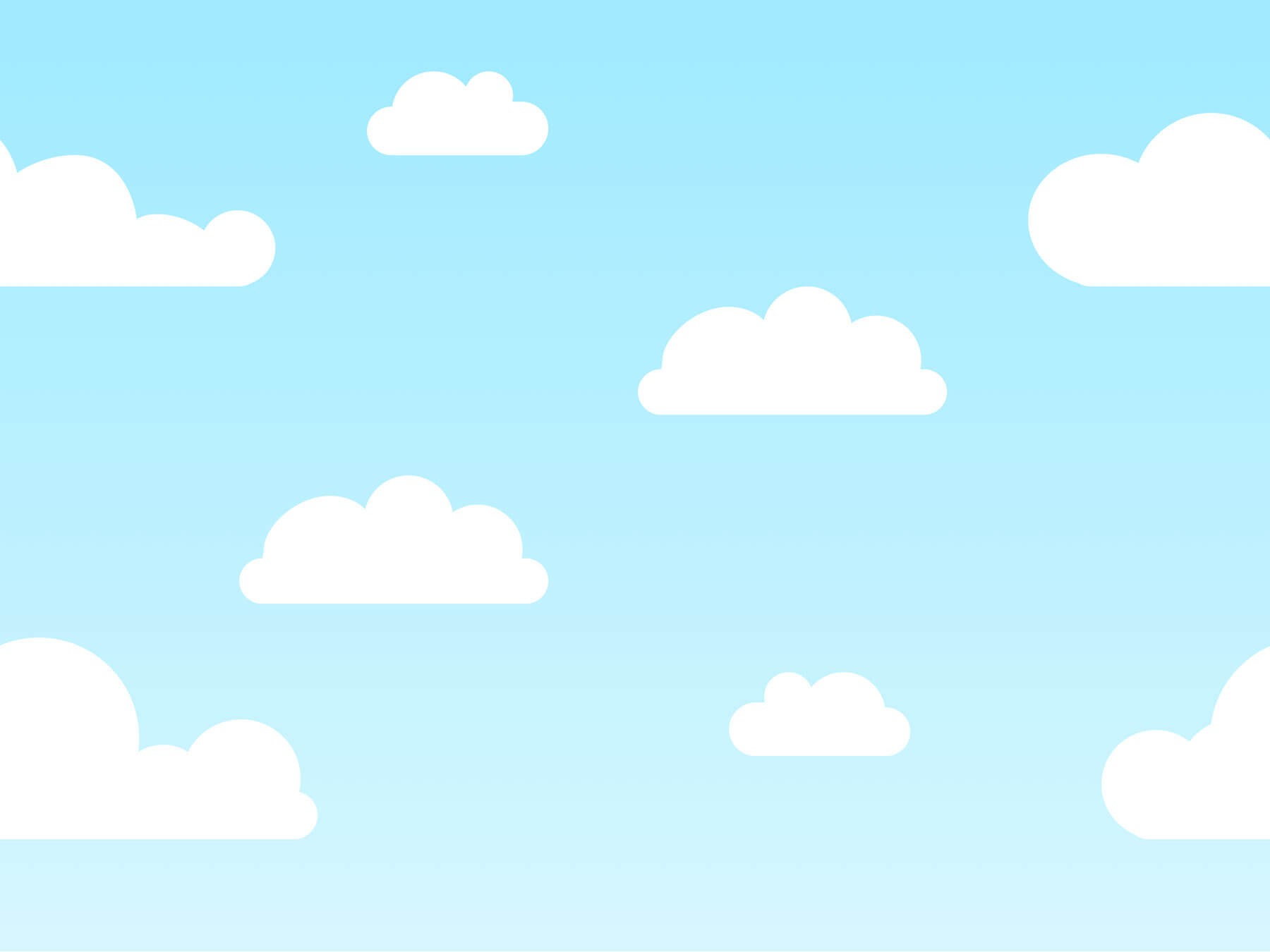 Περιβαλλοντικό πρόγραμμα	"ΝΕΡΟ- ΠΗΓΗ ΖΩΗΣ"
Σχ. χρονιά 2022- 2023
17 Στόχοι Βιώσιμης Ανάπτυξης του ΟΗΕ  " ΖΩΗ ΣΤΟ ΝΕΡΟ"
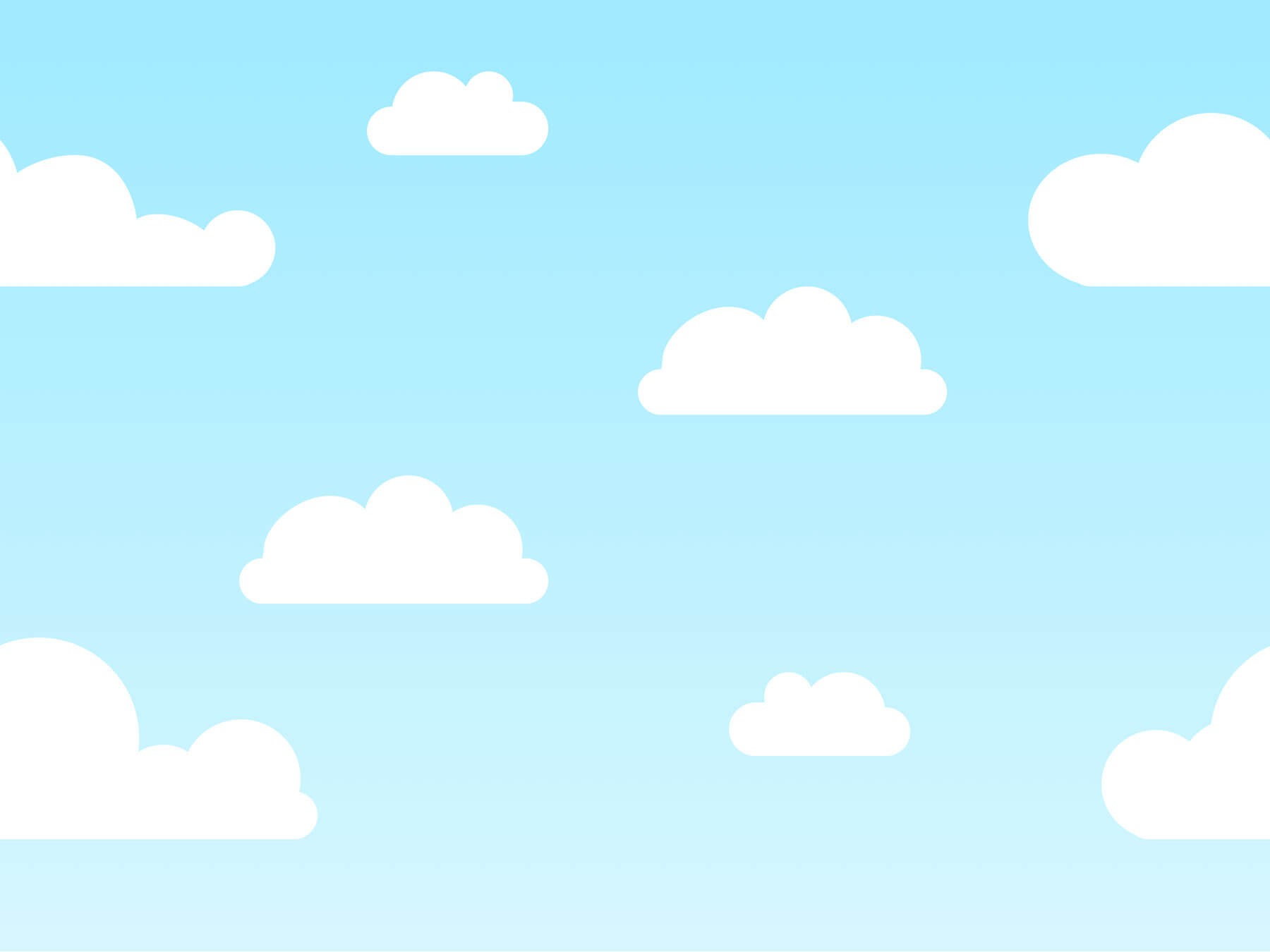 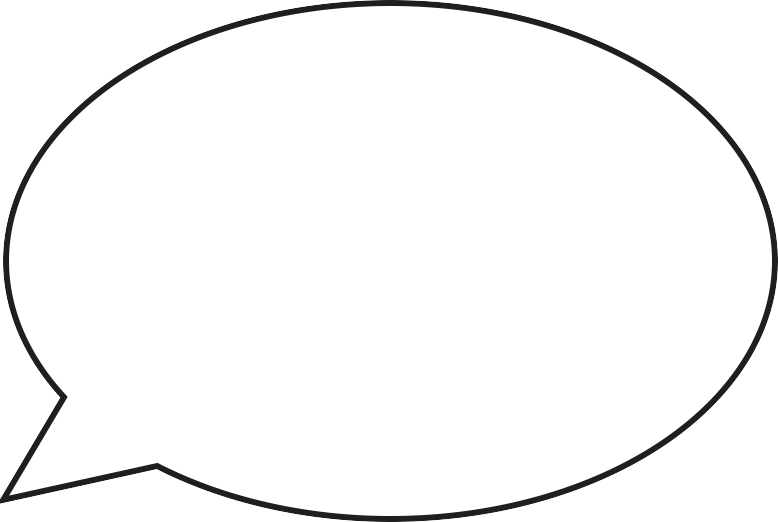 στη Χημεία το νερό  συμβολίζεται ως H2O  (υδρογόνο 2 οξυγόνο)
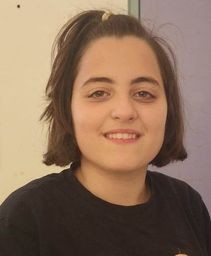 ΙΔΙΟΤΗΤΕΣ ΤΟΥ ΝΕΡΟΥ
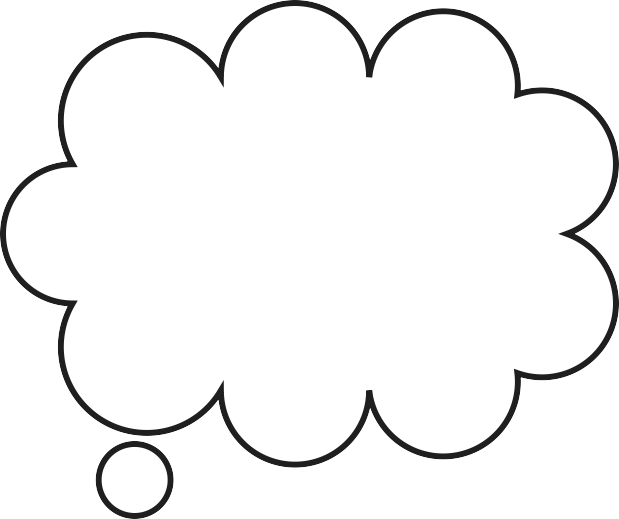 παιδιά ξέρατε ότι  το νερό είναι:
άχρωμο
άοσμο
άγευστο
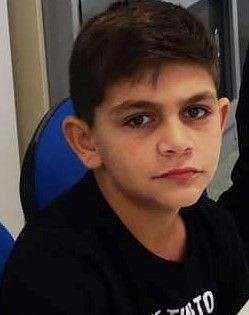 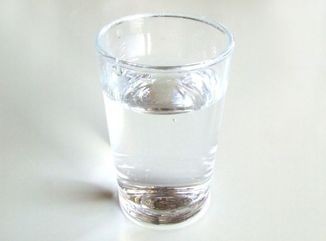 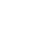 και τι ξέρουμε για  τη μορφή και	την  διαλυτότητα του  νερού;
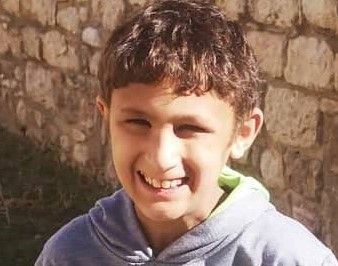 ελάτε να κάνουμε πειράματα !!!
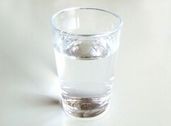 1. το νερό είναι άχρωμο
τι έγινε όταν ρίξαμε μέσα καφέ ;
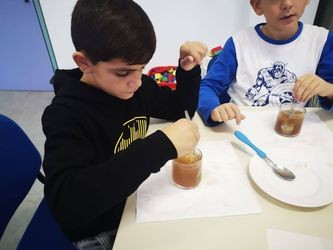 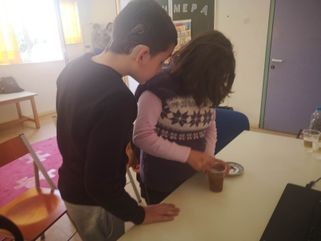 το νερό πήρε το χρώμα του υλικού που ρίξαμε μέσα
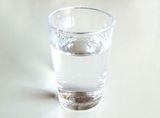 2. το νερό είναι άγευστο
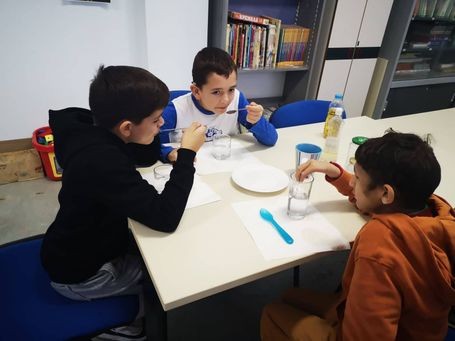 τι έγινε όταν ρίξαμε μέσα ζάχαρη  και αλάτι ;
όταν ρίξαμε ζάχαρη έγινε γλυκό ενώ όταν ρίξαμε αλάτι έγινε  αλμυρό
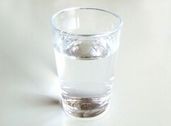 3. το νερό είναι άοσμο
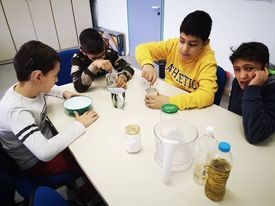 τι έγινε όταν ρίξαμε ξύδι μέσα στο  νερό ;
το νερό πήρε τη μυρωδιά του υλικού που ρίξαμε μέσα
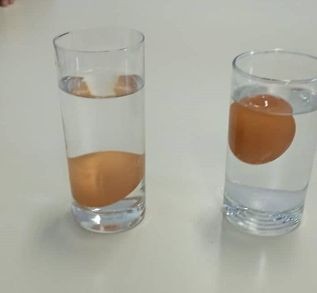 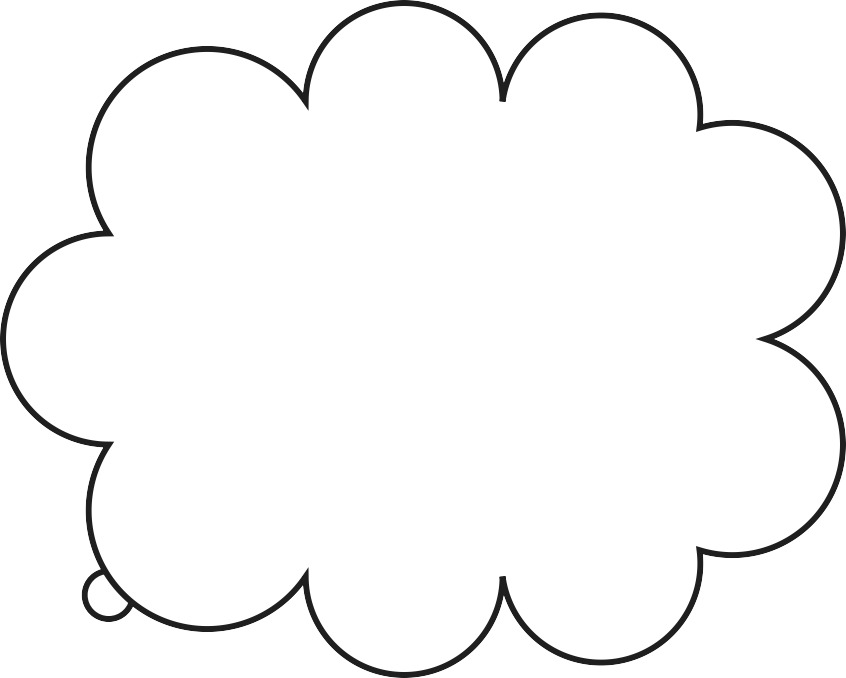 Γεμίσαμε 2 ποτήρια με νερό  και βάλαμε από ένα αυγό σε  κάθε ποτήρι. Στο ένα ποτήρι  βάλαμε προσθέσαμε και
αλάτι.Τότε το αυγό στο ποτήρι  με το αλάτι ανέβηκε πάνω  ενώ το άλλο παράμεινε κάτω.
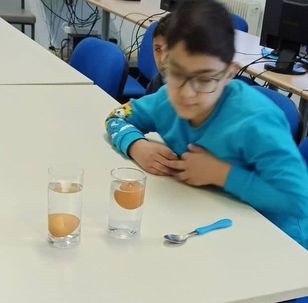 τι μορφή έχει το νερό ;
ρίξαμε νερό σε ένα ποτήρι, σε ένα πιάτο και σε μία  κούπα
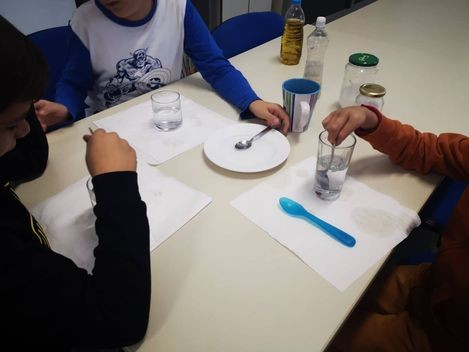 τι είδαμε ;
το νερό παίρνει τη μορφή του δοχείου που το  βάζουμε
διαλυτότητα
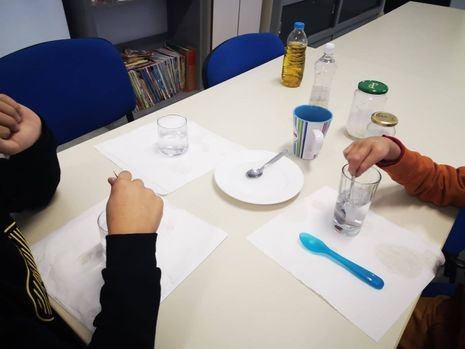 Είδαμε ότι το αλάτι και η ζάχαρη διαλύονται στο νερό αλλά δεν  διαλύεται το λάδι, το πλαστικό, το ξύλο κλπ
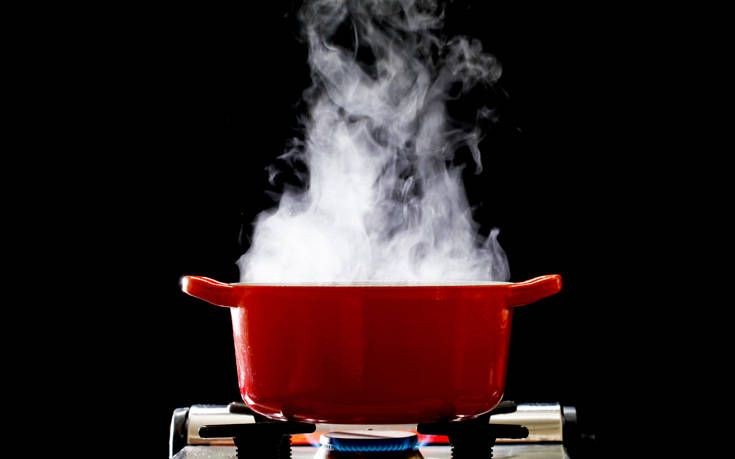 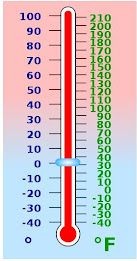 το νερό βράζει στους  100 C (Κελσίου)
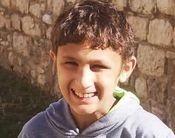 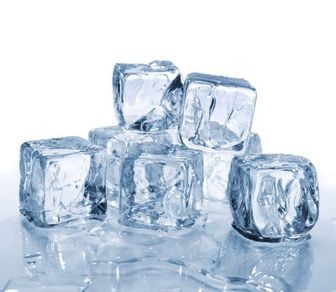 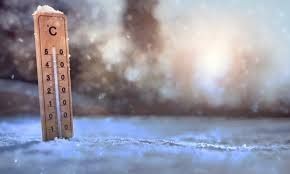 το νερό παγώνει στους 0 C  (βαθμούς Κελσίου)
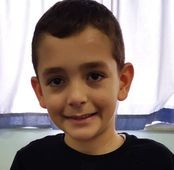 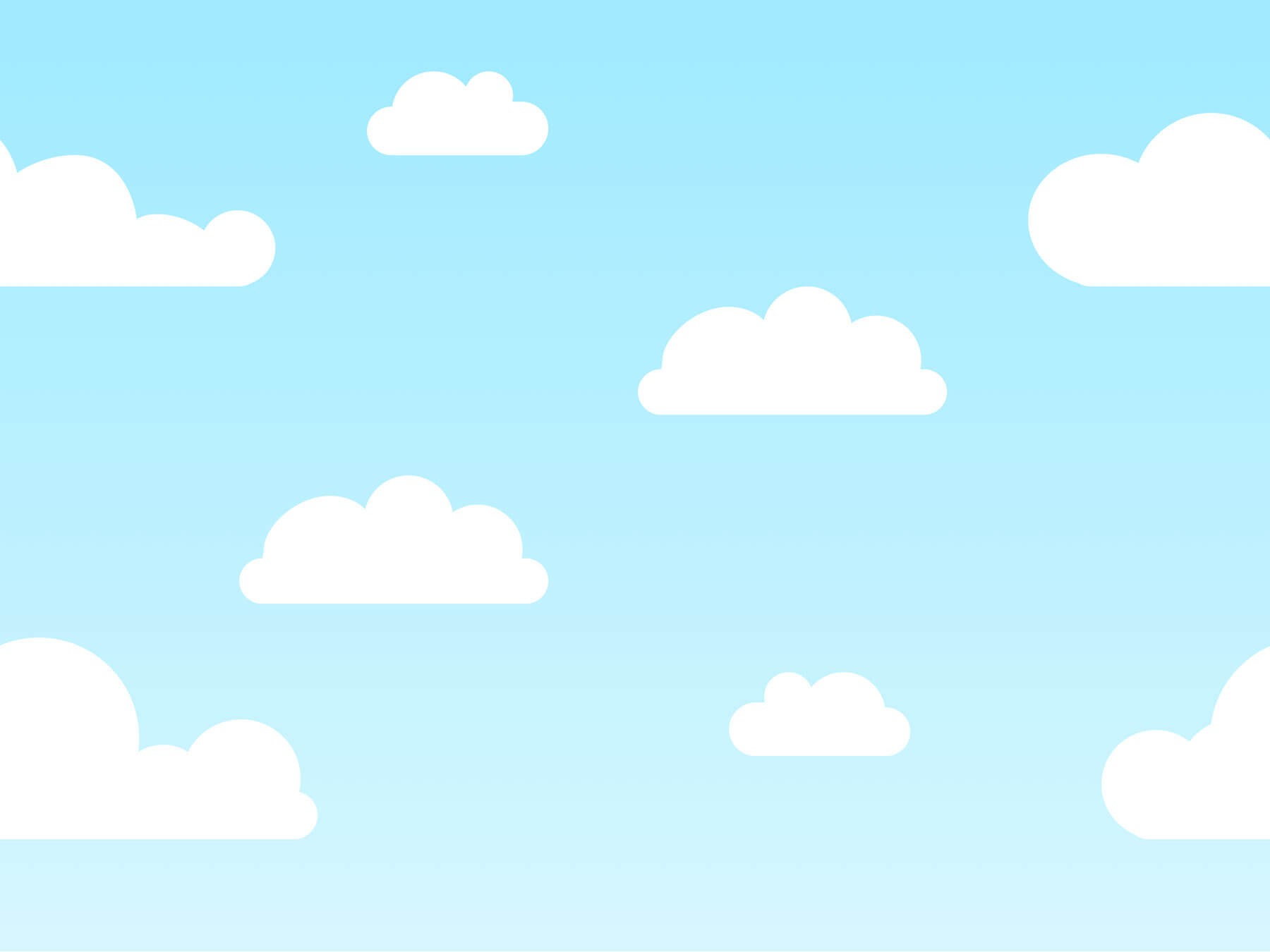 σε ποιες μορφές βρίσκουμε το  νερό στη φύση ;
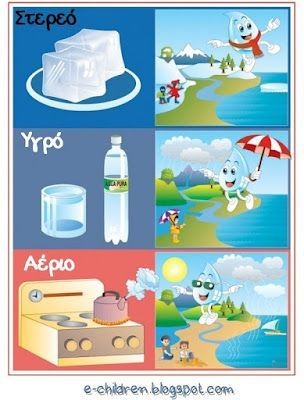 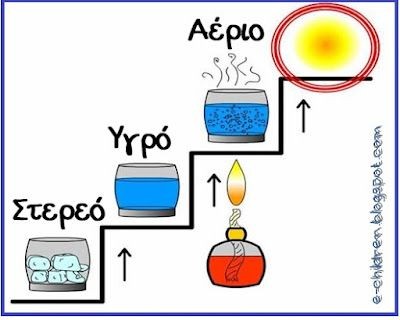 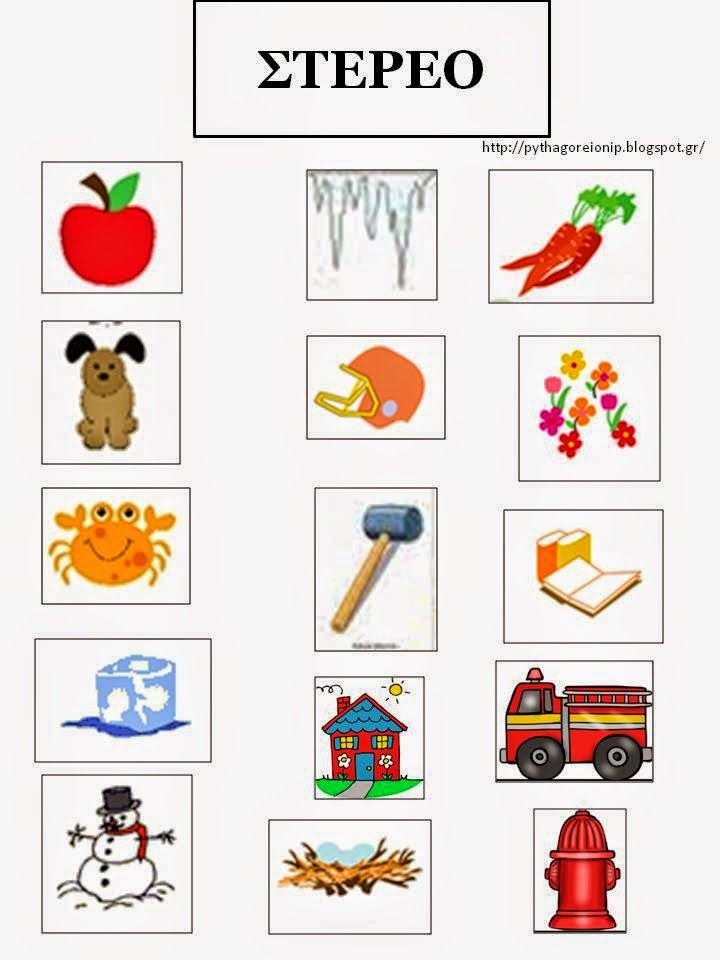 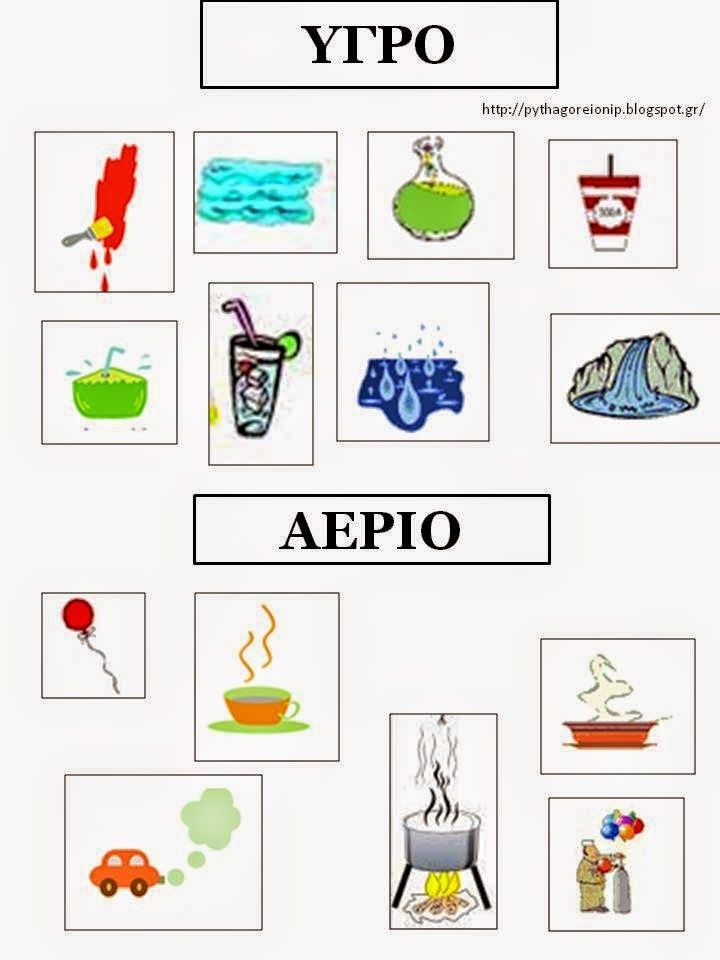 Επισκεφτήκαμε το Πανεπιστήμιο και παρακολουθήσαμε το  πρόγραμμα
" Υπάρχει ζωή χωρίς νερό ; "
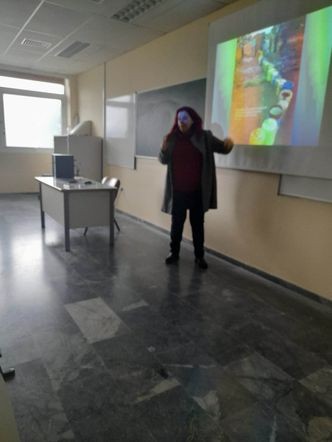 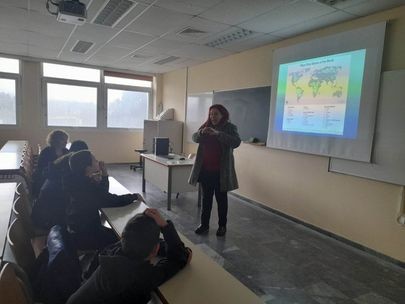 Η κ. Ελένη Ζαγγανά, καθηγήτρια στο τμήμα Γεωλογίας του
Πανεπιστημίου Πατρών μας εξήγησε πόσο σημαντικό είναι το νερό για  τον πλανήτη μας
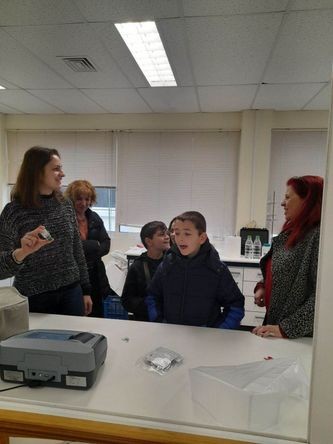 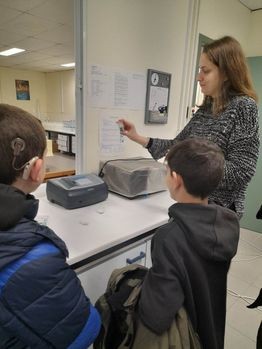 Επισκεφτήκαμε το εργαστήριο όπου εκεί μας έδειξαν πως  κάνουν τις αναλύσεις και τον έλεγχο του νερού
Μαθητές που συμμετείχαν στο  πρόγραμμα
Κωνσταντίνος Γιάννης
Κωνσταντίνος Καψής  Μαρία Δήμου
Αντώνης Τζούμας
Λάζαρος Καραχάλιος
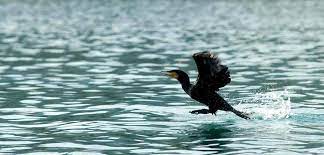 Το νερό στην Πάτρα από την  αρχαιότητα έως σήμερα
τεύχος 3
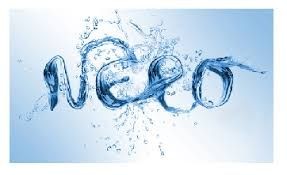 Ειδ. Δημ. σχολείο Κωφών -  Βαρηκόων Πάτρας
Αθ. Κυριακοπούλου  Λογοθεραπεύτρια
Περιβαλλοντικό πρόγραμμα "ΝΕΡΟ- ΠΗΓΗ
ΖΩΗΣ"
Σχ, χρονιά 2022-2023
17 ΣΤΟΧΟΙ ΒΙΩΣΙΜΗΣ ΑΝΑΠΤΥΞΗΣ ΤΟΥ  ΟΗΕ
επισκεφτήκαμε
το κάστρο της Πάτρας
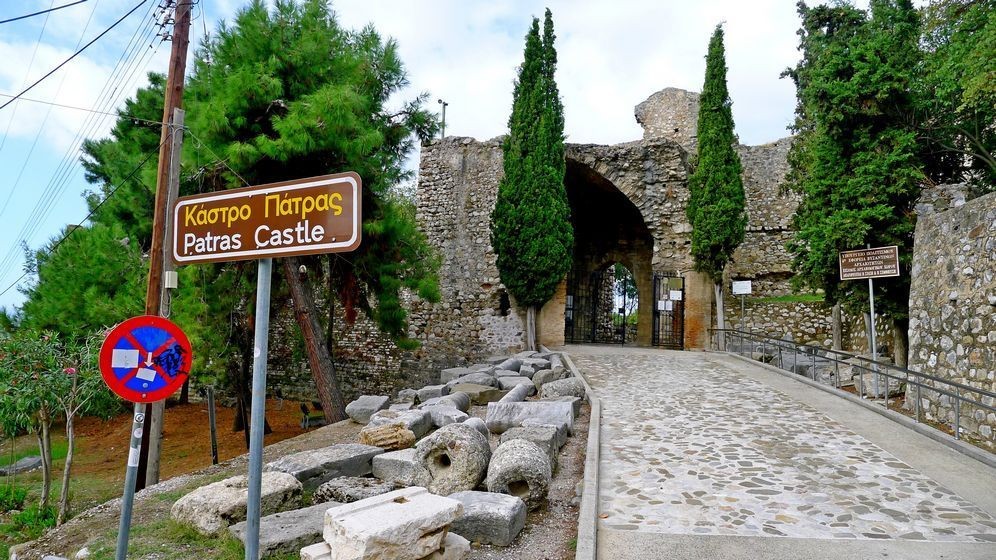 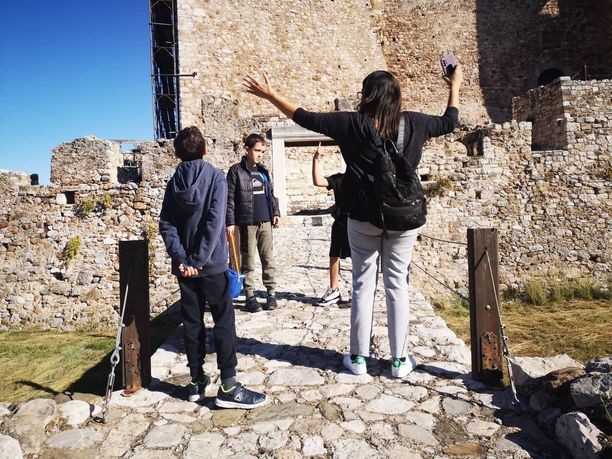 επισκεφτήκαμε
το σπίτι του νερού
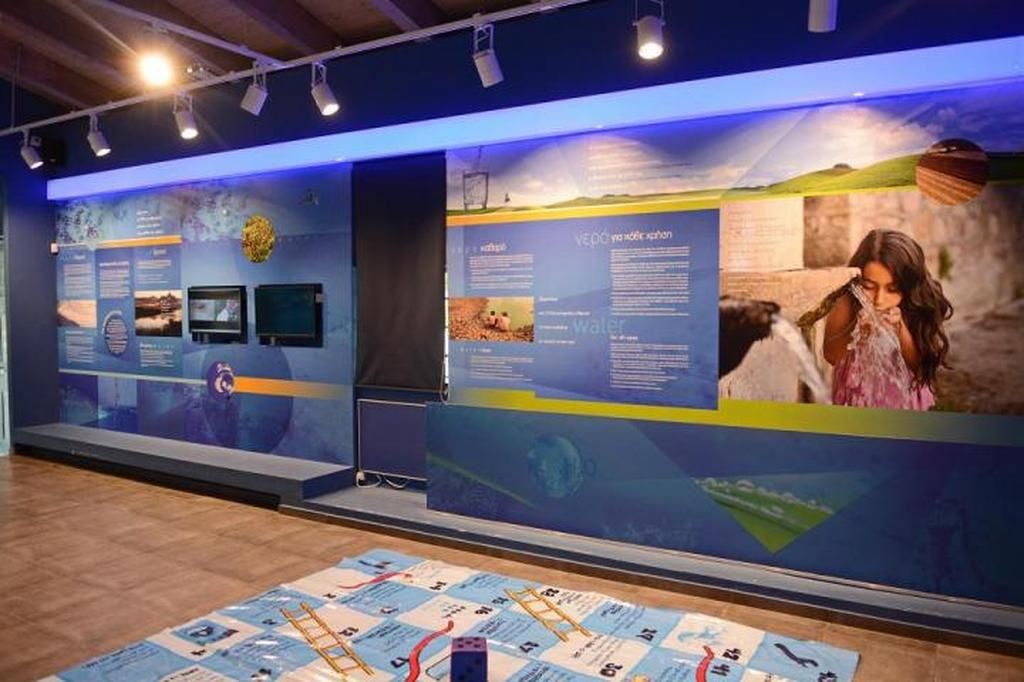 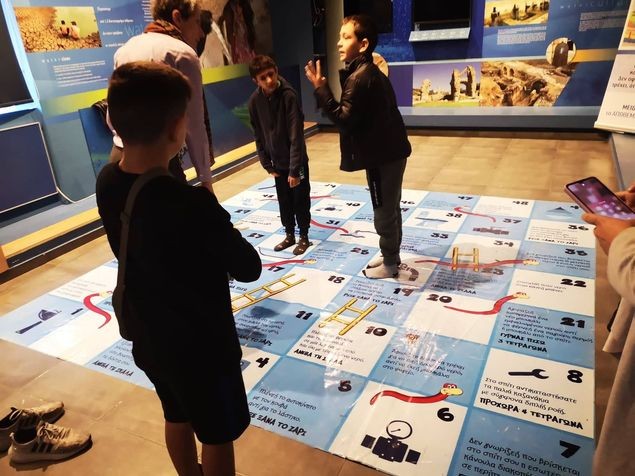 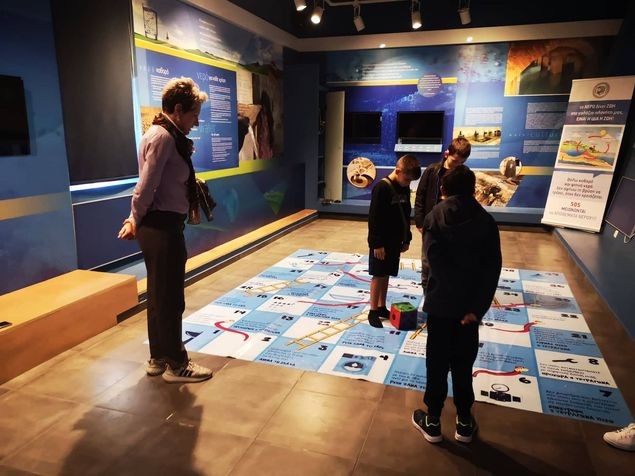 Στην αρχαιότητα οι άνθρωποι  έπαιρναν το νερό από τα πηγάδια που  υπήρχαν σε διάφορα σημεία της πόλης
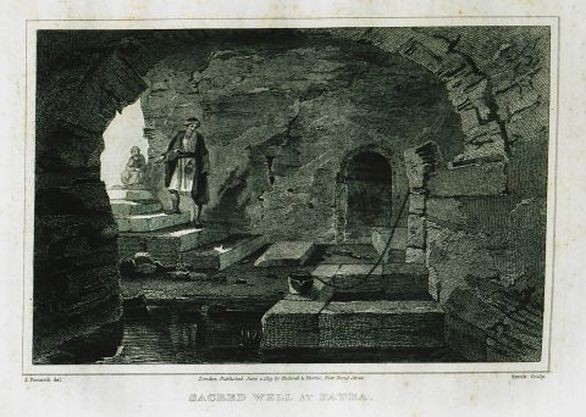 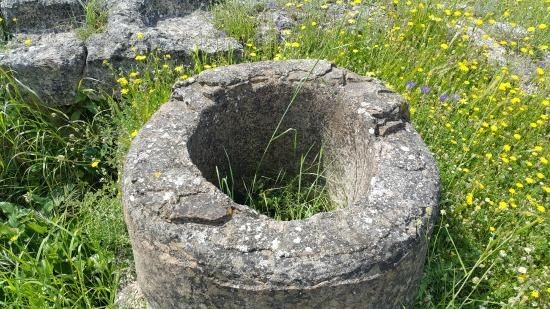 επίσης έπαιρναν νερό από
διάφορες πηγές όπως η πηγή στη  νερομάνα Πάτρας
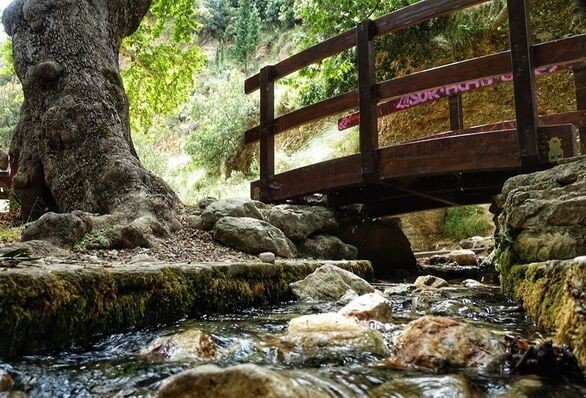 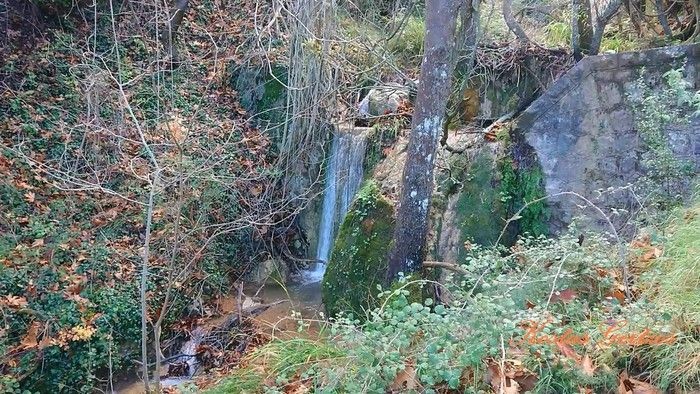 Αργότερα έφτιαξαν πήλινους αγωγούς για να  έρχεται το νερό στην πόλη
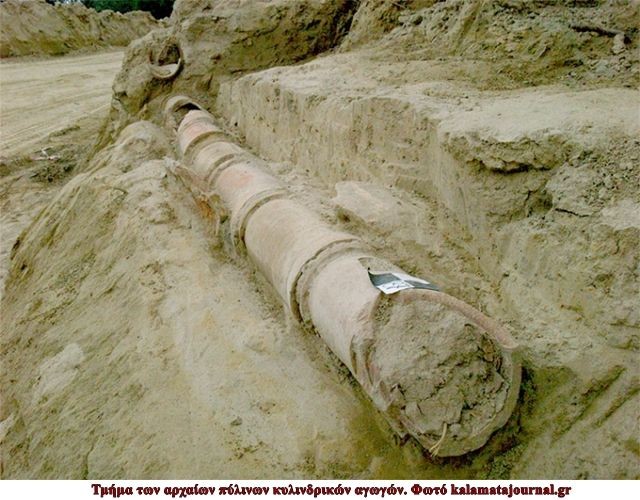 Τον 2ο αιώνα, ο Ρωμαίος αυτοκράτορας  Ανδριανός κατασκεύασε το Ρωμαϊκό  υδραγωγείο
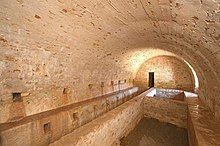 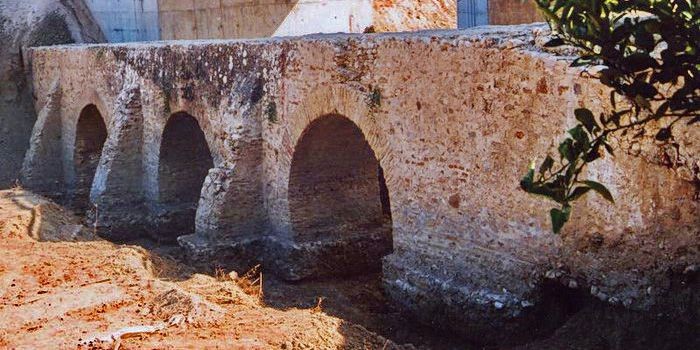 το ταξίδι του πόσιμου  νερού στην Πάτρα
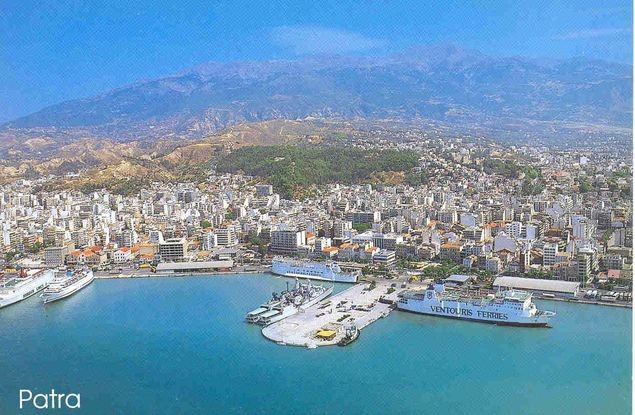 τι είναι το πόσιμο νερό ;
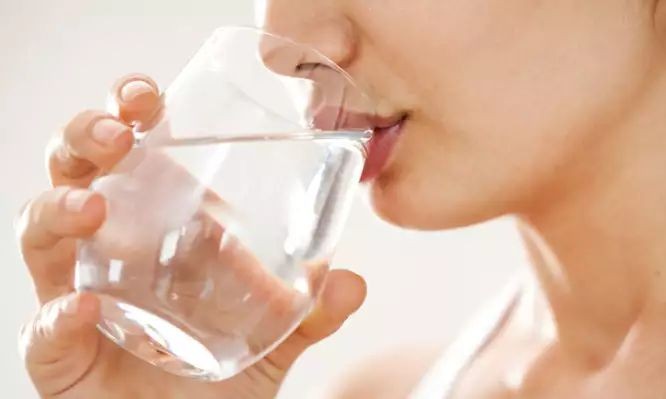 Πόσιμο είναι το νερό που είναι καθαρό και  μπορεί ο άνθρωπος να το καταναλώσει χωρίς  να κινδυνεύει η υγεία του
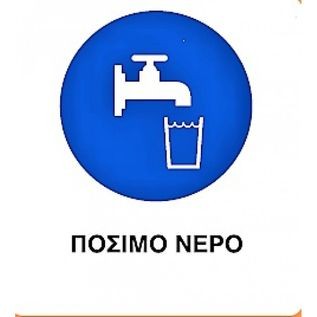 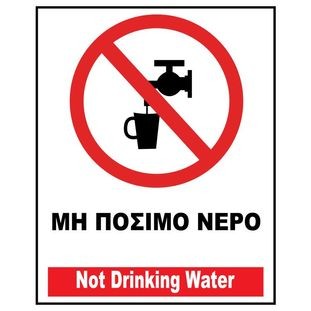 τι είναι η ύδρευση;
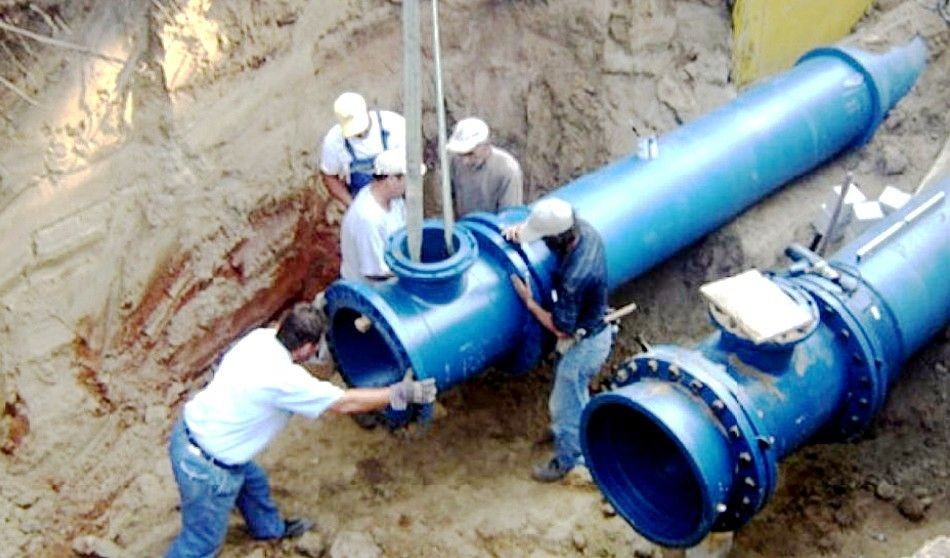 Ύδρευση είναι η παροχή νερού σε σπίτια,  σχολεία ,εργοστάσια , νοσοκομεία κλπ με  αντλίες και αγωγούς νερού
Σήμερα στην Πάτρα παίρνουμε  το νερό από το ποταμό Γλαύκο
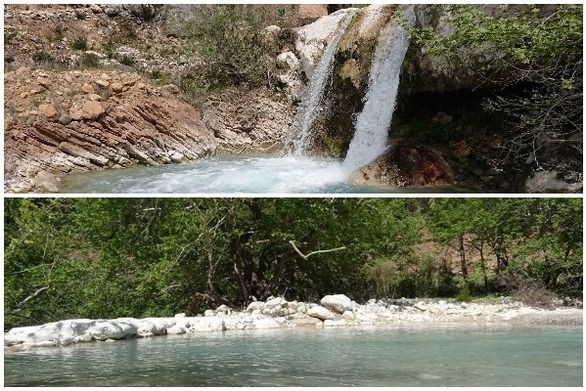 Ο ποταμός Γλαύκος ξεκινάει από ένα  βουνό το Παναχαϊκό.
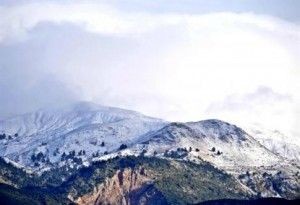 Μέσα στον ποταμό πέφτουν και νερά από άλλες  πιο μικρές πηγές
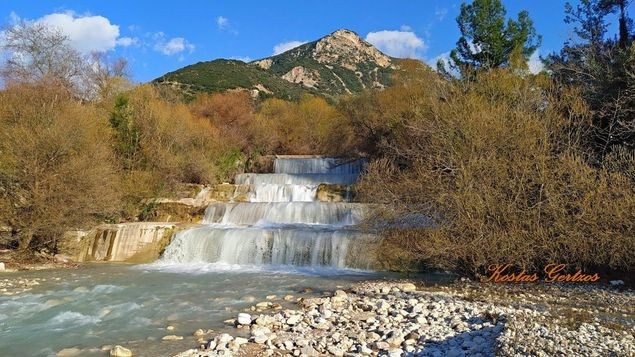 Εδώ στην Πάτρα χρησιμοποιούμε το νερό του  ποταμού για την ύδρευση της πόλης μας , για την  παραγωγή ηλεκτρικού ρεύματος , για να ποτίζουμε  τα χωράφια και για τις νεροτριβές
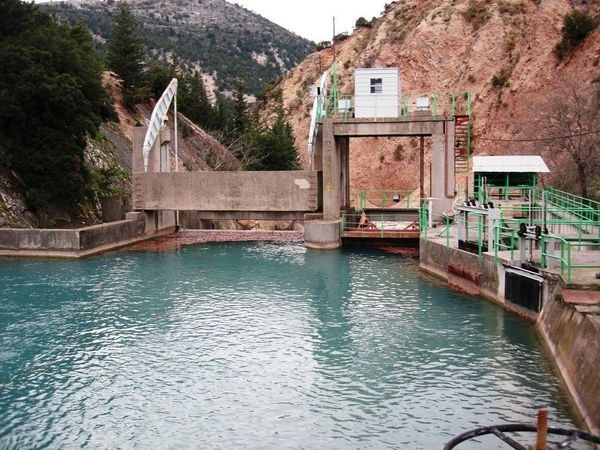 Το νερό από το ποταμό Γλαύκο πηγαίνει πρώτα στο  υδροηλεκτρικό
εργοστάσιο και μετά ένα μέρος χρησιμοποιούν οι αγρότες  για να ποτίζουν τα χωράφια και το υπόλοιπο νερό πηγαίνει  στην Πάτρα με αγωγούς και σωλήνες για την ύδρευση της  πόλης
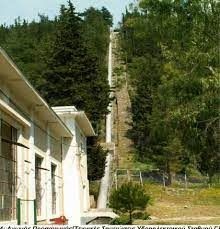 Όμως τα νερά του ποταμού είναι καθαρά για να τα  πιούμε ;
Πως θα προστατευτούμε από αρρώστιες και  μολύνσεις ;
Το νερό που φτάνει στην Πάτρα συγκεντρώνεται  και αποθηκεύεται σε δεξαμενές
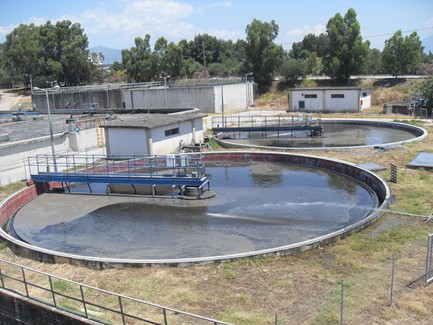 Όμως το νερό που φτάνει στις δεξαμενές έχει μέσα
κλαδιά, χώμα, λάσπη και πολλά μικρόβια και άλλους  οργανισμούς
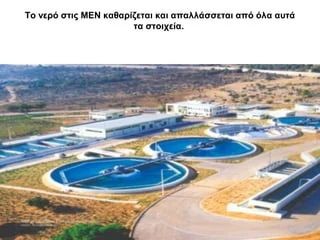 Πρώτα καθαρίζεται το νερό από  τα κλαδιά, τις λάσπες και τις  πέτρες.
Μετά γίνεται δεύτερος
καθαρισμός από τα μικρόβια και  τους άλλους μικροοργανισμούς  που είναι επικίνδυνα για τον
άνθρωπο.
3, Ύστερα πηγαίνει σε άλλη  δεξαμενή όπου ρίχνουν μέσα
χλώριο που σκοτώνει ότι μικρόβια  έχουν μείνει.
Τώρα το νερό είναι καθαρό !!!!
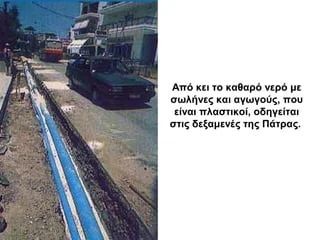 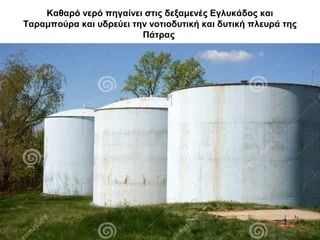 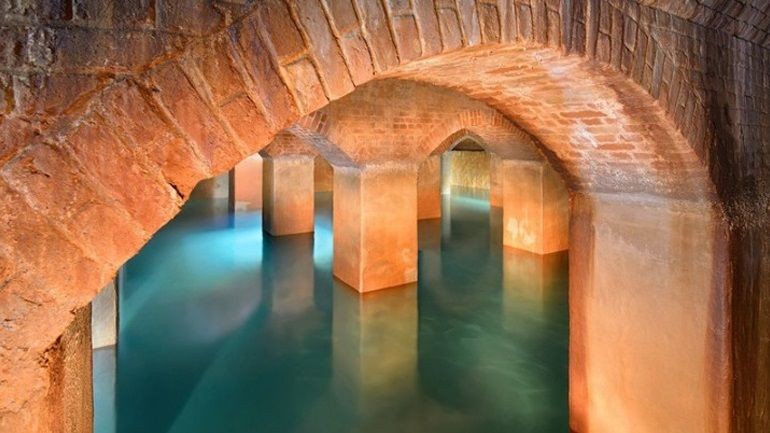 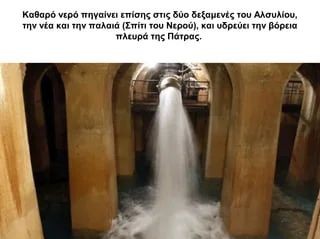 Και έτσι το νερό φτάνει στην  Πάτρα !!!!
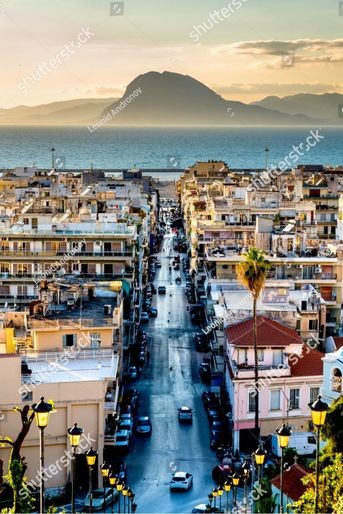 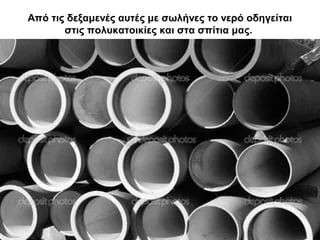 Στην είσοδο του σπιτιού υπάρχει ο σωλήνας με  τον οποίο φτάνει το νερό στο σπίτι μας,
Πάνω σε αυτόν τον σωλήνα υπάρχει ένα ρολόι που  μετράει πόσο νερό καταναλώνουμε στο σπίτι μας
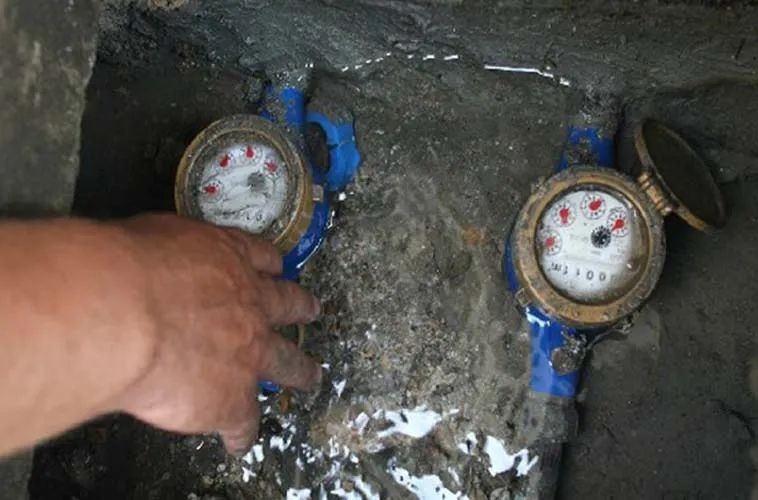 Μετά το νερό ανεβαίνει στη βρύση  μας
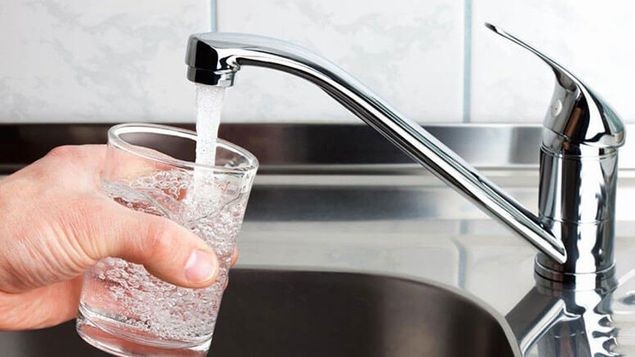 Όμως στο σπίτι κάνουμε δουλειές και το νερό  βρωμίζει.
Τι γίνεται μετά με αυτό το νερό ;
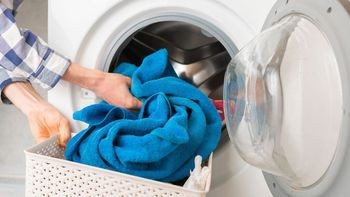 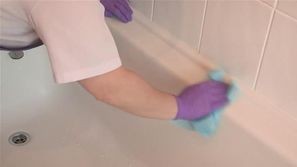 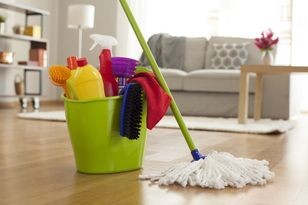 Αποχέτευση
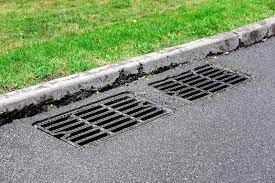 Το βρώμικα νερά (λύματα) πέφτουν στην  αποχέτευση και στους υπονόμους.
Τα παλιά χρόνια τα λερωμένα νερά (τα λύματα) από
τους υπονόμους πήγαινε κατευθείαν στη θάλασσα μας  (πατραϊκός κόλπο) έτσι βρώμικο με αποτέλεσμα να
την μολύνει
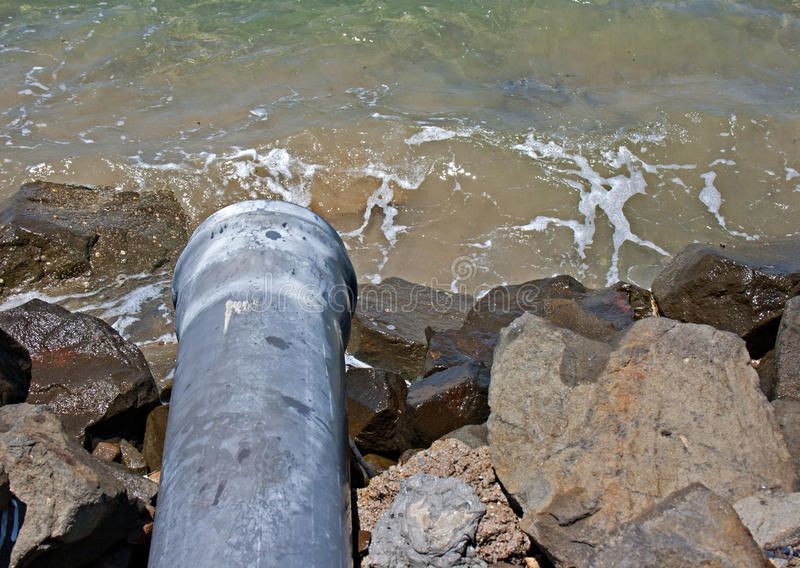 Για να σώσουμε τη θάλασσα μας, τα
τελευταία χρόνια φτιάχτηκε ο βιολογικός  καθαρισμός
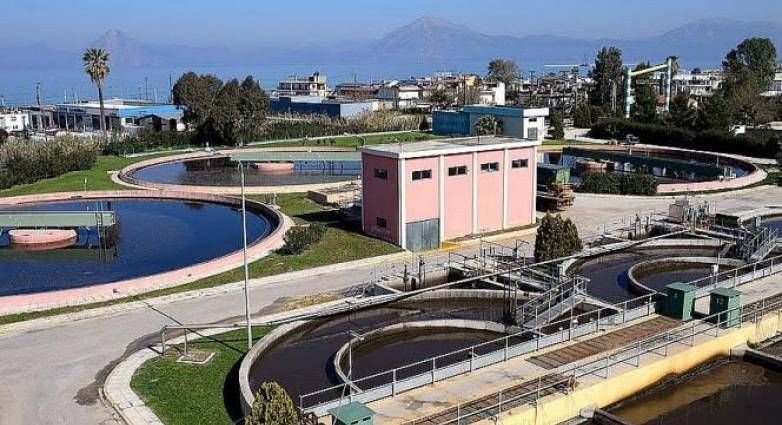 Εκεί καθαρίζονται πολύ καλά με φίλτρα και  από εκεί με ένα αγωγό πηγαίνει καθαρό στην  θάλασσα
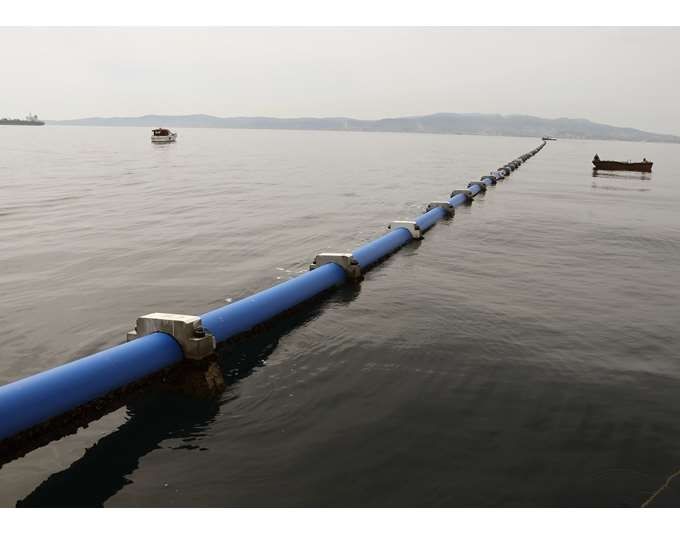 Όλα αυτά τα έργα, για να έρχεται το νερό στο  σπίτι μας και να καθαρίζονται τα λύματα τα  κάνει η ΔΕΥΑΠ
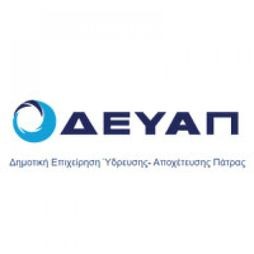 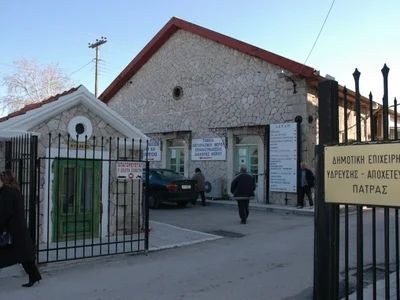 Τι σημαίνει ΔΕΥΑΠ ;
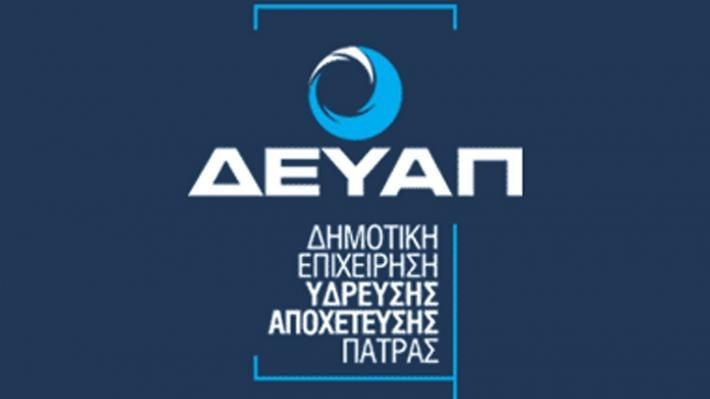 Επίσης η ΔΕΥΑΠ επισκευάζει τις ζημιές και βάζει  συνεχώς καινούργιους σωλήνες για να έχουμε καλό  νερό
Γι αυτό εμείς οι πολίτες πληρώνουμε το
λογαριασμό για να γίνονται όλα αυτά τα έργα και  να έχουμε καθαρό νερό
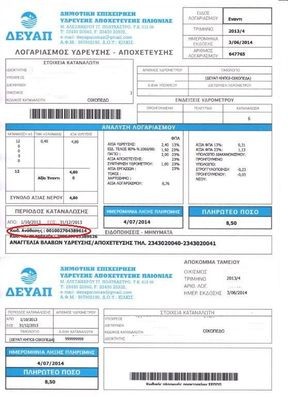 Καθαρίζουμε το νερό από τις πέτρες, χώματα και  κλαδάκια με φίλτρα στην αυλή του σχολείου
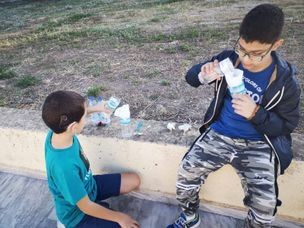 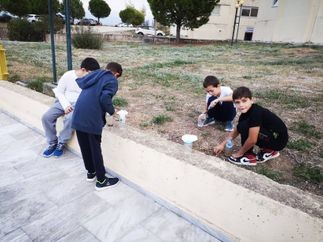 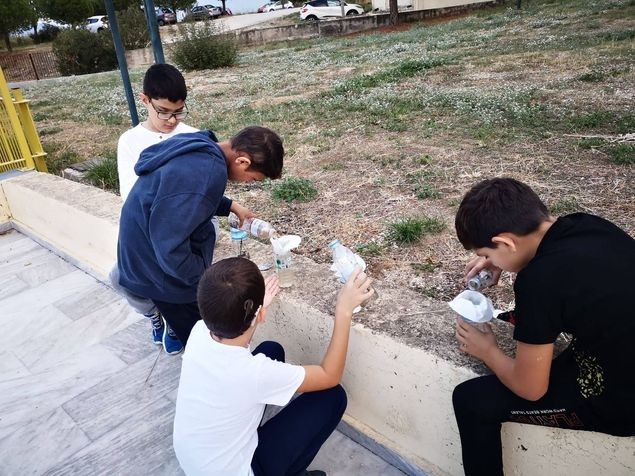 Μαθητές που συμμετείχαν στο  πρόγραμμα :
Κωνσταντίνος Καψής  Αντώνης Τζούμας  Κωνσταντίνος Γιάννης  Λάζαρος Καραχάλιος  Μαρία Δήμου
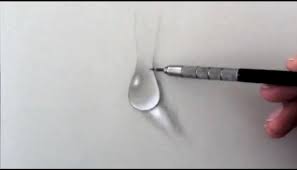 Το νερό στη ζωή μας
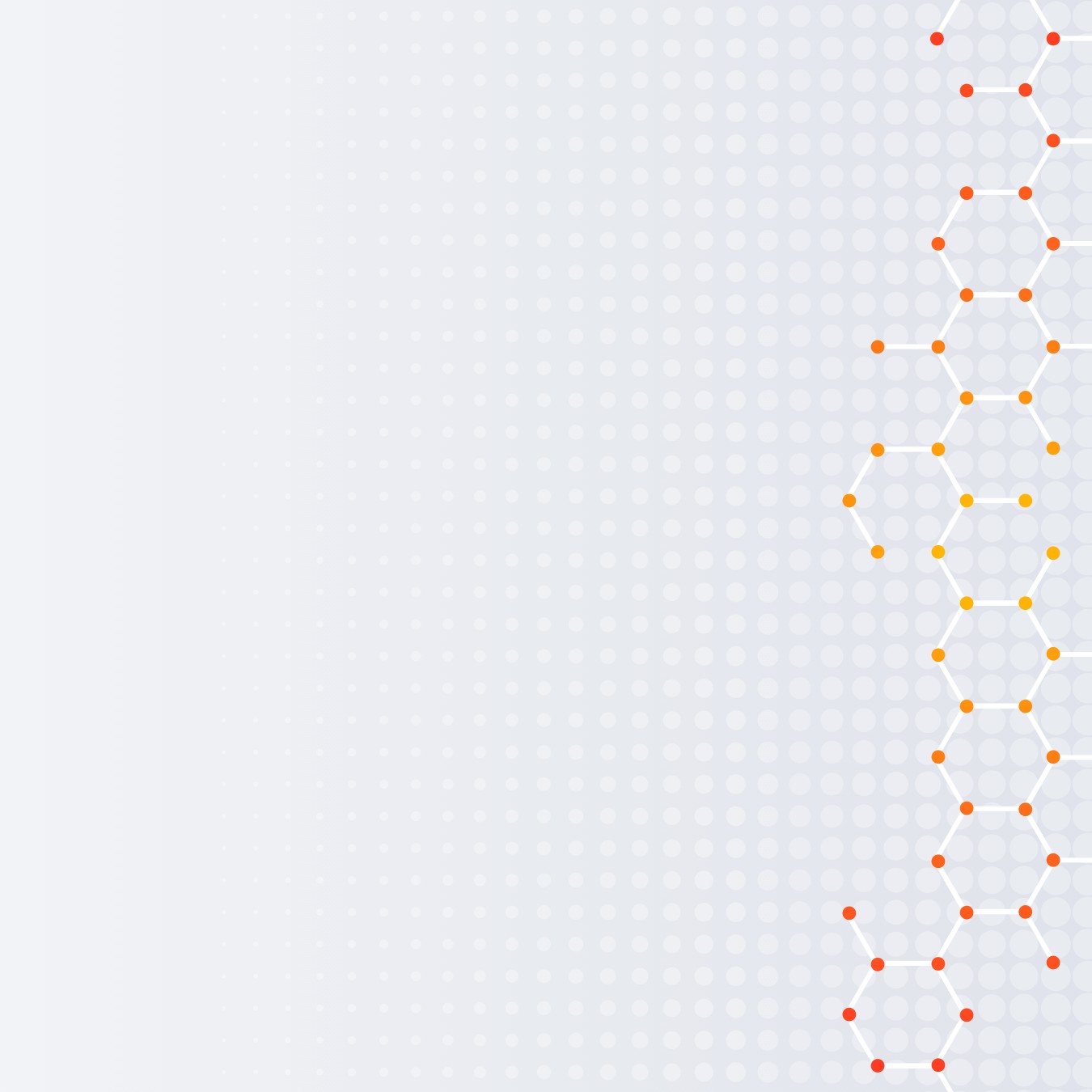 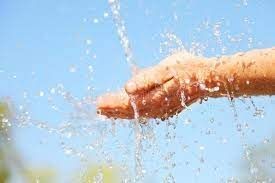 τεύχος 4
Αθ. Κυριακοπούλου  Λογοθεραπεύτρια
Ειδ. Δημ. Σχολείο Κωφών -  Βαρηκόων Πάτρας
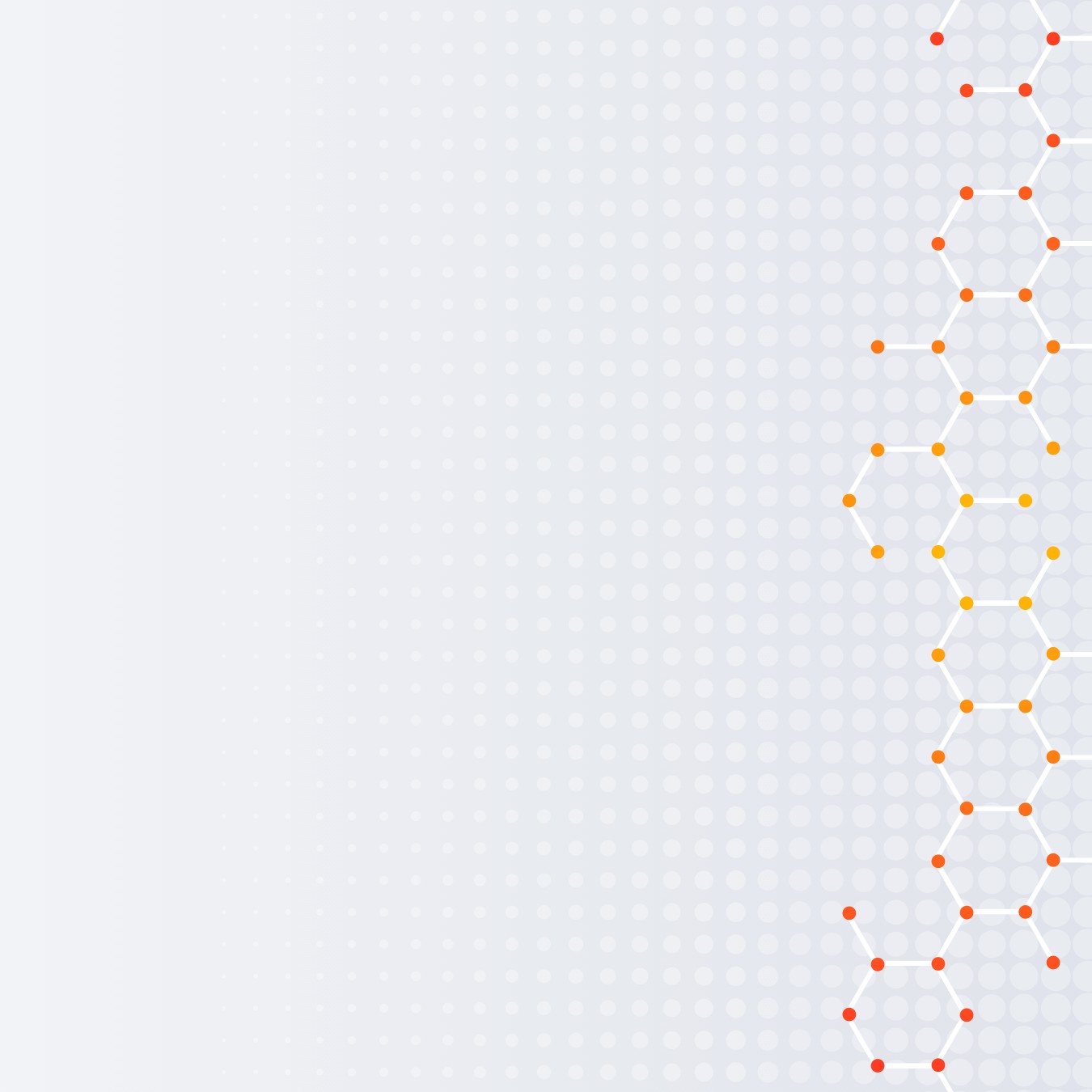 Πρόγραμμα  "ΝΕΡΟ - ΠΗΓΗ ΖΩΗΣ"
Σχολ. χρονιά 2022-
2023
17 ΣΤΟΧΟΙ ΒΙΩΣΙΜΗΣ ΑΝΑΠΤΥΞΗΣ - ΟΗΕ  " ΖΩΗ ΣΤΟ ΝΕΡΟ "
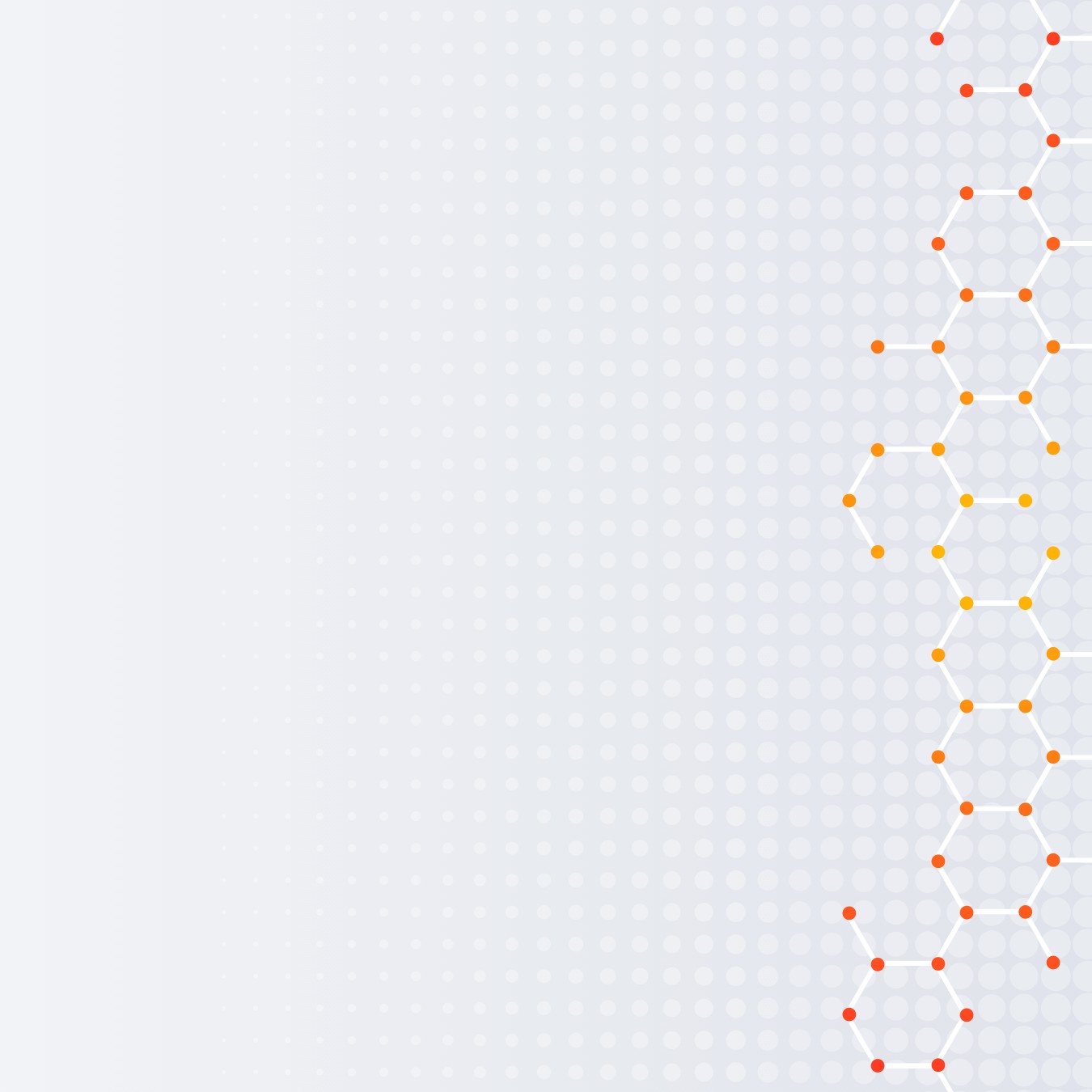 που υπάρχει το νερό στο
σπίτι μας ;
στο νεροχύτη
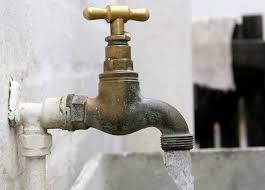 στη βρύση
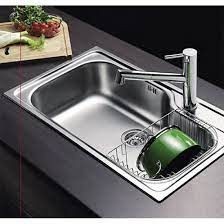 στη νιπτήρα
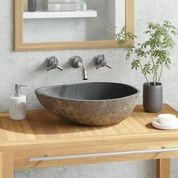 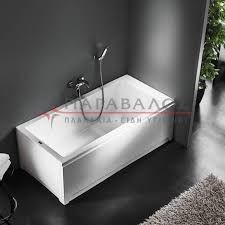 στη μπανιέρα
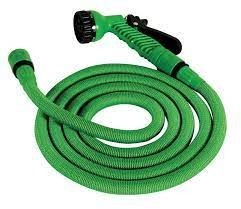 στο καζανάκι
στο λάστιχο
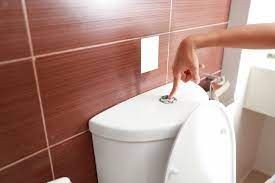 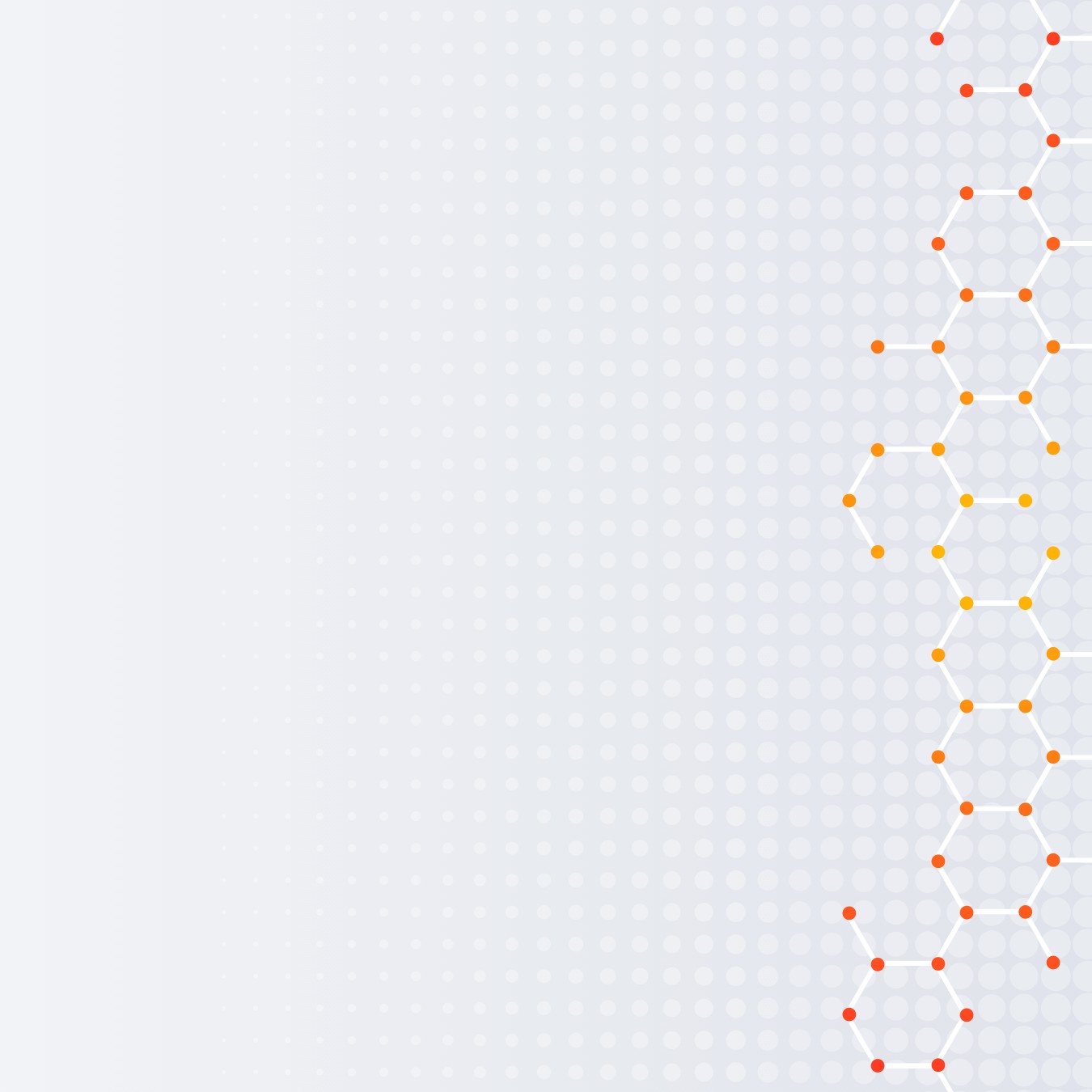 Η χρησιμότητα του νερού
στο σπίτι
πλένουμε τα πιάτα
μαγειρεύουμε
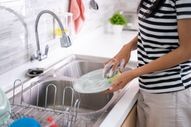 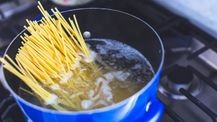 σφουγγαρίζουμε
πλένουμε τα τρόφιμα
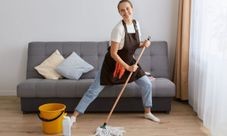 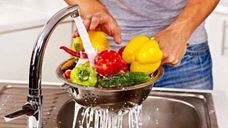 πλένουμε τα ρούχα
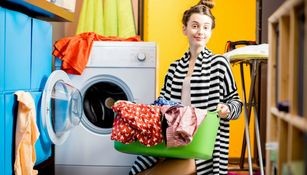 ποτίζουμε τα λουλούδια
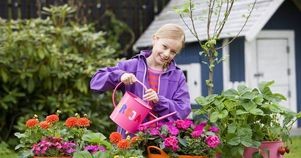 πλένουμε το αυτοκίνητο
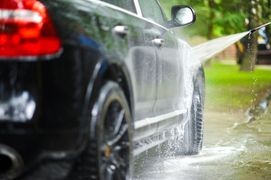 κάνουμε μπάνιο
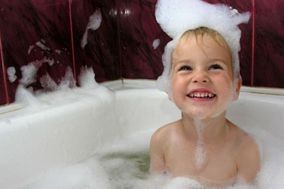 πλένουμε τα χέρια
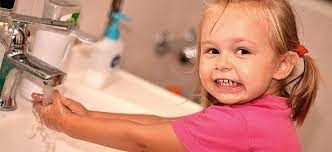 πλένουμε τα δόντια
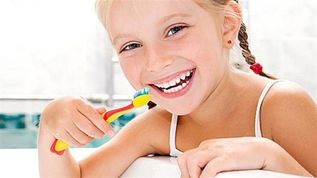 οι γεωργοί χρησιμοποιούν το νερό για να ποτίσουν τα  χωράφια τους
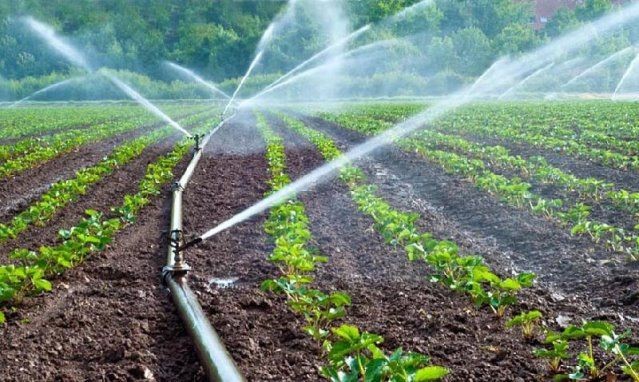 και οι πυροσβέστες για να σβήσουν τη  φωτιά
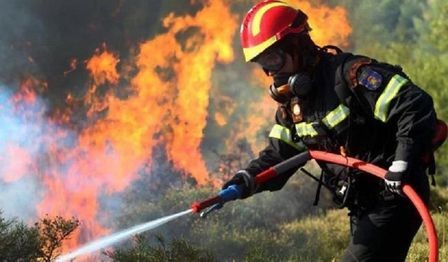 αλλά και τα ζώα
ζουν στο νερό
        ξεδιψούν
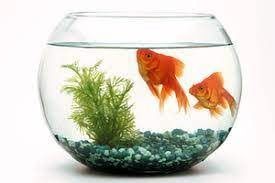 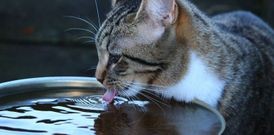 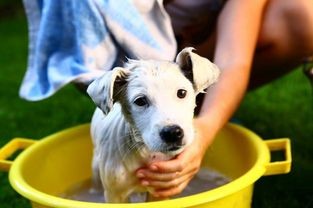 κάνουν μπάνιο
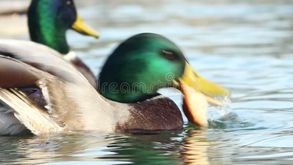 βρίσκουν τη τροφή  τους
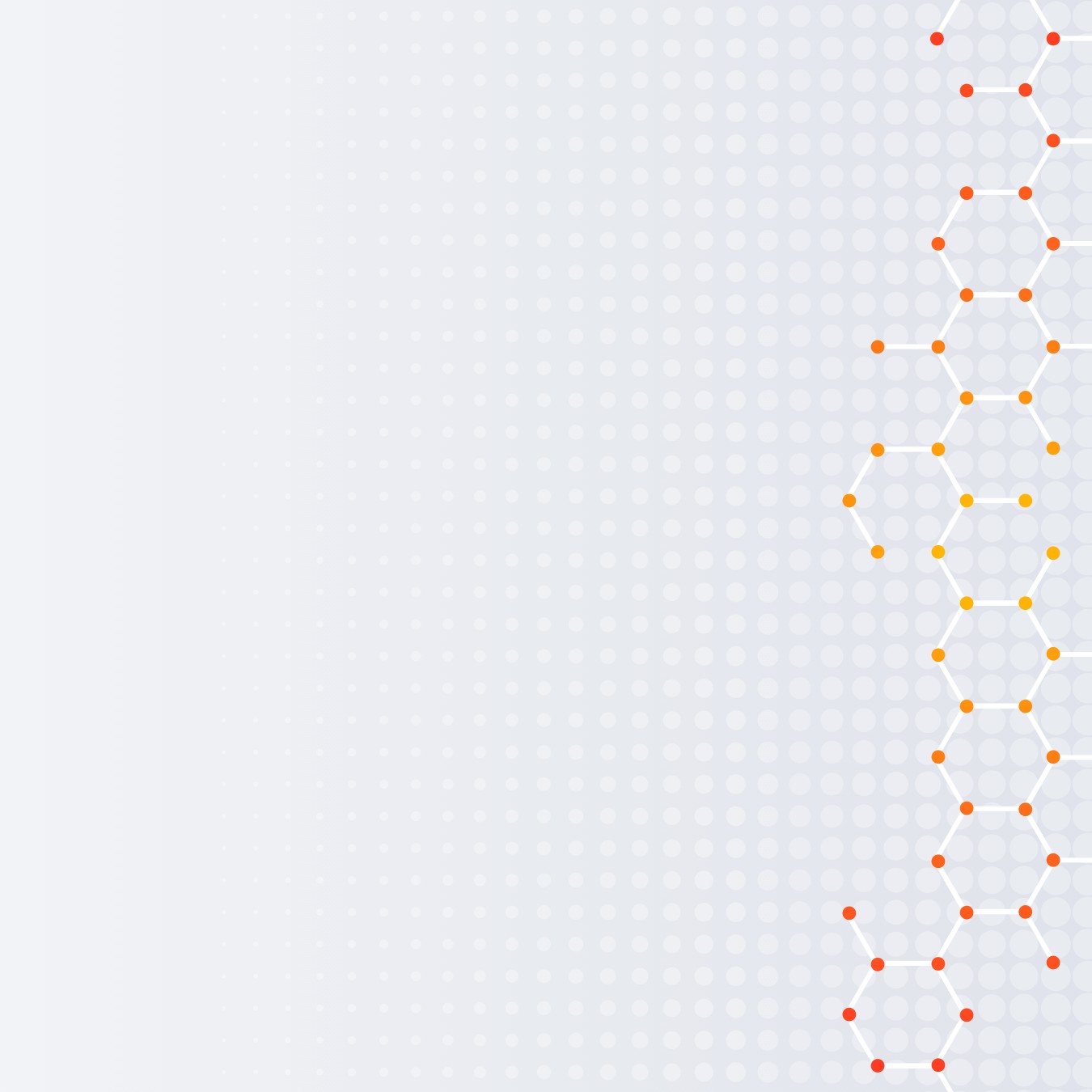 τι άλλο μας προσφέρει το νερό ;
κολυμπάμε
ταξιδεύουμε
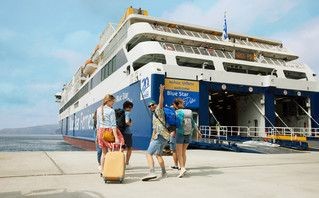 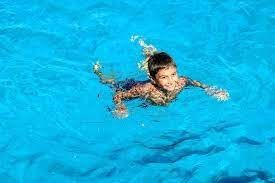 δροσιζόμαστε
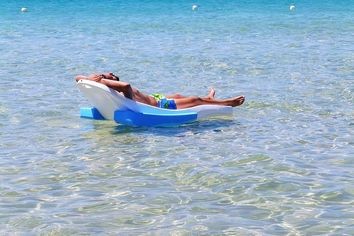 χαλαρώνουμε
ηρεμούμε
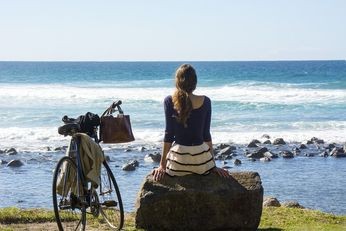 διασκεδάζουμε
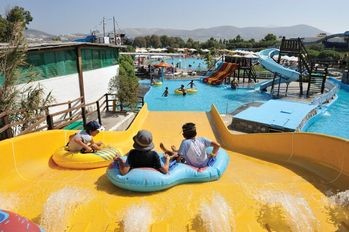 κάνουμε θαλάσσια αθλήματα,  σπορ και παιχνίδια
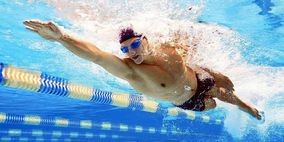 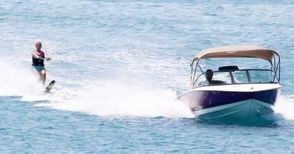 θαλάσσιο σκι
κολύμβηση
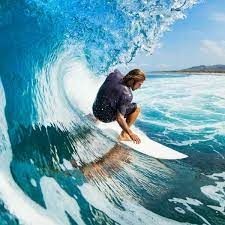 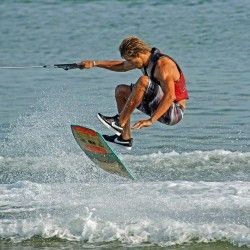 σέρφιγκ
σανίδα
κατάδυση
καγιάκ
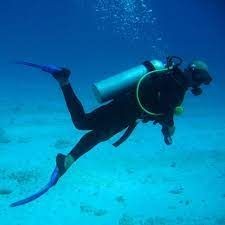 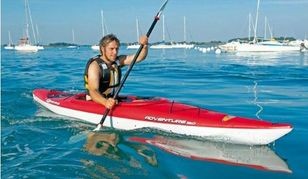 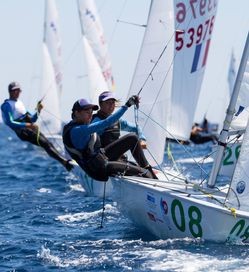 ιστιοπλοΐα
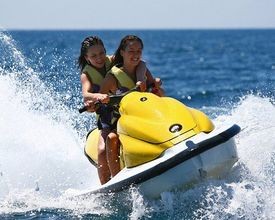 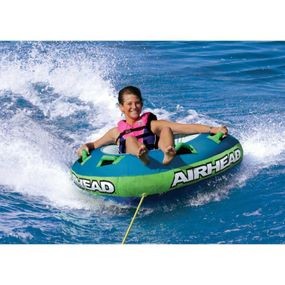 τζετ σκι
κουλούρα
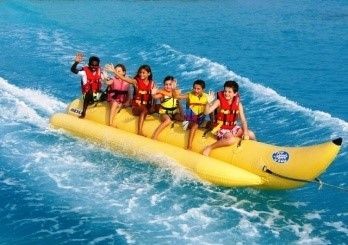 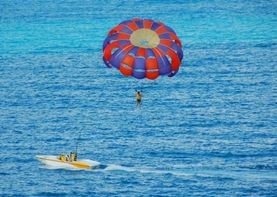 θαλάσσιο αερόστατο
μπανάνα
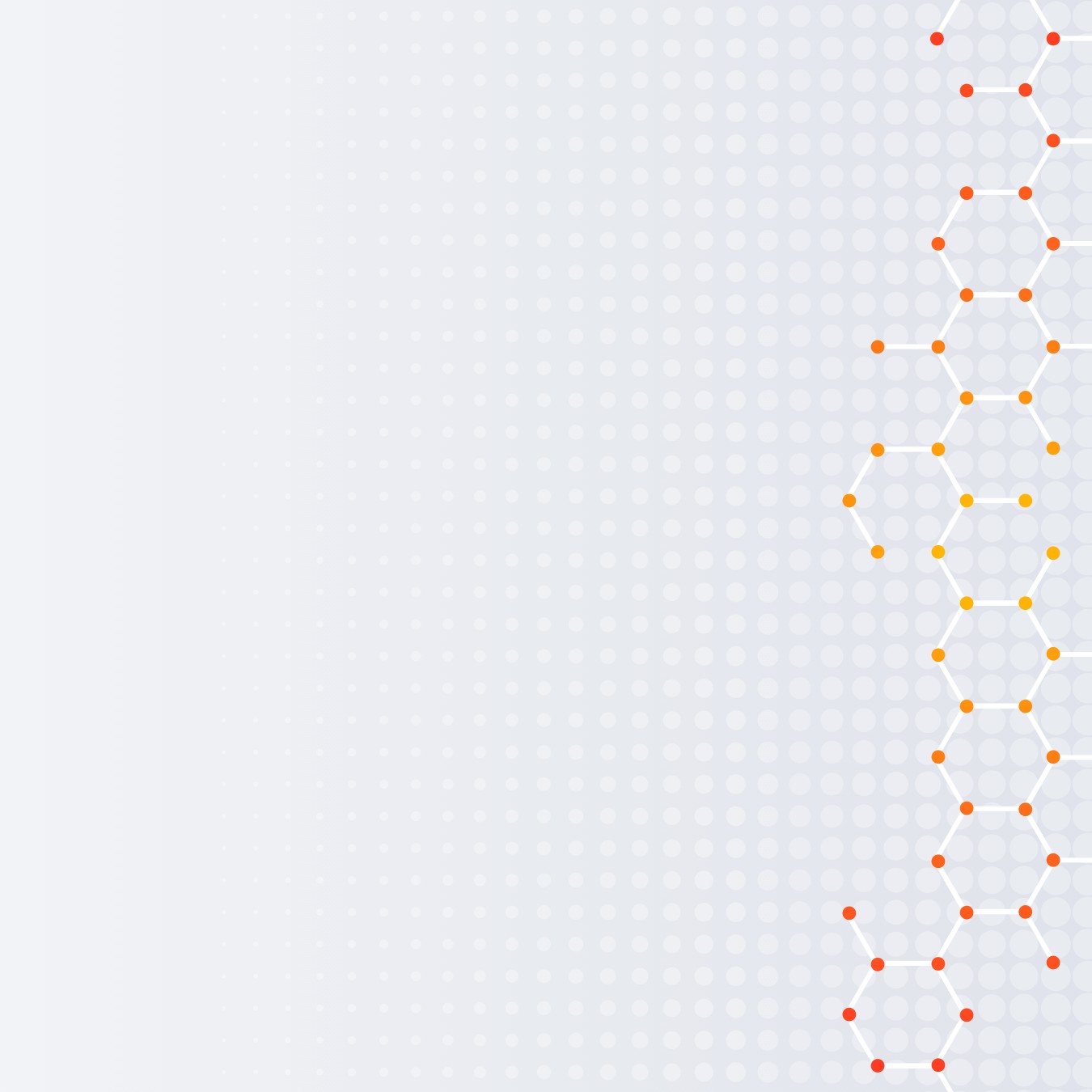 ποιες συσκευές χρειάζονται νερό για
να λειτουργήσουν
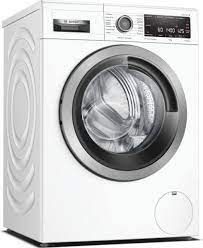 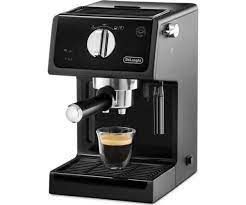 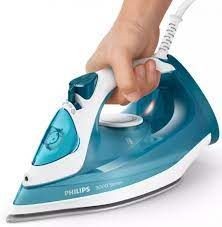 καφετιέρα
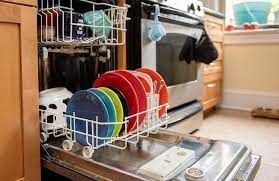 πλυντήριο
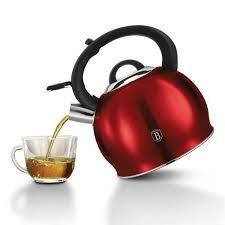 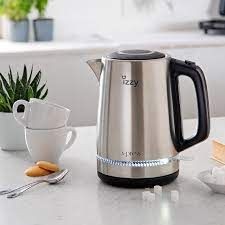 σίδερο
πλυντήριο πιάτων
βραστήρας
τσαγιέρα
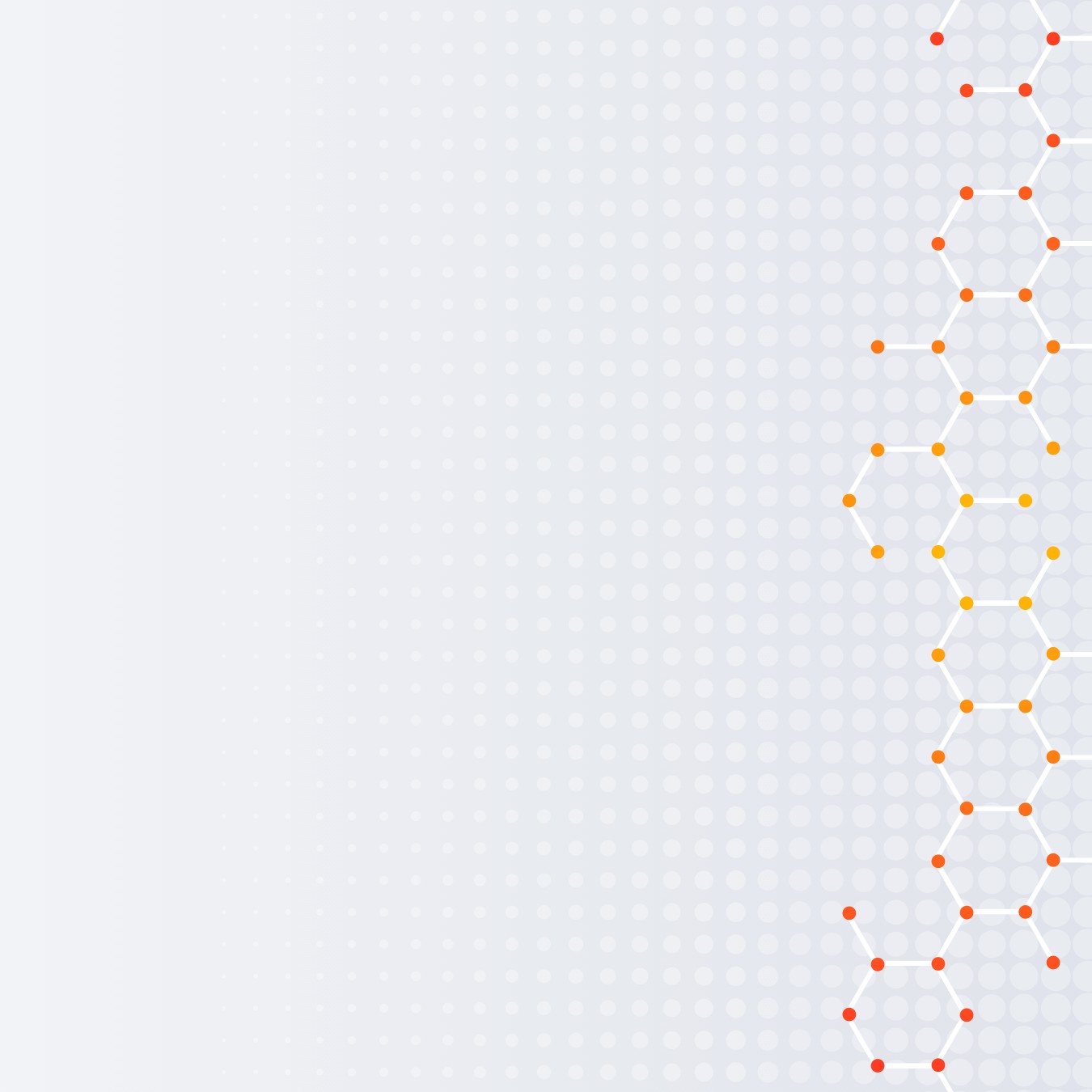 Επαγγέλματα που έχουν σχέση με  το νερό
από παλιά
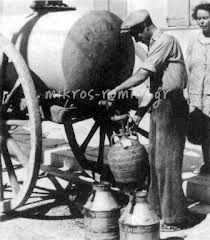 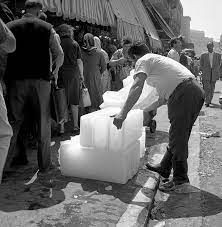 παγοπώλης
νερουλάς
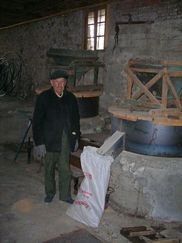 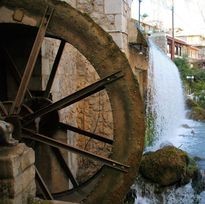 μυλωνάς σε νερόμυλο
σήμερα
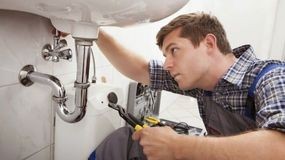 υδραυλικός
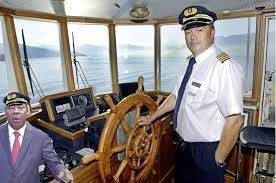 ναυτικός
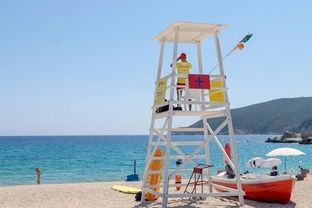 ναυαγοσώστης
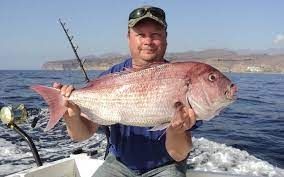 ψαράς
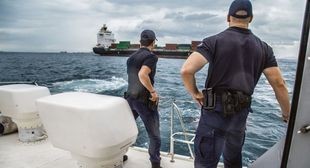 λιμενικός
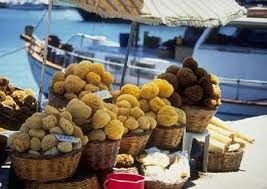 σφουγγαράς
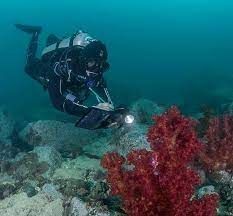 δύτης
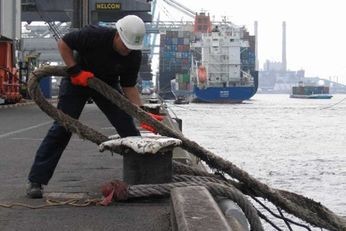 εργάτης στο   λιμάνι
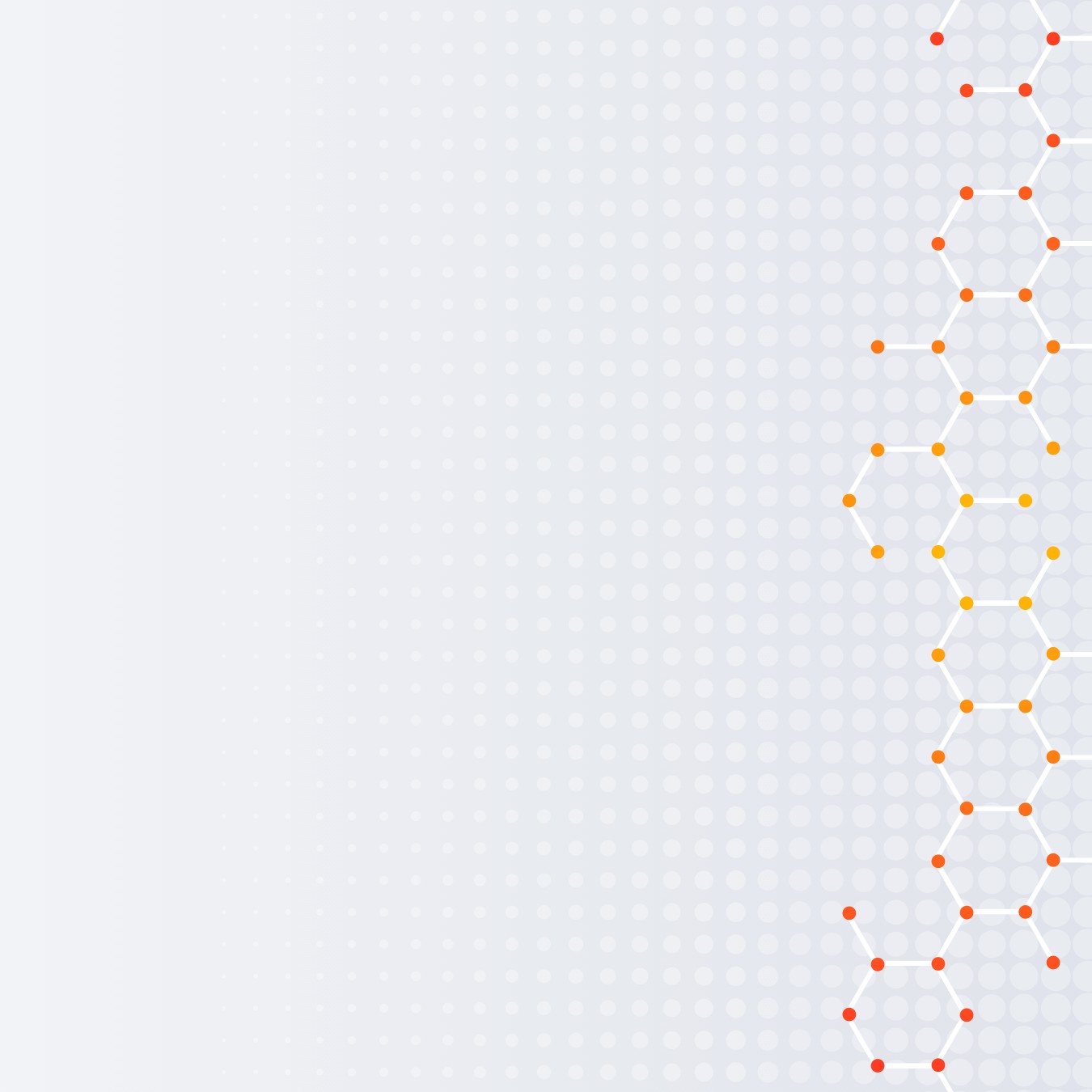 παίζοντας με τις λέξεις
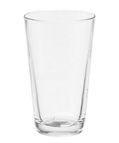 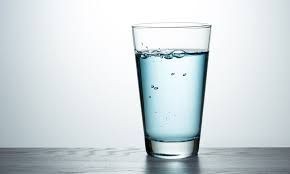 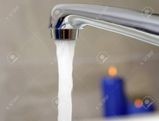 +
=
νερό
ποτήρι
νεροπότηρο
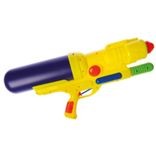 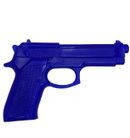 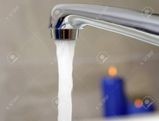 +
=
νερό
πιστόλι
νεροπίστολο
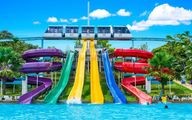 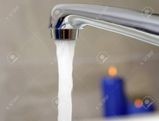 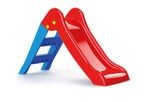 +
τσουλήθρα
=
νερό
νεροτσουλήθρα
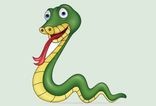 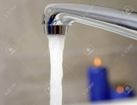 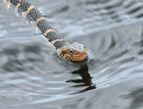 +
=
νερόφιδο
φίδι
νερό
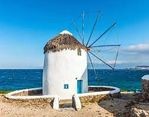 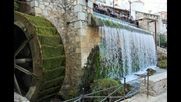 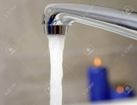 +
=
μύλος
νερόμυλος
νερό
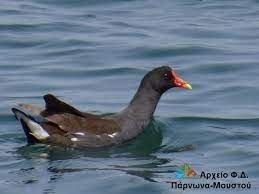 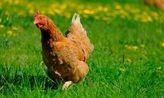 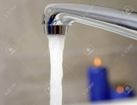 =
+
νερόκοτα
κότα
νερό
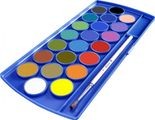 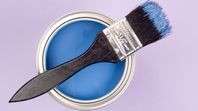 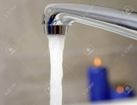 =
+
νερομπογιά
νερό
μπογιά
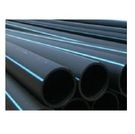 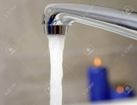 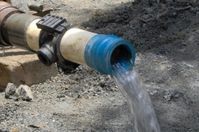 +
=
νερό
σωλήνας
νεροσωλήνας
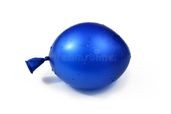 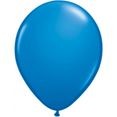 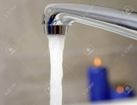 +
=
νερόφουσκα
φούσκα
νερό
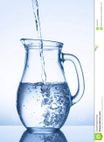 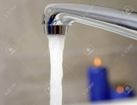 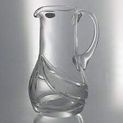 +
=
νεροκανάτα
κανάτα
νερό
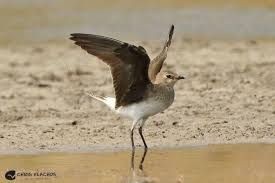 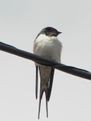 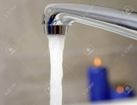 =
+
νεροκότσυφας
κότσυφας
νερό
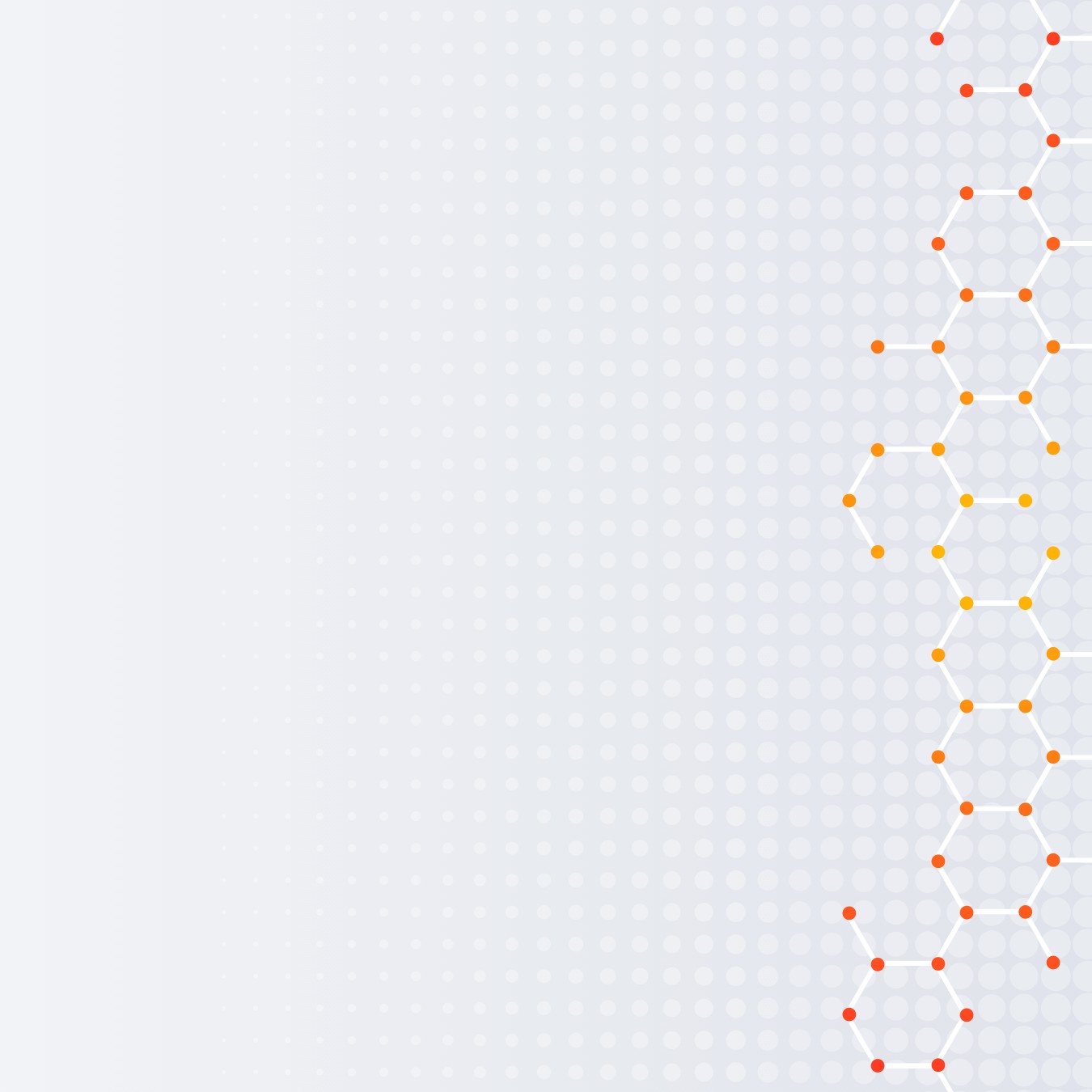 Μαθητές που συμμετείχαν στο  πρόγραμμα
Μαρία  Δήμου  Αντώνης Τζούμας  Κωνσταντίνος Καψής  Κωνσταντίνος Γιάννης  Λάζαρος Καραχάλιος
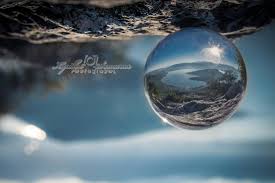 Παγκόσμια ημέρα νερού
22 Μαρτίου
τεύχος 5
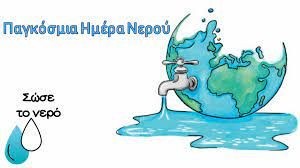 Ειδ. Δημ. Σχολείο Κωφών-Βαρηκόων Πάτρας
Αθανασία Κυριακοπούλου  Λογοθεραπεύτρια
Περιβαλλοντικό πρόγραμμα " ΝΕΡΟ - ΠΗΓΗ  ΖΩΗΣ"
17 Στόχοι Βιώσιμης  Ανάπτυξης του ΟΗΕ
Σχολική χρονιά 2022-
2023
ΞΗΡΑΣΙΑ
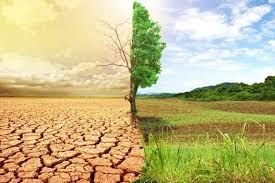 Τι είναι η ξηρασία;
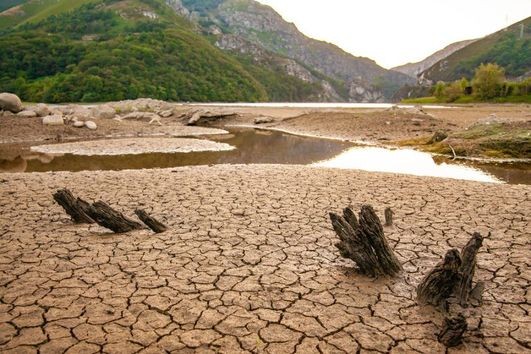 Προκαλείται σε μέρη που έχουν έλλειψη  βροχής για μεγάλο χρονικό διάστημα. Έτσι το  νερό δεν είναι αρκετό για να καλύψει τις
ανάγκες των ανθρώπων, των ζώων και των  φυτών.
Συνέπειες της ξηρασίας
Παρακολουθήσαμε το βίντεο :
" Ξηρασία: τι είναι και τι μπορούμε  να κάνουμε γι' αυτό το φαινόμενο "  CNN Greece
Κατεβαίνει η στάθμη του νερού σε ποτάμια και  λίμνες
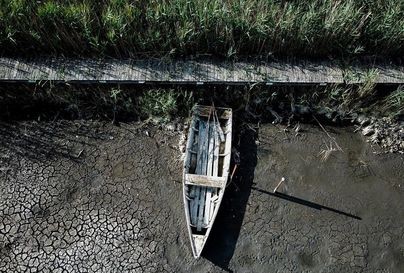 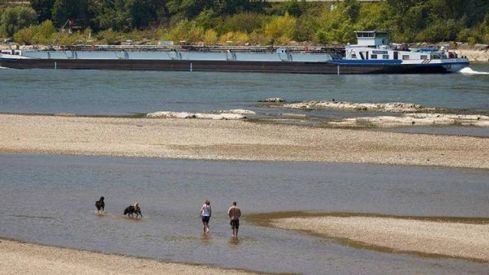 Έτσι σε αρκετά ποτάμια τα πλοία δεν μπορούν να  μεταφέρουν εμπόρευμα και να προμηθεύουν τους  ανθρώπους με τρόφιμα και άλλα προϊόντα
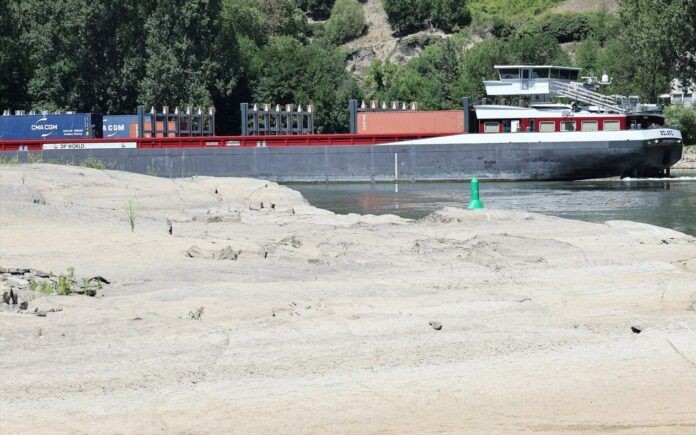 Η έλλειψη νερού επηρεάζει και την  παραγωγή ενέργειας
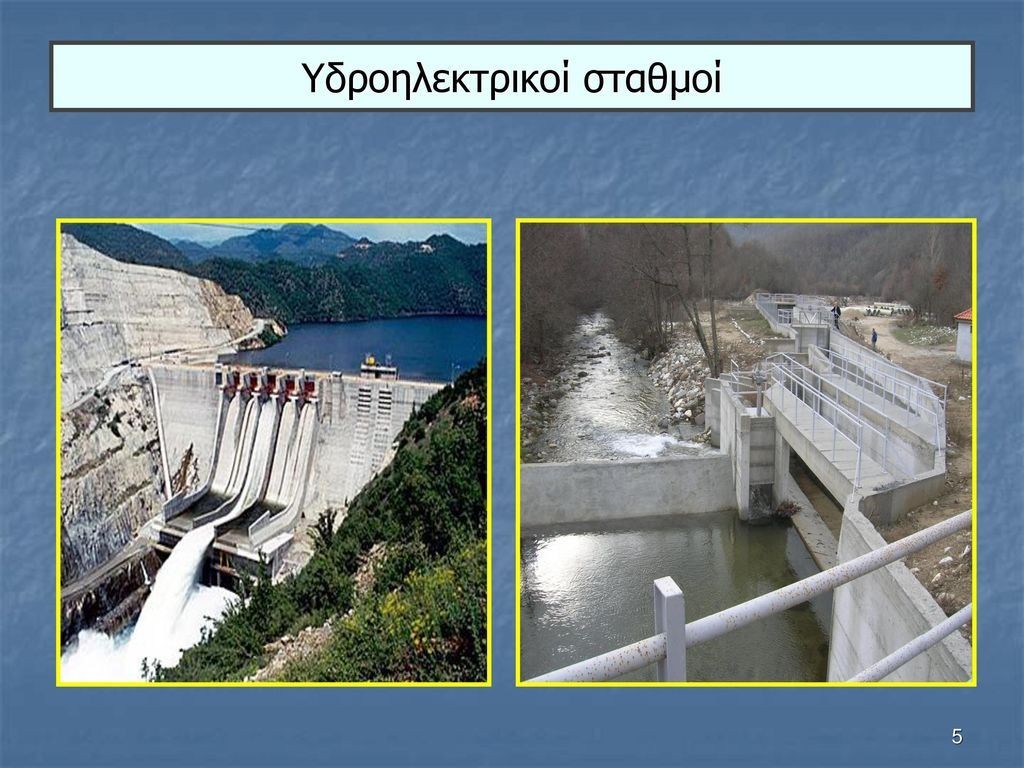 Οι αγρότες δεν μπορούν να καλλιεργήσουν  τα προϊόντα τους χωρίς νερό
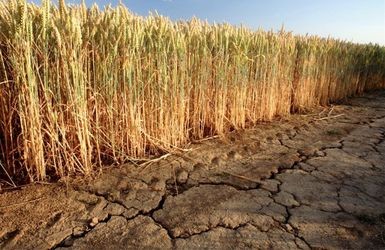 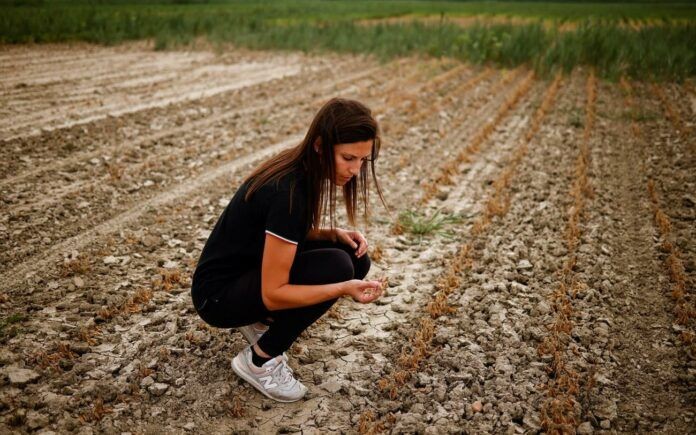 Αυτό δημιουργεί σοβαρό πρόβλημα για την τροφή  των ανθρώπων αλλά και των ζώων
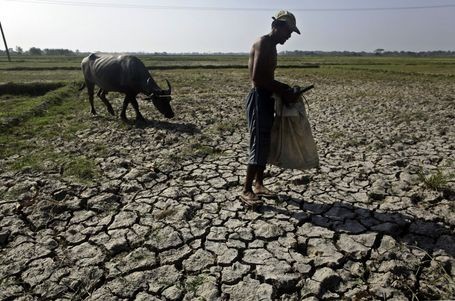 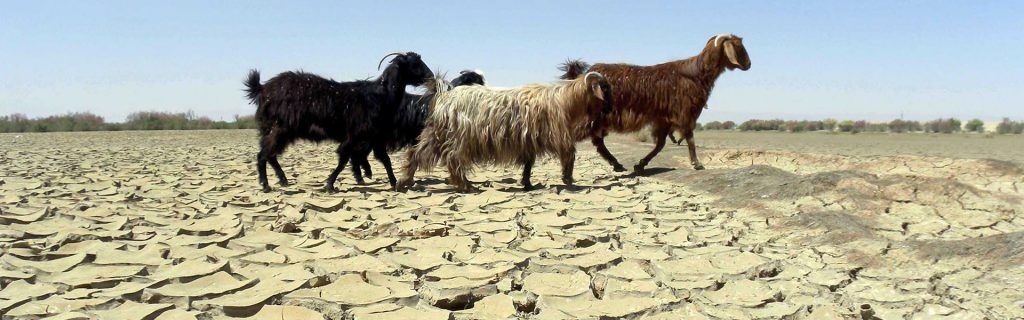 Έτσι πολλοί άνθρωποι από αυτές τις περιοχές  αναγκάζονται ν' αφήσουν τα σπίτια τους και τη  γη τους και να μεταναστεύσουν σε άλλες  περιοχές για να ζήσουν καλύτερα
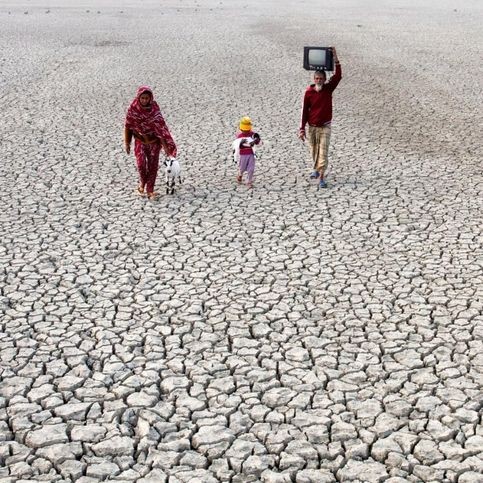 Το καλοκαίρι, οι υψηλές θερμοκρασίες και η
ξηρασία βοηθούν στο να εκδηλωθούν μεγάλες  πυρκαγιές οι οποίες καταστρέφουν μεγάλες  εκτάσεις με δάση
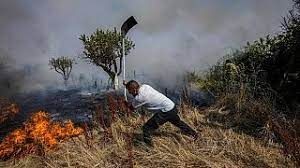 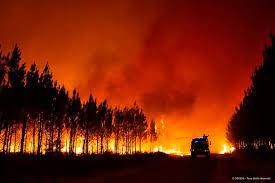 Το μεγαλύτερο πρόβλημα με το νερό το  αντιμετωπίζουν οι χώρες της Αφρικής  (λειψυδρία)
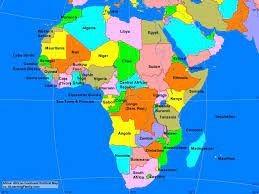 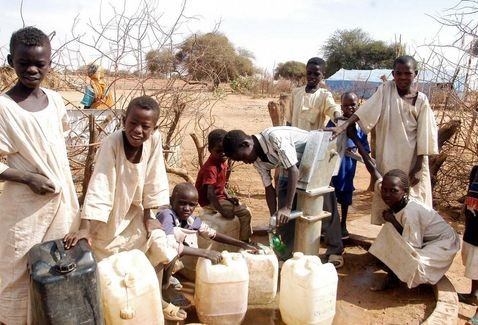 Οι άνθρωποι εκεί αναγκάζονται να περπατούν  μεγάλες αποστάσεις για να φτάσουν σε μία πηγή να  γεμίσουν νερό και να το κουβαλήσουν στο σπίτι
τους
Επίσης το νερό που πίνουν δεν είναι  καθαρό με αποτέλεσμα πολλοί από  αυτούς να κινδυνεύουν από σοβαρές  ασθένειες
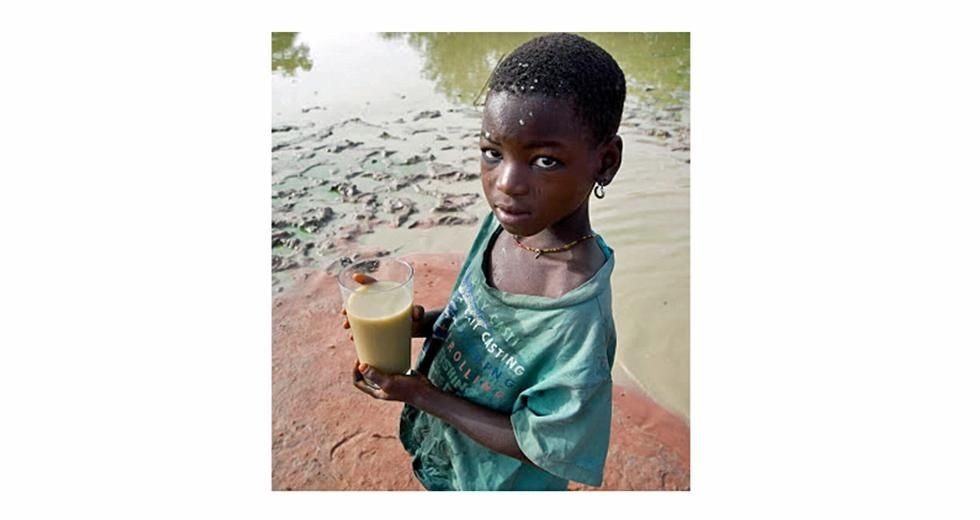 Η συνεχιζόμενη ξηρασία καταστρέφει τις  καλλιέργειες με αποτέλεσμα 20
εκατομμύρια άνθρωποι υποφέρουν από την
πείνα
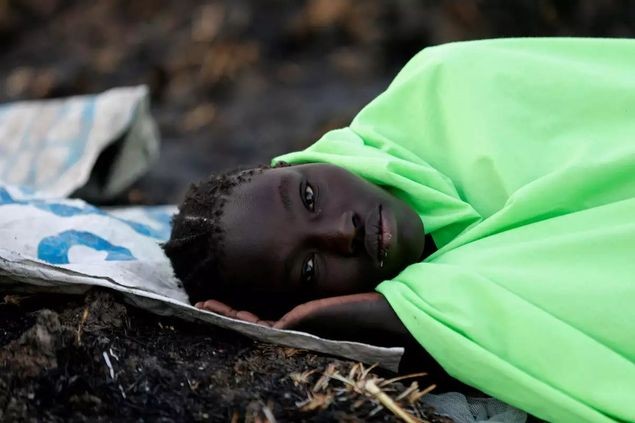 Το ίδιο πρόβλημα αντιμετωπίζουν και τα  ζώα με αποτέλεσμα πολλά από αυτά να  πεθαίνουν γιατί δεν βρίσκουν τροφή και  νερό
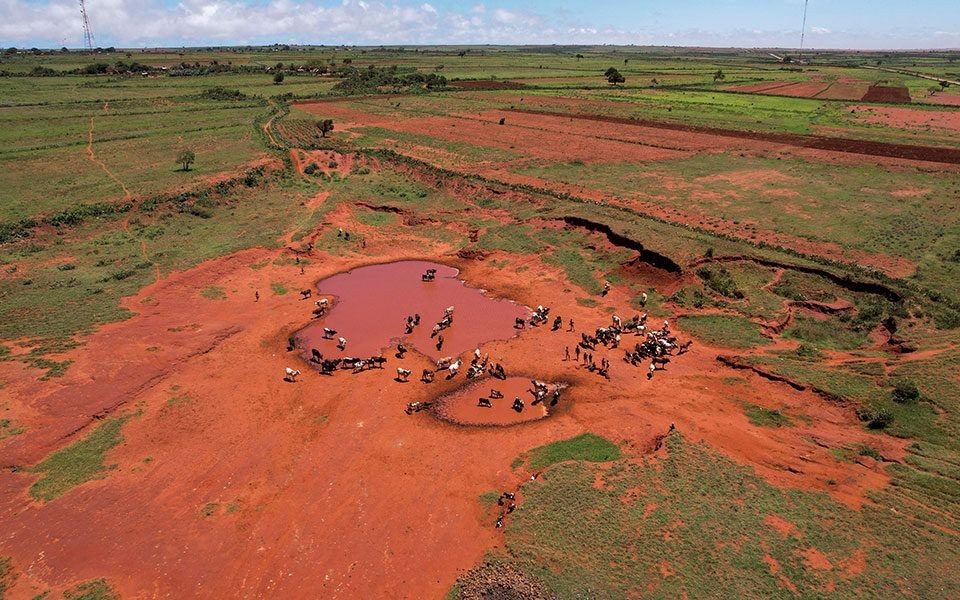 Χρησιμοποιούμε πολύ περισσότερο
νερό από ότι έχουμε διαθέσιμο
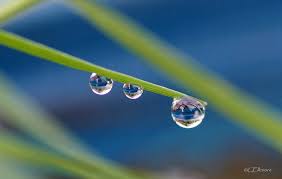 Τι μπορούμε να κάνουμε εμείς για να  συνεχίσουμε να έχουμε νερό;
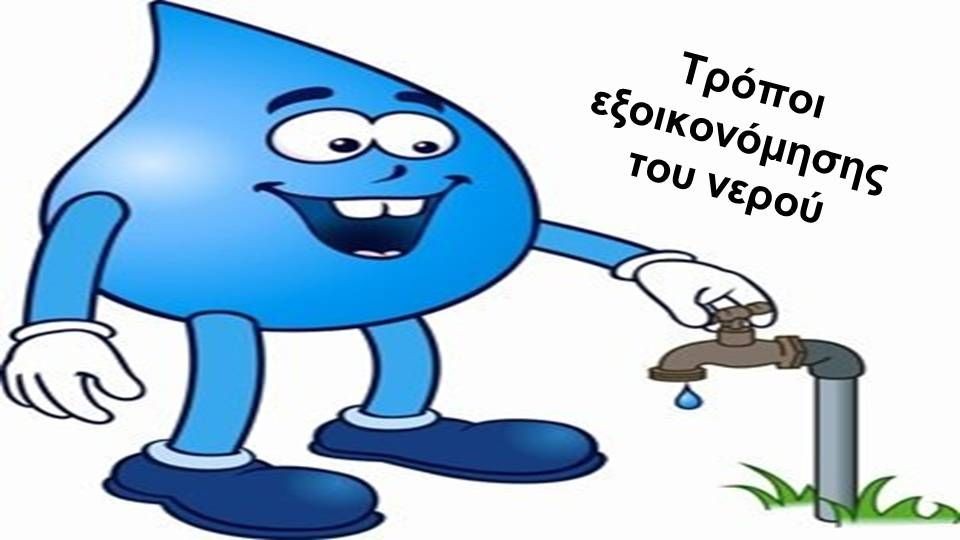 Στο σπίτι μας
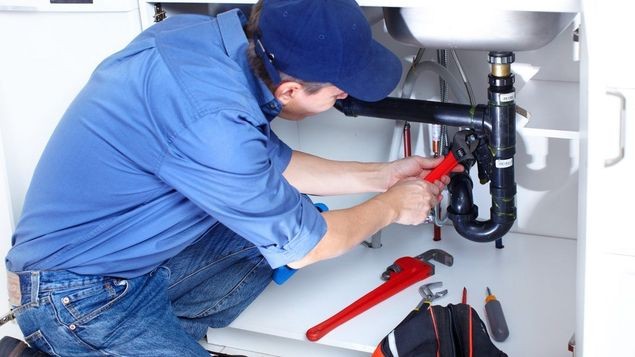 Εάν έχει χαλάσει κάτι και έχουμε διαρροή νερού  φωνάζουμε τον υδραυλικό να το επισκευάσει
δεν αφήνω τη βρύση να τρέχει.....
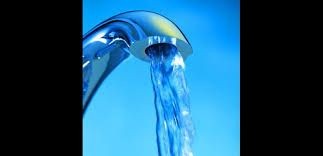 Όταν πλένεις τα πιάτα βάλε νερό σε μία μικρή  λεκάνη και μην αφήνεις τη βρύση να τρέχει
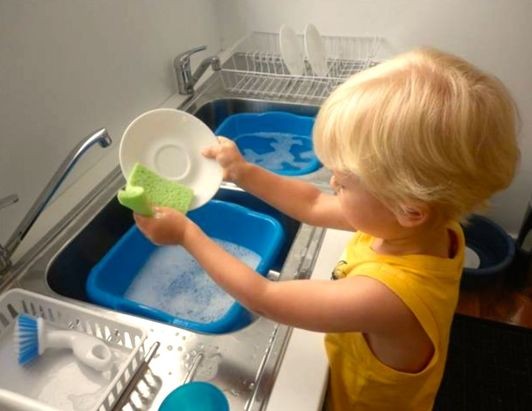 Κάνε το ίδιο με τα λαχανικά, μπορείς να τα  πλένεις σε ένα δοχείο
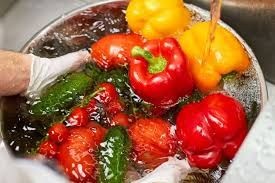 ποτίζουμε τα φυτά μας με ποτιστήρι και όχι  με το λάστιχο
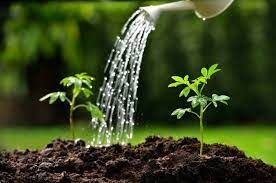 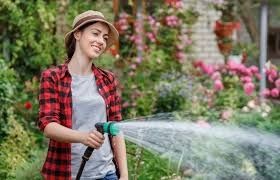 το καζανάκι δεν είναι παιχνίδι........
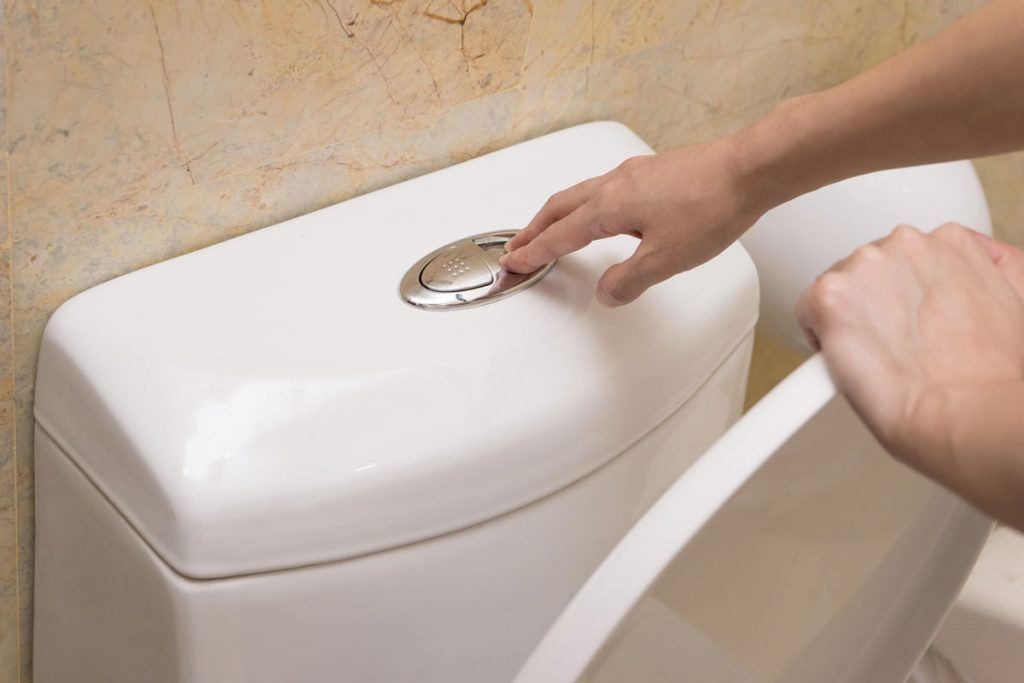 Βάζουμε πλυντήριο μόνο όταν γεμίσει με άπλυτα  ρούχα
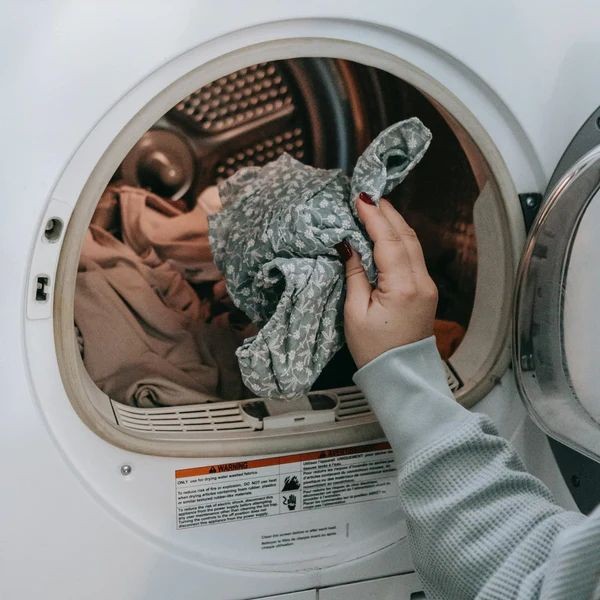 Πλένουμε το αυτοκίνητο με κουβά και  σφουγγάρι και όχι με το λάστιχο
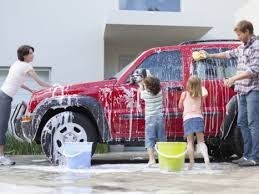 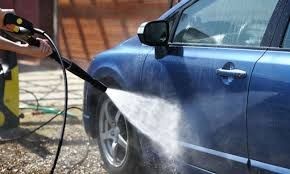 Όταν πλένουμε τα δόντια μας ή τα χέρια  μας δεν αφήνουμε τη βρύση να τρέχει
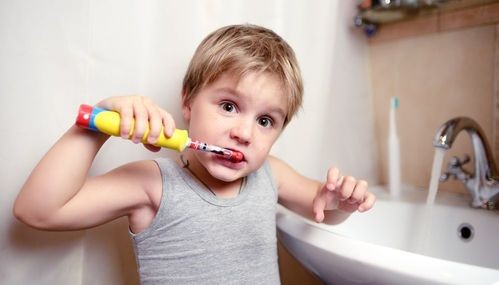 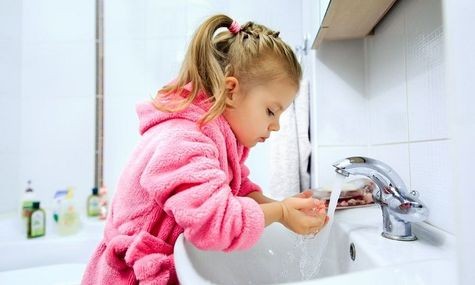 Όταν κάνουμε μπάνιο δεν γεμίζουμε την  μπανιέρα και δεν παίζουμε με το ντους
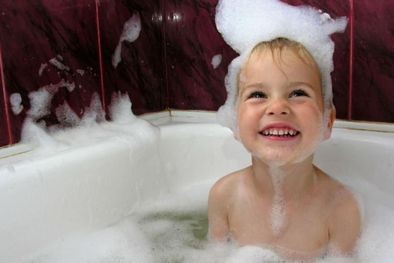 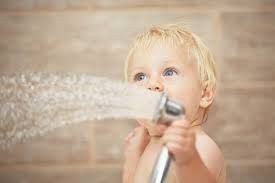 Οι μαθητές που συμμετείχαν στο πρόγραμμα :  Κωνσταντίνος Γιάννης
Λάζαρος Καραχάλιος  Αντώνης Τζούμας  Μαρία Δήμου  Κωνσταντίνος Καψής
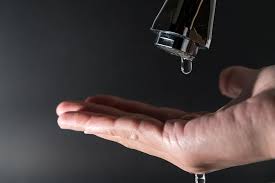 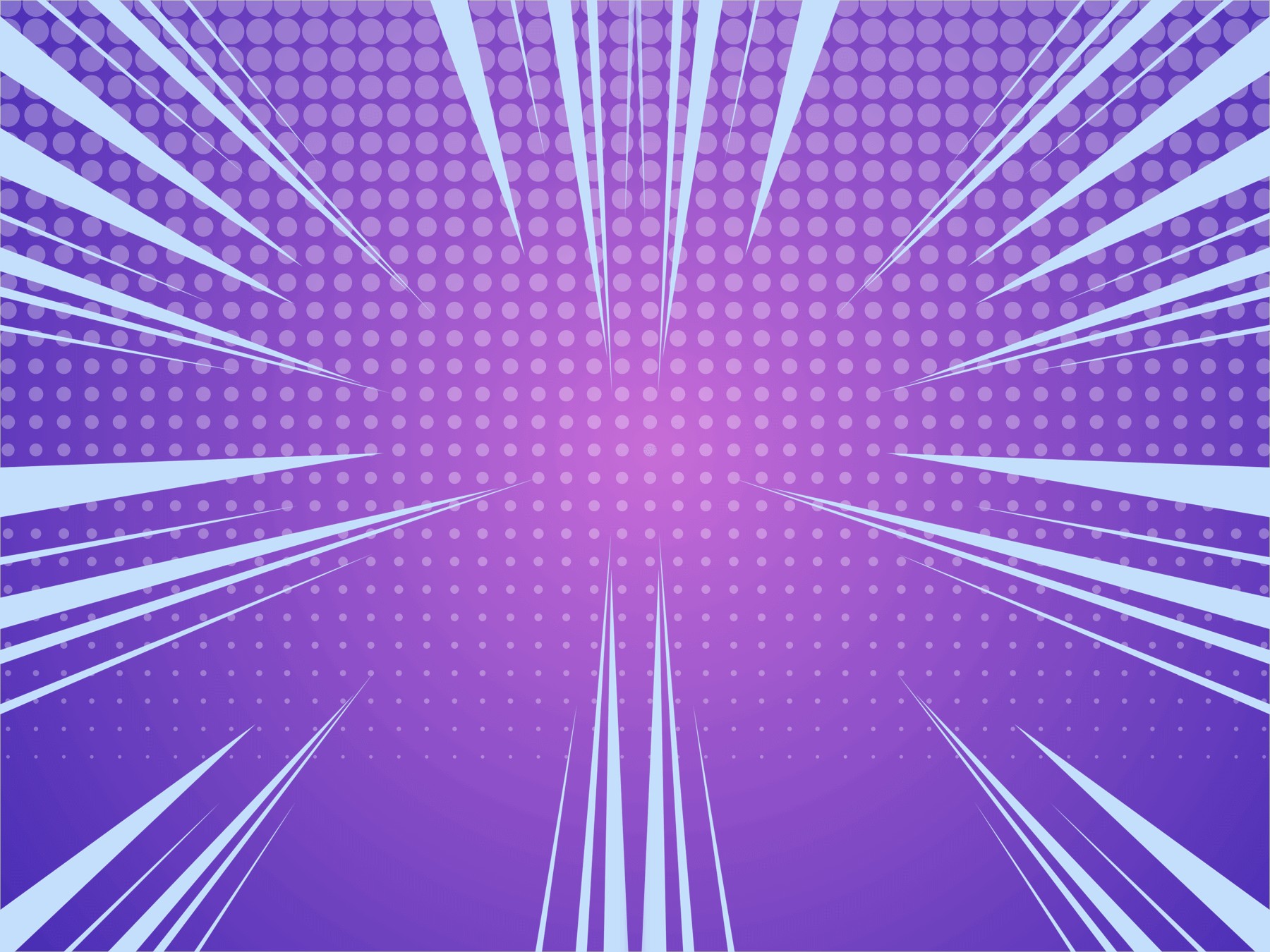 τεύχος 6
από το νερό στην ενέργεια
Αθ. Κυριακοπούλου  Λογοθεραπεύτρια
Ειδ. Δημ. Σχολείο
Κωφών - Βαρηκόων Πάτρας
ΠΕΡΙΒΑΛΛΟΝΤΙΚΟ ΠΡΟΓΡΑΜΜΑ  "ΝΕΡΟ- ΠΗΓΗ ΖΩΗΣ"
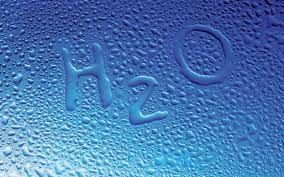 Σχολική χρονιά 2022-
2023
τι είναι ενέργεια ;
Οι άνθρωποι χρειαζόμαστε ενέργεια για να περπατάμε, να  τρέχουμε, να κολυμπάμε, να παίζουμε, να διαβάζουμε, να  κολυμπάμε........
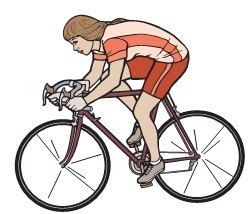 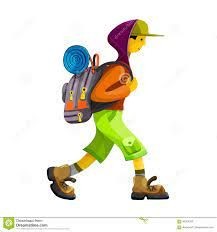 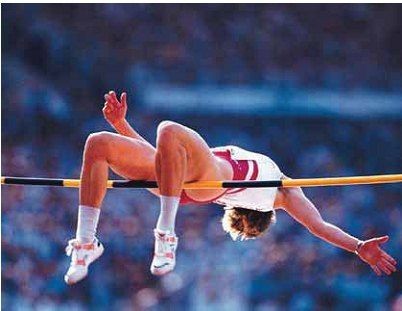 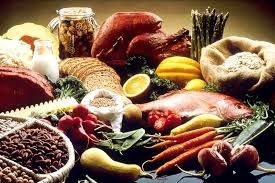 Την ενέργεια ο άνθρωπος την παίρνει  από τα τρόφιμα
Όλοι οι οργανισμοί στον πλανήτη χρειάζονται  ενέργεια..........
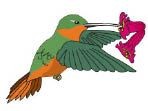 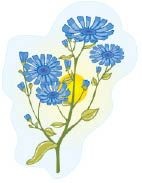 Όλες οι συσκευές που χρησιμοποιούμε
καθημερινά από τις πιο μικρές ως τις πιο  μεγάλες χρειάζονται ενέργεια, για να
λειτουργήσουν
Πριν από χιλιάδες χρόνια οι άνθρωποι ανακάλυψαν τη φωτιά και  αξιοποίησαν αυτή την ενέργεια, για να ζεσταθεί, για να φωτίσει  τους χώρους που ζούσε και για να ψήσει την τροφή του
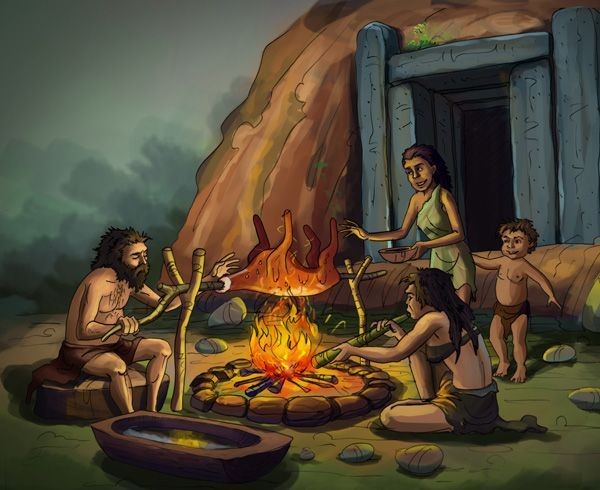 Φωτόδεντρο (διαδραστικά σχολικά βιβλία)
Στη φύση παρατηρούμε διάφορες πηγές ενέργειας :  τον ήλιο, τον άνεμο, το νερό στα ποτάμια και στις
λίμνες.....
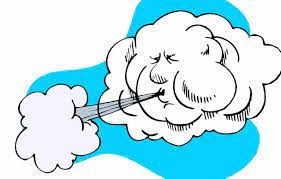 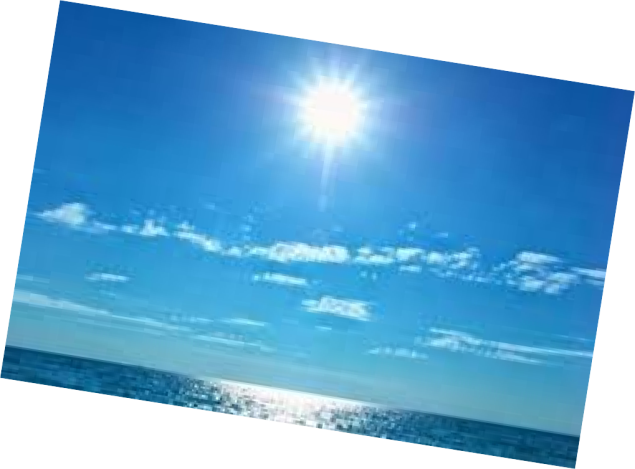 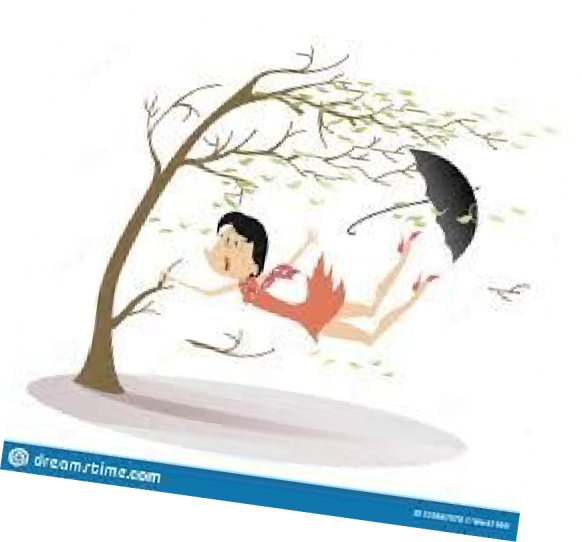 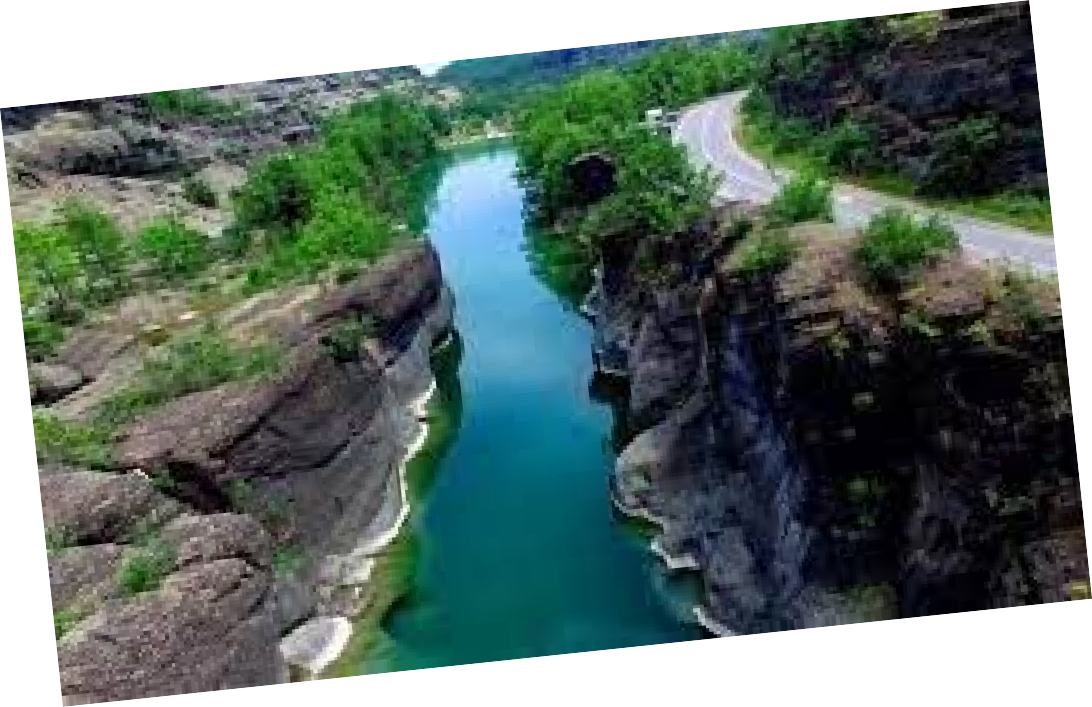 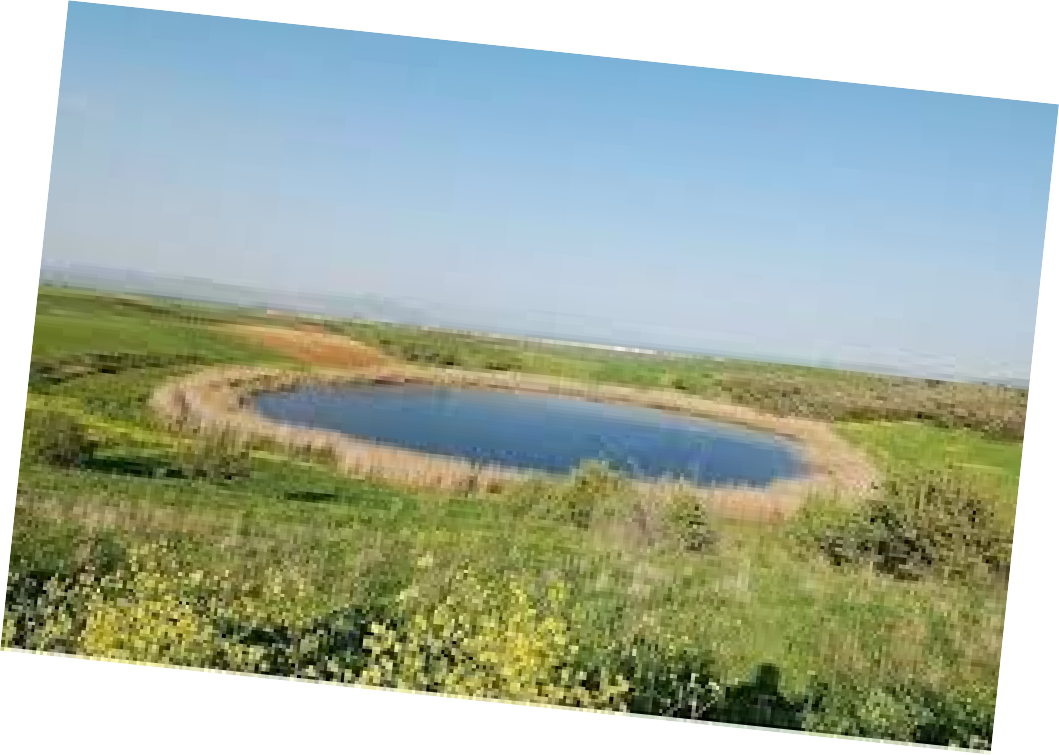 Ο άνθρωπος αξιοποίησε αυτή την ενέργεια και κατασκεύασε  συσκευές και μηχανές, άλλες απλές και άλλες πιο σύνθετες. Στην  αρχή κατασκεύασε ανεμόμυλους, νερόμυλους και πλοία που
κινούνται με τον άνεμο
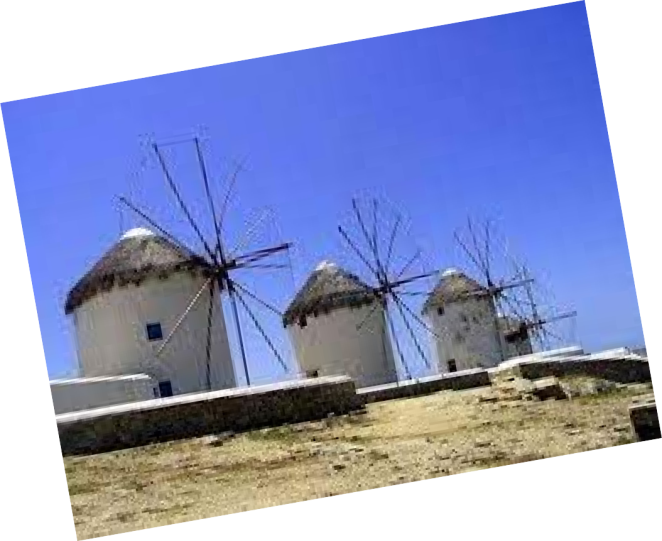 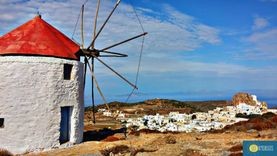 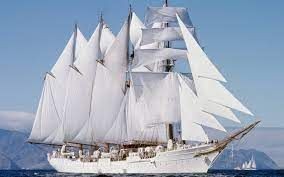 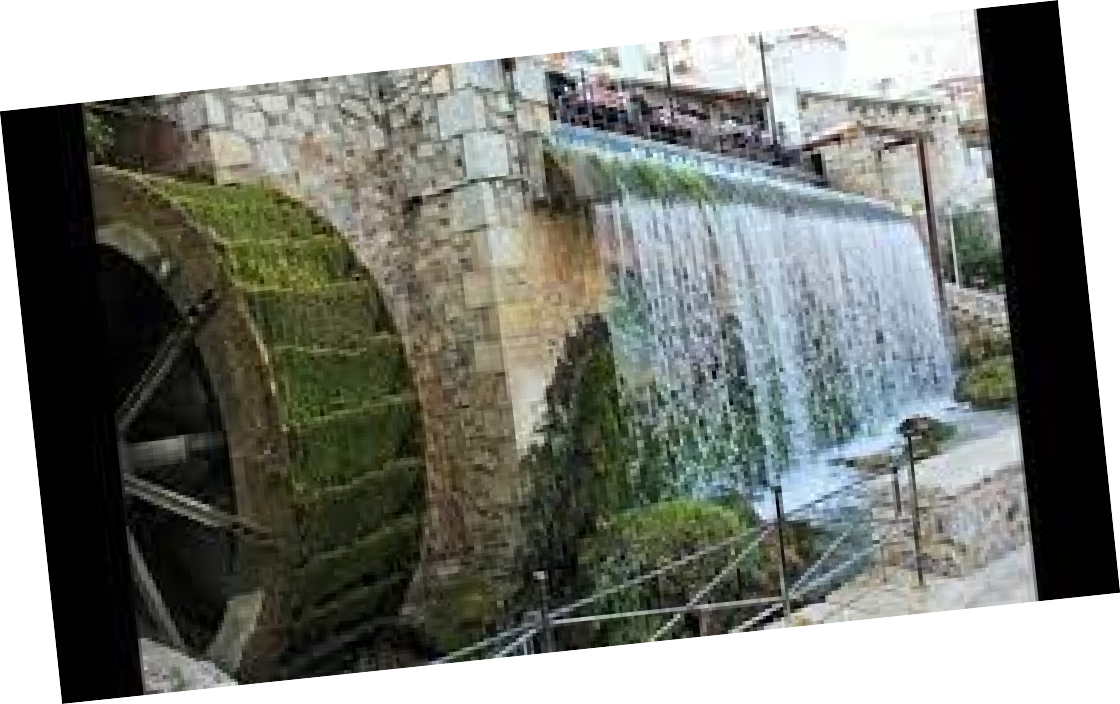 Αργότερα οι άνθρωποι χρησιμοποίησαν τις διάφορες μορφές  ενέργειας και κατασκεύασαν σύνθετες συσκευές που έκαναν τη  ζωή τους πιο εύκολη, τους βοήθησαν να επικοινωνήσουν, να
ταξιδέψουν, να διασκεδάσουν......
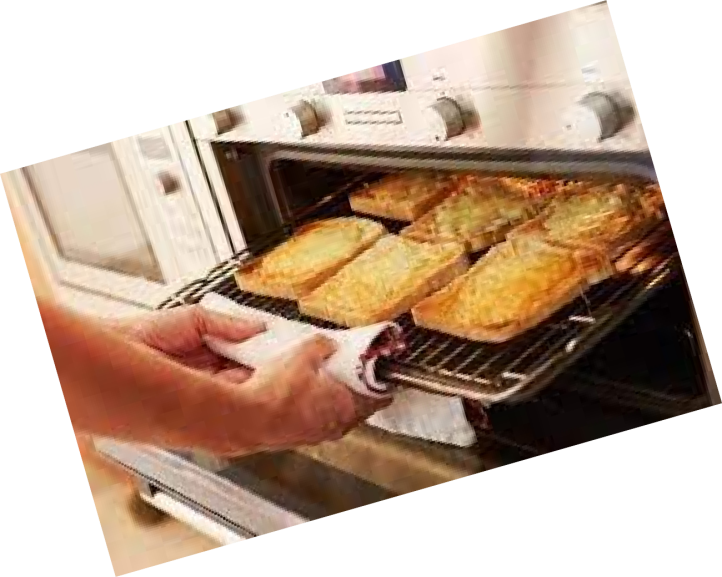 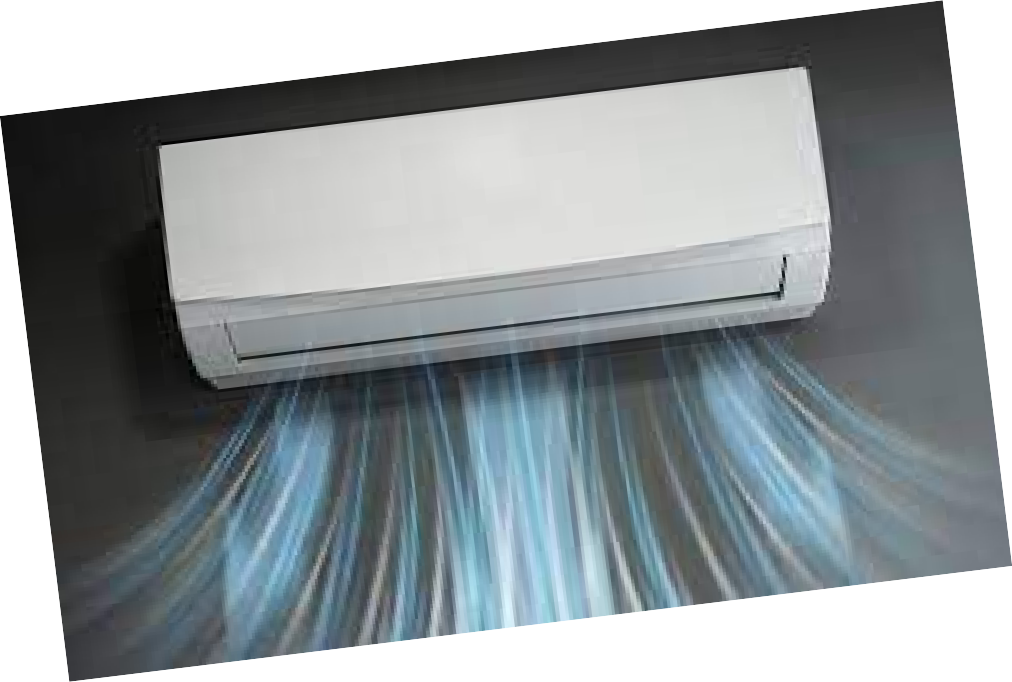 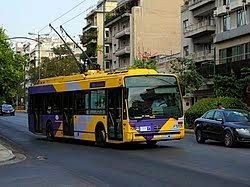 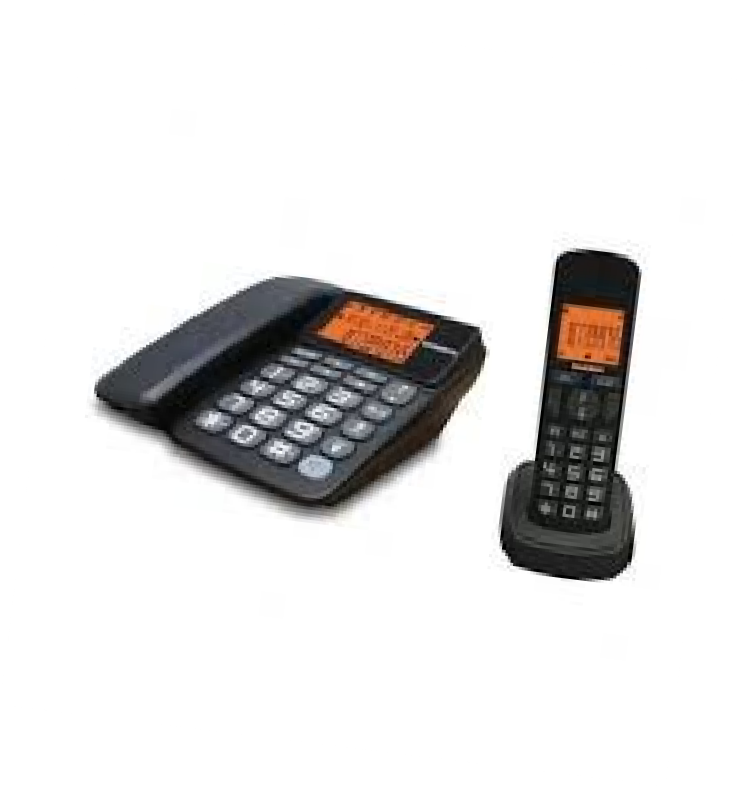 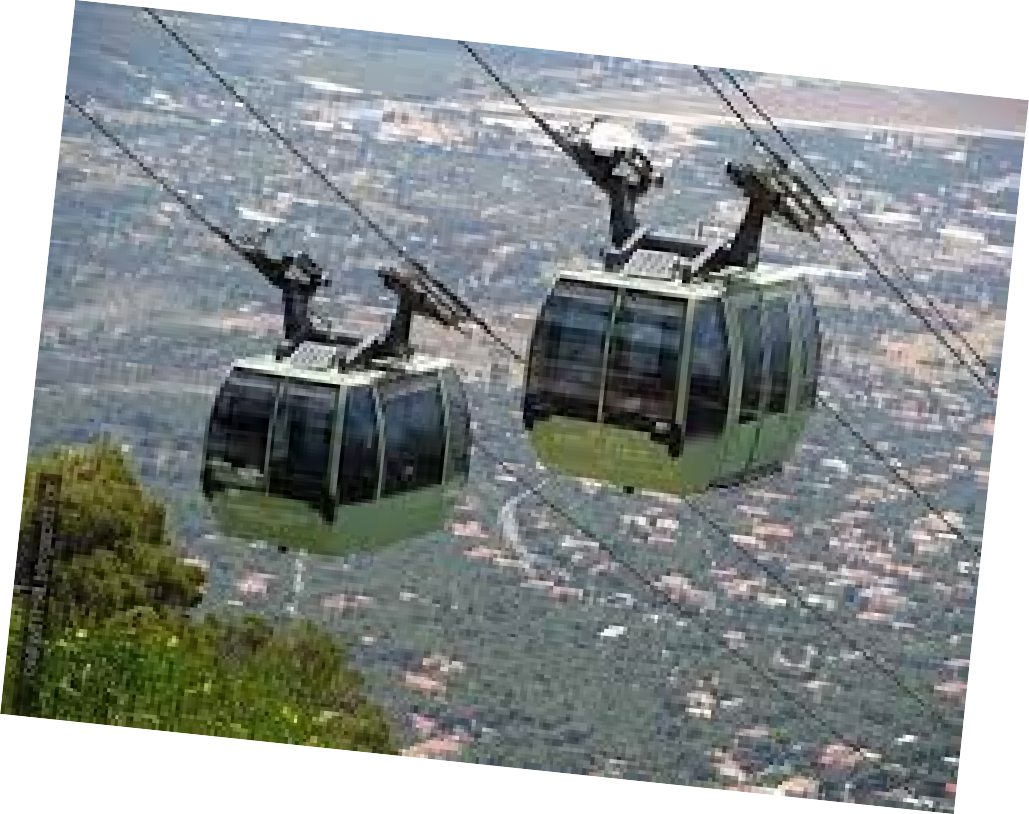 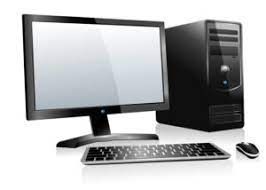 Οι άνθρωποι άρχισαν να χρησιμοποιούν το  νερό για να παράγουν ενέργεια
Έτσι κατασκευάστηκαν τα πρώτα πλοία και τρένα που  κινούνταν με ατμό.
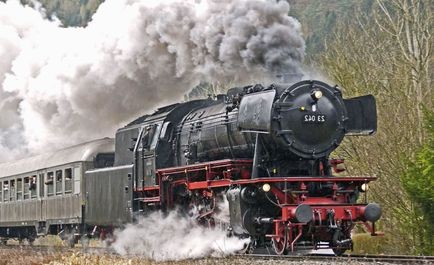 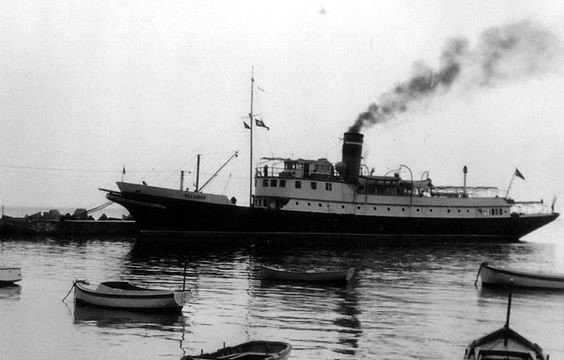 Μέσα στα πλοία και στα τρένα υπήρχε ένας  μεγάλος λέβητας με νερό. Από κάτω άναβαν  κάρβουνα , το νερό άρχισε να βράζει σε  υψηλές θερμοκρασίες και δημιουργούσε
ατμό. Ο ατμός μέσα από σωλήνες έφτανε  στις μηχανές (ατμομηχανές) προκαλώντας  έτσι την κίνηση των τρένων και των  πλοίων.
Στη συνέχεια οι άνθρωπο έφτιαξαν τους  νερόμυλους
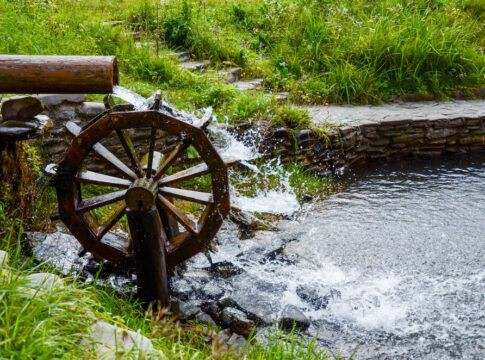 Με την δύναμη που δημιουργεί η πτώση του νερού από ψηλά και με τη  βοήθεια ενός μεγάλου τροχού κινούνταν μέσα στον νερόμυλο
τεράστιες πέτρες (μυλόπετρες) και άλεθαν το σιτάρι για να φτιάξουν  το αλεύρι
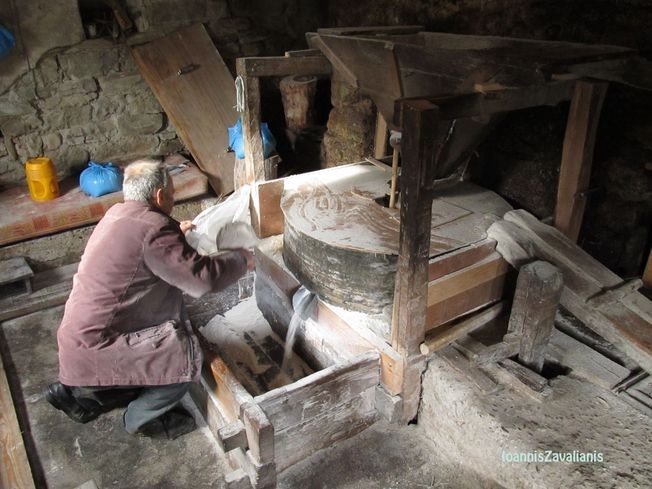 Για να καταλάβουμε καλύτερα τη  λειτουργία του νερόμυλου είδαμε  το βίντεο	"μονοπάτι - νερόμυλος "
Συνήθως δίπλα στο νερόμυλο έχτιζαν και μια νεροτριβή όπου οι  νοικοκυρές του χωριού έπλεναν τα χαλιά και τις κουβέρτες του  σπιτιού τους.
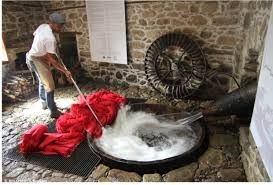 Είδαμε το βίντεο " Νεροτριβή " για να κατανοήσουμε καλύτερα την  λειτουργία της
Πολύ αργότερα οι άνθρωποι κατασκεύασαν  τα φράγματα.
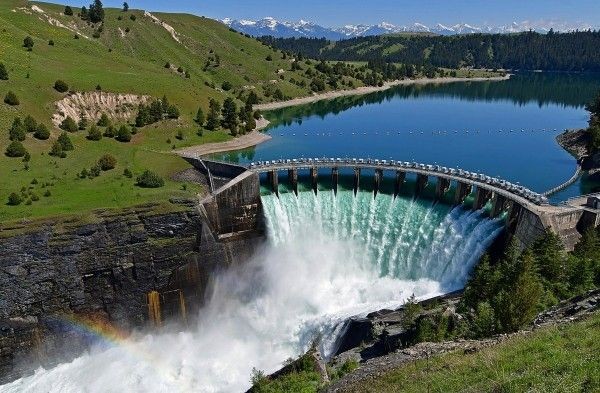 Τι είναι το φράγμα
Το φράγμα είναι μία κατασκευή	που μοιάζει με τοίχο.
Δημιουργείται κάθετα στην κοίτη ενός ποταμού για να  συγκρατήσει το νερό. Έτσι φτιάχνεται εκεί μια δεξαμενή  νερού δηλαδή μία τεχνητή λίμνη.Αυτό το νερό το
χρησιμοποιούμε για την ύδρευση, για να ποτίζουν οι
γεωργοί τα χωράφια τους και για την παραγωγή  ηλεκτρικού ρεύματος.
Πως λειτουργεί ένα υδροηλεκτρικό  εργοστάσιο
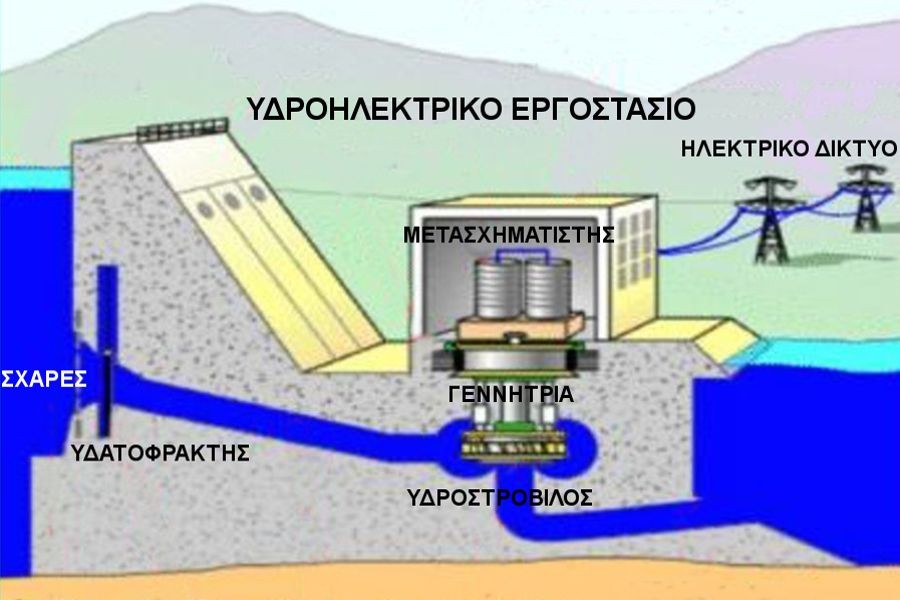 Από το φράγμα ρέει συγκεκριμένη ποσότητα νερού σε ένα υδατοφράχτη και  περιστρέφει μία τουρμπίνα που είναι στην άκρη του. Η τουρμπίνα βάζει σε  λειτουργία μια γεννήτρια η οποία παράγει ηλεκτρικό ρεύμα. Στη συνέχεια το  ηλεκτρικό ρεύμα μέσα από καλώδια μεταφέρεται στα σπίτια, στα σχολεία ,  στα νοσοκομεία , στα εργοστάσια......
Για να κατανοήσουμε καλύτερα το υδροηλεκτρικό  εργοστάσιο βλέπουμε το βίντεο της υδροηλεκτρικής  ενέργειας από το φωτόδεντρο ( σχολικά ψηφιακά βιβλία)
Ζωγραφίζουμε τον κύκλο του νερού, την πορεία του νερού στην Πάτρα
και το υδροηλεκτρικό εργοστάσιο
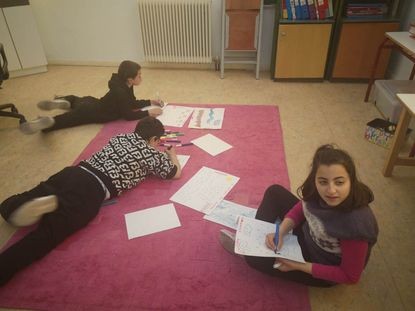 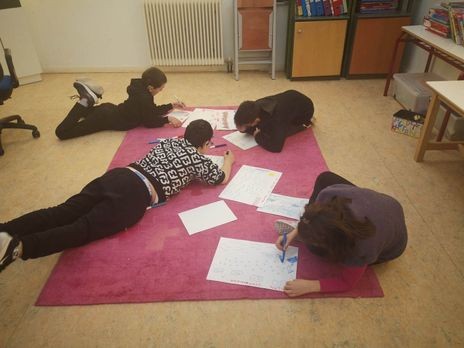 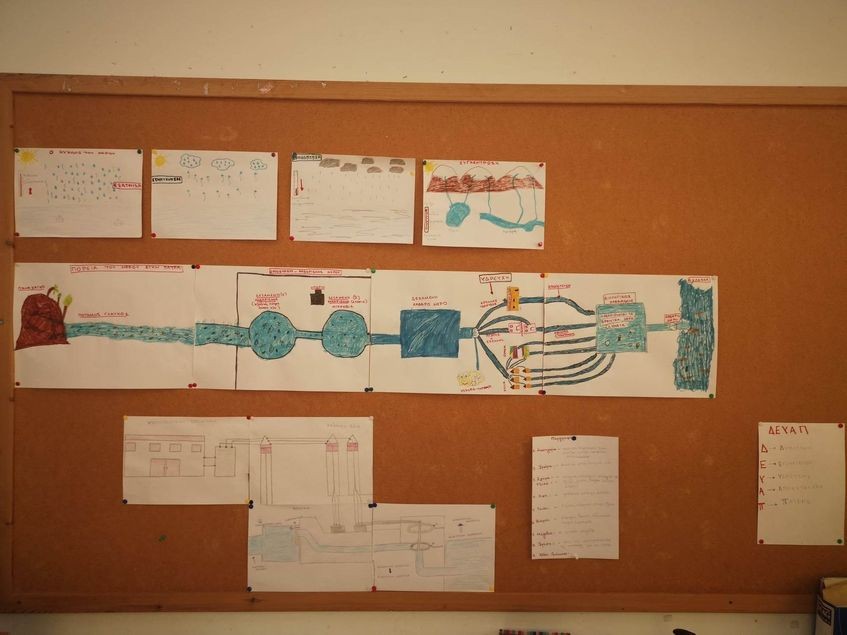 Μαθητές που συμμετείχαν στο  πρόγραμμα :
Λάζαρος Καραχάλιος  Κωνσταντίνος Καψής 
 Μαρία Δήμου  
Κωνσταντίνος Γιάννης  Αντώνης Τζούμας
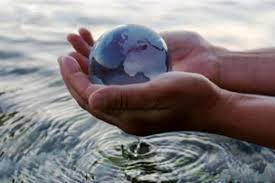 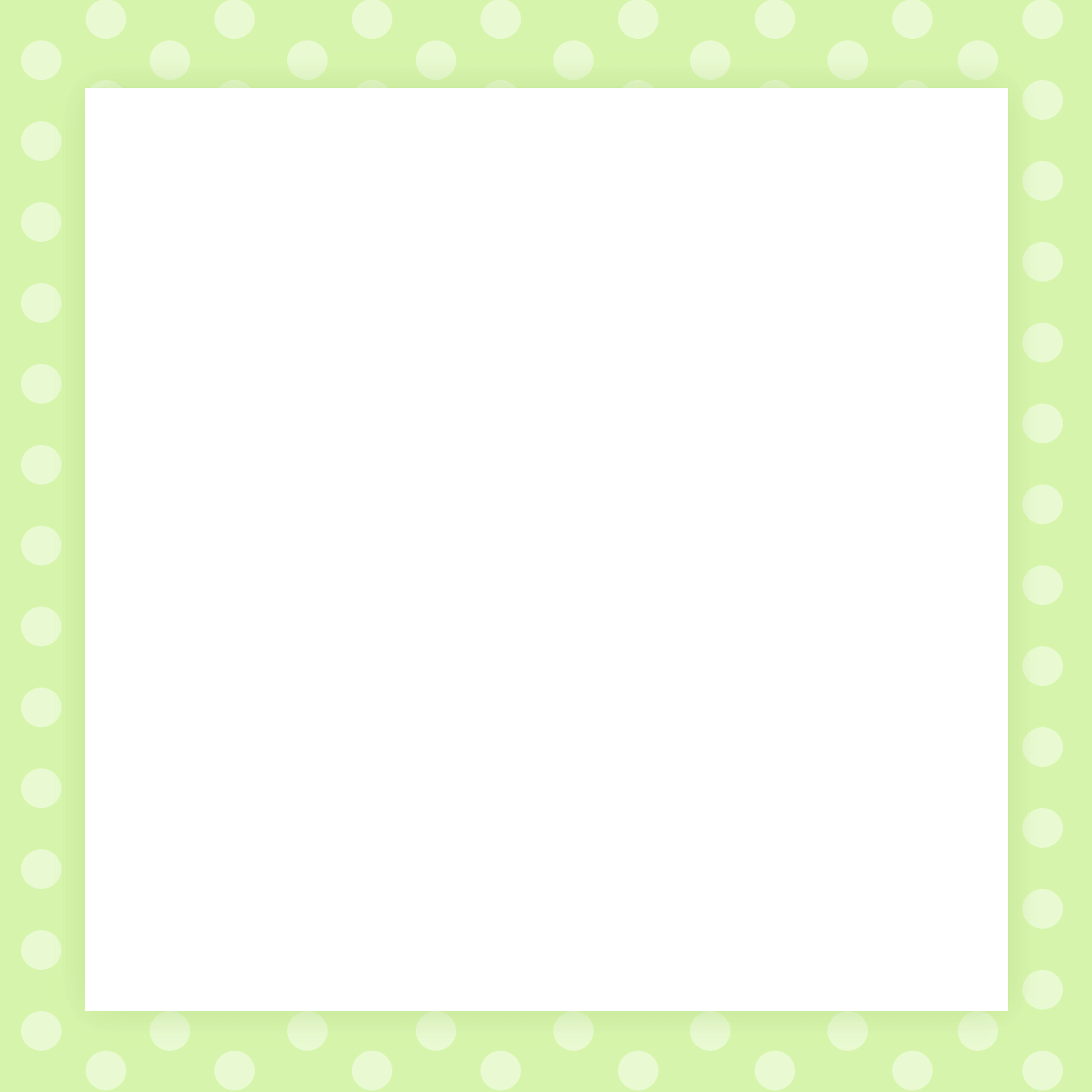 Η ΖΩΗ ΣΤΑ ΠΑΛΙΑ ΧΡΟΝΙΑ
τεύχος 7
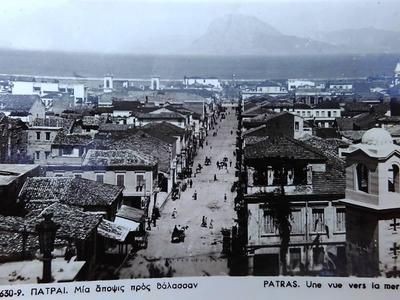 Αθ. Κυριακοπούλου  Λογοθεραπεύτρια
Ειδ. Δημ. Σχολείο
Κωφών - Βαρηκόων Πάτρας
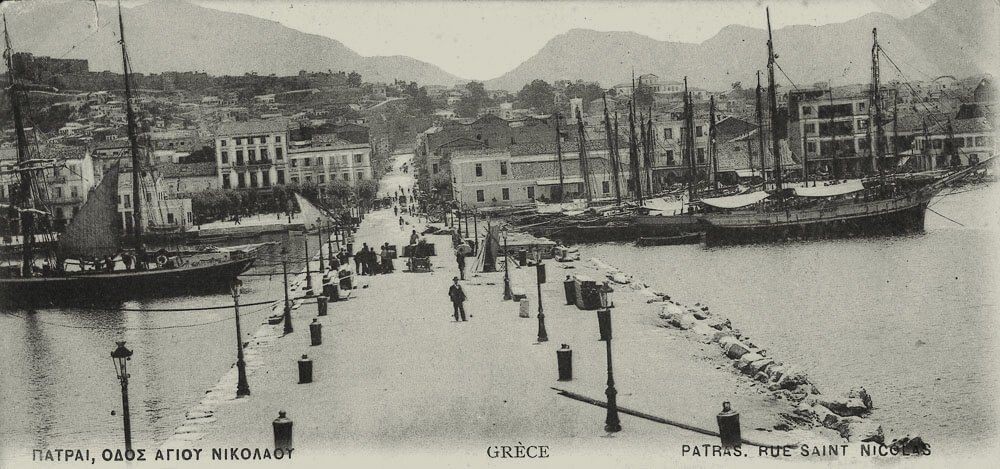 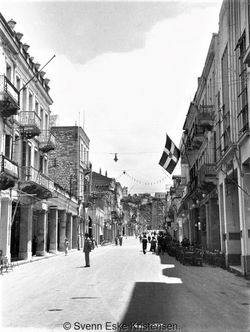 Πάτρα 1957
Τα παλιά χρόνια η ζωή των ανθρώπων δεν  ήταν καθόλου εύκολη. Αντιμετώπιζαν πολλές  δυσκολίες
Οι άνθρωποι μετακινούνταν και έκαναν τις  δουλειές τους με τα ζώα
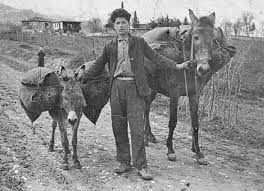 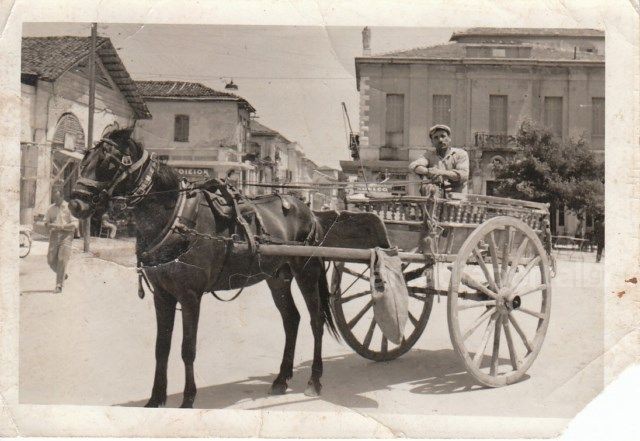 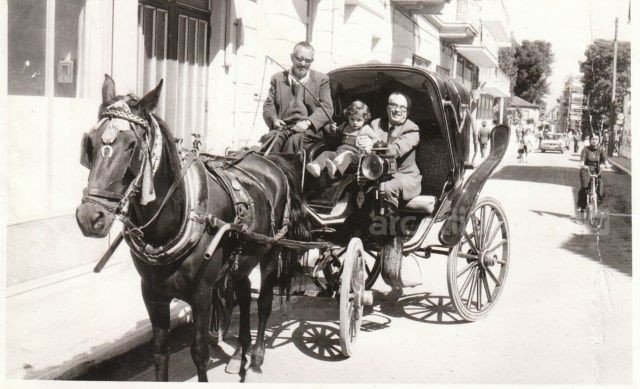 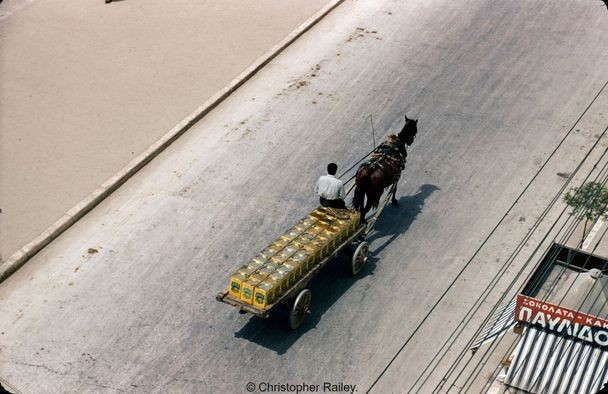 Στα σπίτια δεν υπήρχε ηλεκτρικό  ρεύμα και επίσης το νερό δεν έφτανε  στα σπίτια τους
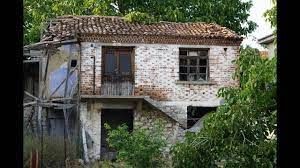 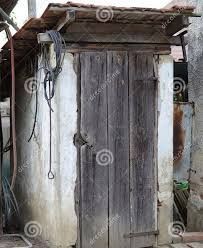 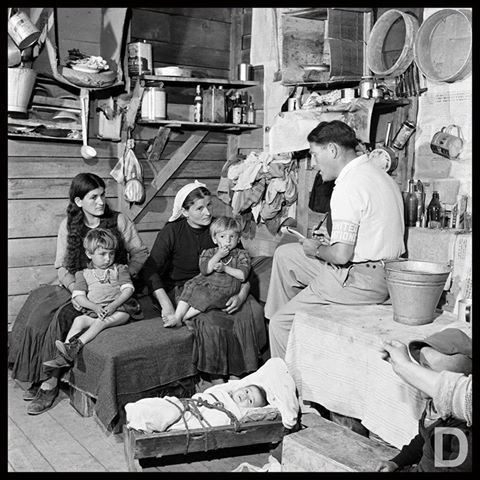 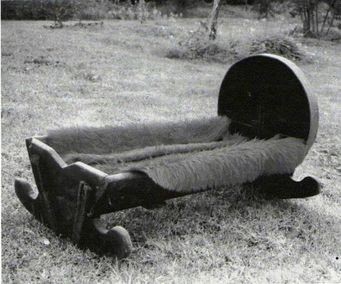 Τα παιδιά πήγαιναν στο σχολείο πολλές φορές πολύ  μακριά από το σπίτι τους. τα περισσότερα παιδιά ήταν  ξυπόλυτα γιατί δεν είχαν λεφτά να αγοράσουν  παπούτσια
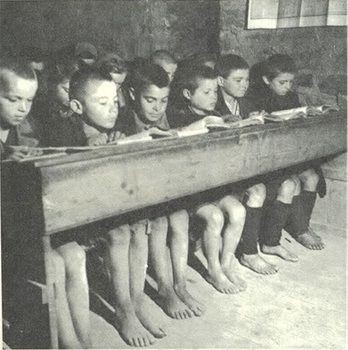 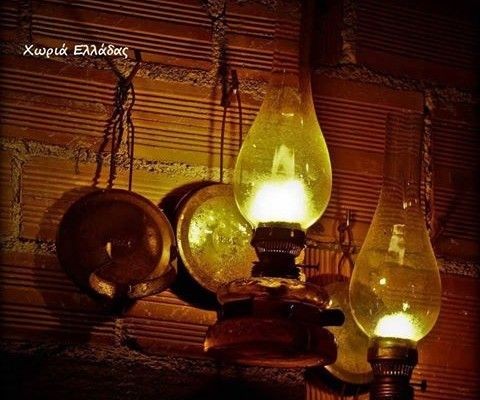 τα σπίτια φωτίζονταν με λάμπες  πετρελαίου
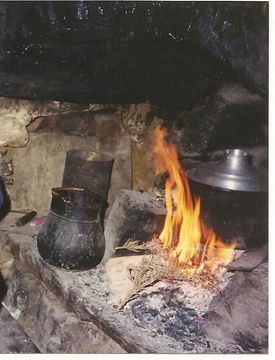 Μαγείρευαν στο τζάκι  και στου φούρνους που  είχαν στις αυλές τους
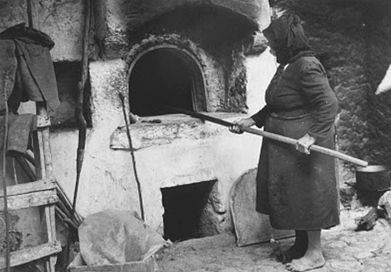 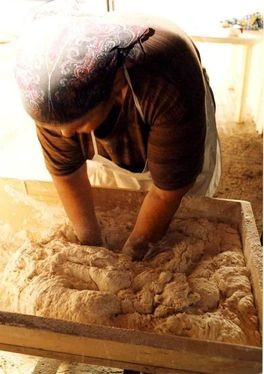 Οι γυναίκες ζύμωναν το  ψωμί μόνες τους
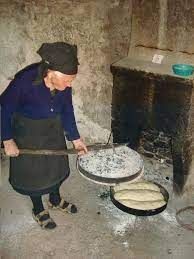 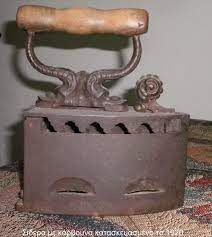 Επειδή δεν είχαν ηλεκτρικό  ρεύμα σιδέρωναν με σίδερα τα  οποία γέμιζαν με κάρβουνα
από το τζάκι
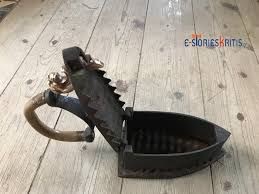 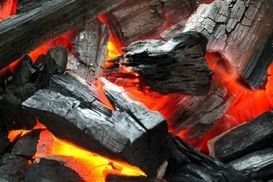 Επειδή δεν υπήρχαν ψυγεία τα φαγητά τα έβαζαν στο  κλουβί ή φανάρι όπως τα ονόμαζαν
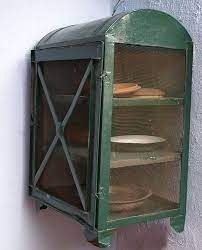 Αργότερα κατασκευάστηκαν τα πρώτα ψυγεία
αλλά επειδή δεν υπήρχε ρεύμα λειτουργούσαν με  πάγο που οι άνθρωποι το αγόραζαν από τον  παγοπώλη
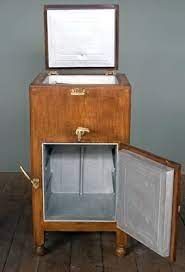 παγοπώλης
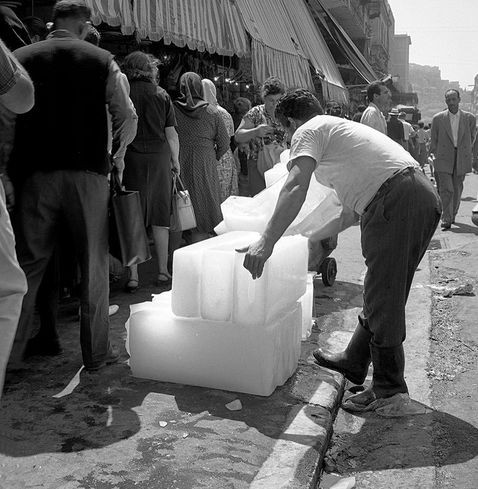 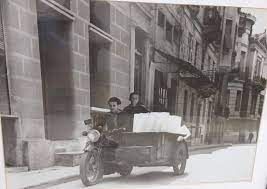 Επειδή δεν είχαν νερό στο σπίτι τους οι  άνθρωποι χρησιμοποιούσαν μικρές  βρύσες τις οποίες γέμιζαν από το νερό  που κουβαλούσαν είτε από το ποτάμι  είτε από τα πηγάδια είτε από άλλες  πηγές που υπήρχαν κοντά τους
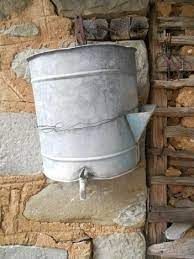 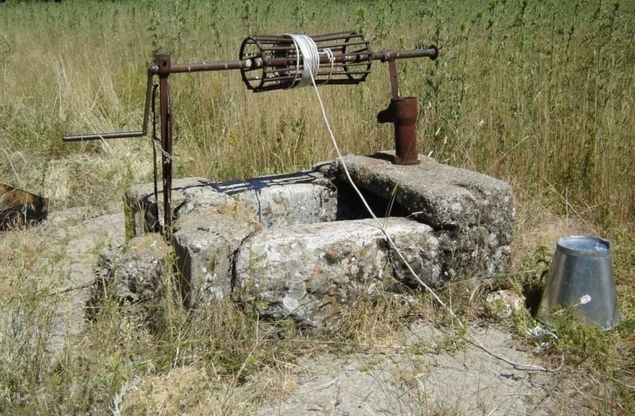 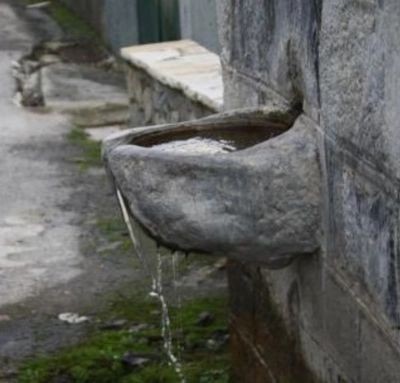 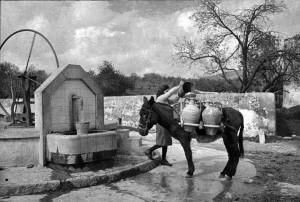 Όλη η οικογένεια κουβαλούσαν το νερό σε  πήλινα δοχεία και πολλές φορές αρκετά  μακριά από τα σπίτια τους
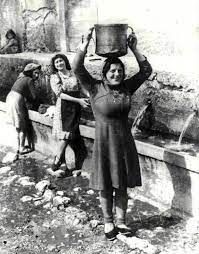 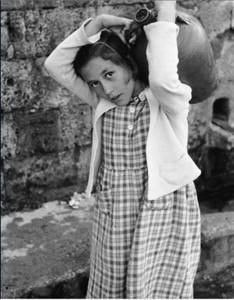 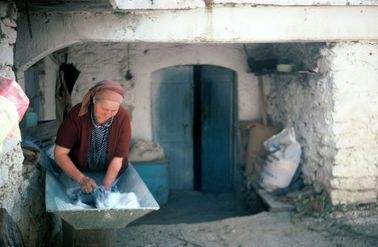 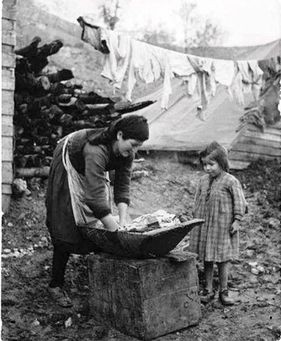 Οι γυναίκες έπλεναν τα  ρούχα σε σκάφες
Τα χαλιά, τις κουβέρτες και τα άλλα  χοντρά ρούχα τα έπλεναν στο ποτάμι
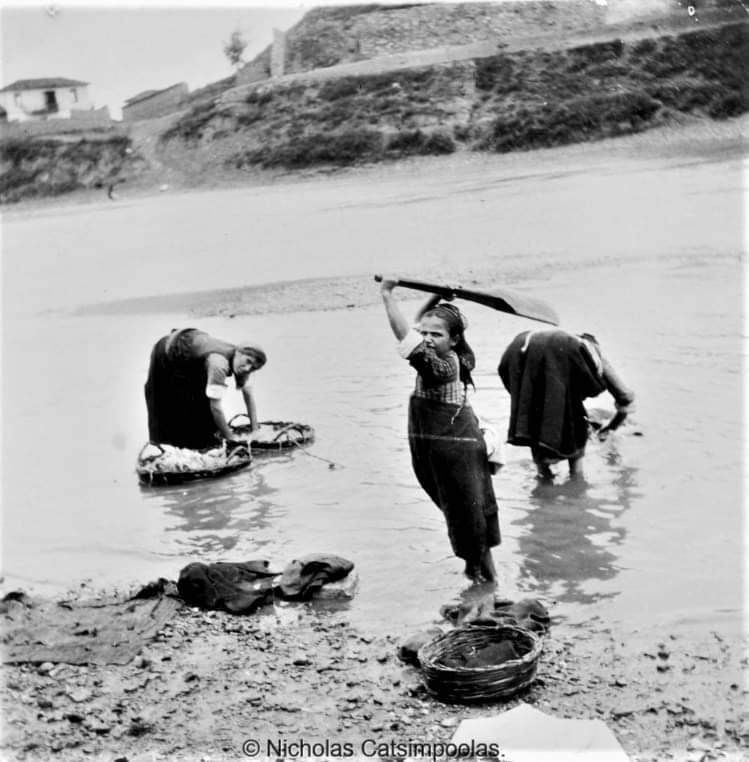 Για να έχουν ζεστό νερό άναβαν φωτιά  και έβραζαν νερό σε μεγάλα καζάνια
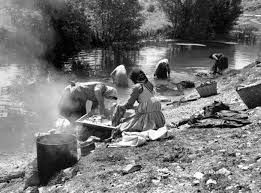 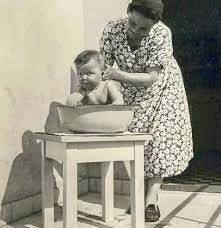 Επίσης έκαναν μπάνιο  σε σκάφες
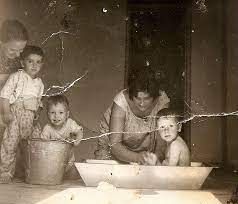 Αργότερα περνούσε ο νερουλάς από τα  σπίτια και πουλούσε το νερό στους
ανθρώπους
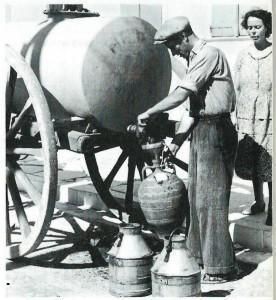 Επισκεφτήκαμε το Μουσείο Λαϊκής Τέχνης  και είδαμε αντικείμενα που
χρησιμοποιούσαν οι άνθρωποι τα παλιά  χρόνια
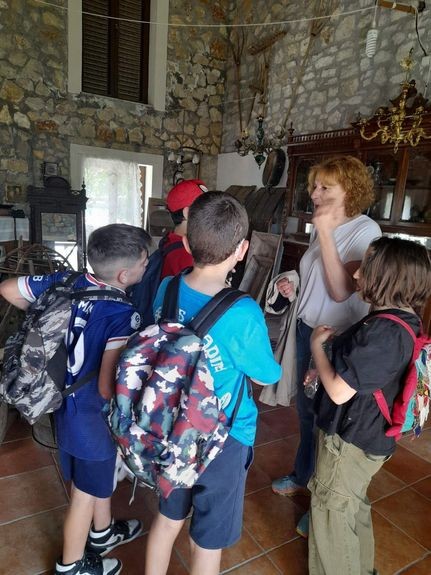 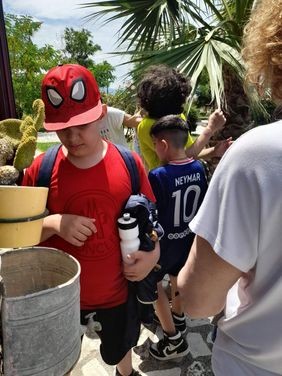 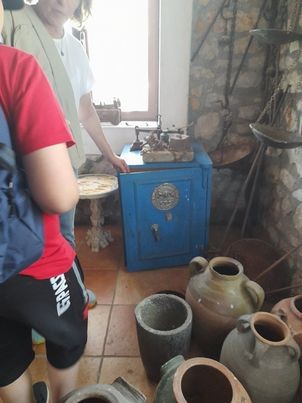 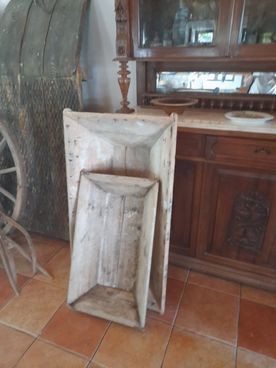 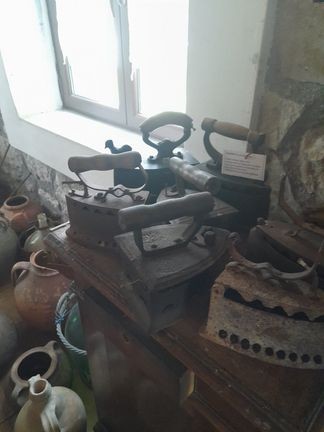 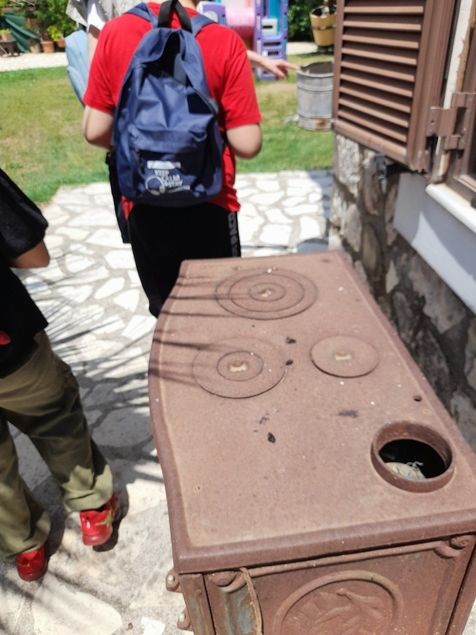 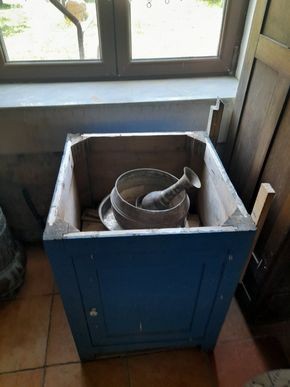 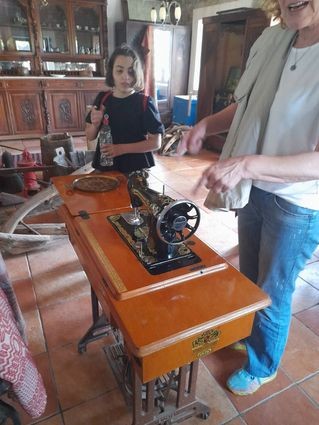 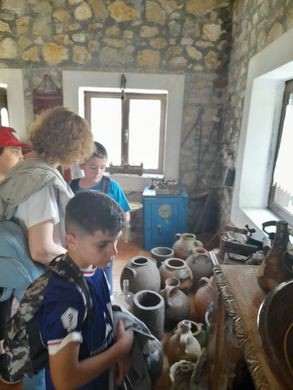 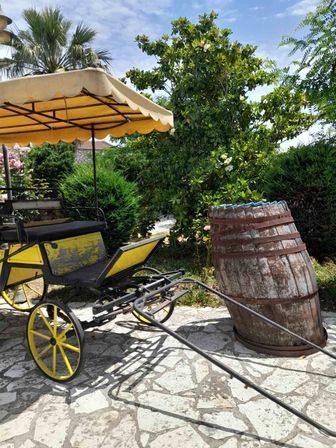 Οι παππούδες και οι γιαγιάδες
μας μιλούν για το νερό....
Πήραμε συνέντευξη από την υπεύθυνη
καθαριότητας του σχολείου μας κ. Μαρία  Τσελίκα
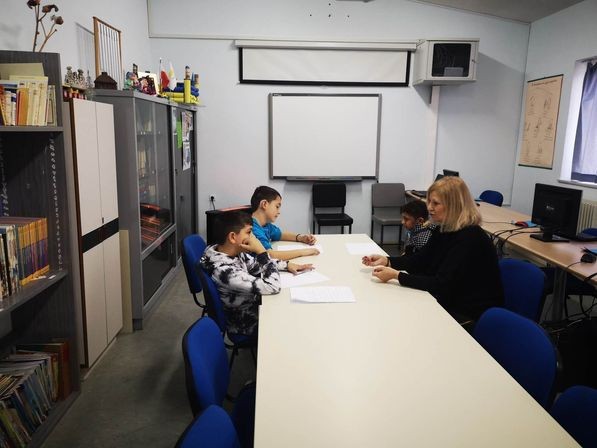 Κ. Μαρία πότε γεννηθήκατε;
- 21/5/1960

Πόσο χρονών είστε ;
- 62 χρονών

3. Που γεννηθήκατε ;
- Στο χωριό Σκουτερά Αιτωλοακαρνανίας

4. Όταν ήσασταν παιδί υπήρχε ύδρευση στο χωριό ;  Είχατε νερό στο σπίτι;
- Όχι ,το νερό ήρθε πολύ αργότερα στα σπίτια μας

5. Από που παίρνατε νερό ;
- Πηγαίναμε μακριά σε πηγές που ήταν γύρω από το χωριό  και
εκεί γεμίζαμε τα παγούρια μας ή τις στάμνες και μετά τα  κουβαλούσαμε στο σπίτι

6. Πόση ώρα περπατούσατε;
- Ήταν πολύ δύσκολο γιατί είμασταν μικρά παιδιά και  έπρεπε να
περπατήσουμε	15-20	λεπτά	και	στην	επιστροφή  κουβαλούσαμε
και τα παγούρια ήταν πολύ βαριά
7.	Πως   πλένατε	τα	χέρια	σας	;	Πως	κάνατε  μπάνιο;
- Έξω από κάθε σπίτι υπήρχε ένα τενεκεδένιο  δοχείο με βρυσούλα στο
κάτω μέρος και εκεί πλέναμε τα χέρια μας και το  πρόσωπό μας. Όταν
άδειαζε έπρεπε πάλι να το γεμίσουμε από τα  παγούρια ή από την
στάμνα.
Για να κάνουμε μπάνιο ζεσταίναμε νερό σε ένα  τσουκάλι στο τζάκι
και κάναμε μπάνιο σε μία σκάφη
8.	Και	πως   πλένατε	τα	χοντρά	ρούχα	του  σπιτιού, τις κουβέρτες, τα 
χαλιά;
- Για αυτά πηγαίναμε στο ποτάμι, μισή ώρα  δρόμος. Εκεί μαζεύαμε
ξύλα και ανάβαμε νερό και επάνω  τοποθετούσαμε ένα τσουκάλι με νερό για να  ζεσταθεί. Τα ρούχα τα πλέναμε σε μεγάλες  σκάφες και τις κουβέρτες και τα χαλιά μέσα στο  ποτάμι.
Αργότερα τα πηγαίναμε στις νεροτριβές
9. 	Και	πότε	πηγαίνατε	για	νερό;	Ήταν  δύσκολα εκείνα τα χρόνια;
- Ξυπνούσαμε πολύ πρωί και πηγαίναμε να  φέρουμε νερό πριν πάμε
στο	σχολείο.	Εκείνα	τα	χρόνια	ήταν	πολύ  δύσκολα γιατί δεν
υπήρχαν	οι	ανέσεις	που	έχουν	σήμερα	οι  άνθρωποι. Οι γονείς
δούλευαν	στα	χωράφια	μέχρι	αργά	το  απόγευμα αλλά βοηθούσε
όλη	η	οικογένεια	σε	όλες	τις	δουλειές.  Φτωχικά χρόνια......
Ευχαριστούμε πολύ την κ. Μαρία για το χρόνο της και  για τις χρήσιμες πληροφορίες που μας έδωσε
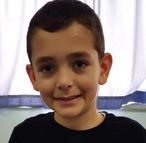 Ο Κωνσταντίνος παίρνει συνέντευξη από τη  γιαγιά του
Γιαγιά πότε γεννήθηκες;
- Γεννήθηκα το 1939

 Πόσο χρονών είσαι;
- Είμαι 84 χρονών

Που γεννήθηκες; Σε πόλη ή σε χωριό;
- Σε ένα χωριό

Όταν ήσουν μικρή είχατε βρύσες στο σπίτι;
- Όχι

Από που παίρνατε νερό;
- Νερό παίρναμε από την πηγή που ήταν έξω  από το χωριό
6. Και πως πλένατε τα χέρια και το πρόσωπο  σας; Πως κάνατε μπάνιο;
- Είχαμε ένα δοχείο με μία βρυσούλα που την  κρεμάγαμε έξω από το
σπίτι και πλενόμαστε με ένα σαπουνάκι.
Για	το	μπάνιο	ζεσταίναμε	νερό	σε	μια  κατσαρόλα και σε μια άλλη
βάζαμε κρύο νερό και κάναμε μπάνιο σε ένα  χώρο που τον είχαμε
μόνο για να κάνουμε μπάνιο.
Και πως πλένατε τα ρούχα ;
Σε μία σκάφη με τα χέρια και σαπούνι πράσινο
Και τα χαλιά και τις κουβέρτες;
- Τα χαλιά τα πλέναμε στο ποτάμι. Φτιάχναμε  μεγάλες λακκούβες,
τα ρίχναμε μέσα με σαπούνι και με ένα μεγάλο  ξύλο που το
λέγαμε	κόπανο	τα	κοπανούσαμε.	Μετά	τα  ξεβγάζαμε και τα
βάζαμε στον ήλιο να στεγνώσουν.
Περνούσε νερουλάς ή παγοπώλης ;
- Ούτε νερουλάς περνούσε ούτε  παγοπώλης. Μόνο από τις πηγές
κουβαλούσαμε το νερό

Πότε ήρθε το νερό στο σπίτι σας;
Δεν θυμάμαι παιδί μου

Έχεις κάποια φωτογραφία από παλιά;
Δυστυχώς παιδί μου δεν έχω. Σπάνια  ερχόταν φωτογράφος στο
χωριό

Σε ευχαριστώ γιαγιάκα μου....
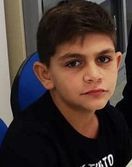 Ο Αντώνης παίρνει συνέντευξη από την  προγιαγιά του.....
Πότε γεννήθηκες γιαγιά ;
- 19/4/32
Πόσο χρονών είσαι;
- 91 χρονών

3. Όταν ήσουν μικρή είχατε νερό στο σπίτι; Από  παίρνατε το νερό;
- Όχι δεν είχαμε. Υπήρχαν στο χωριό 2-3 βρύσες  και παίρναμε από
εκεί	με	κουβάδες	και	το	κουβαλούσαμε	στο  σπίτι
4. Πως πλένατε το πρόσωπό σας , πως κάνατε  μπάνιο;
- Σε σκάφη με νερό που μας έριχνε η μάνα μου  με ένα δοχείο
5. Πως πλένατε τα ρούχα; Πως πλένατε τα  χαλιά;
- Τα ρούχα τα πλέναμε στη σκάφη με νερό που  ζέσταινε η μάνα μου στο καζάνι. Χαλιά δεν  είχαμε , στρώναμε κουρελούδες στο πάτωμα  και αυτές τις πλέναμε στο ποτάμι
6. Πότε ήρθε το νερό στο χωριό;
- Δεν θυμάμαι παιδάκι μου
Σε ευχαριστώ γιαγιάκα μου.......
μας.....
φτιάχνουμε τις κατασκευές
Καλέσαμε στο σχολείο μας το 1ο Δημ. Σχολείο  Ναυπάκτου και με τη βοήθεια του εικαστικού κ.  Διονύση Παντελή φτιάξαμε τις κατασκευές μας
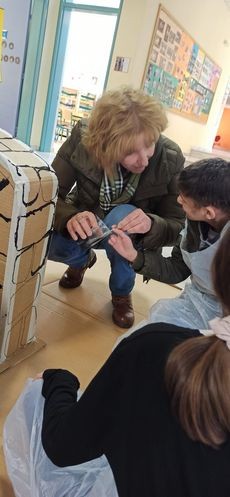 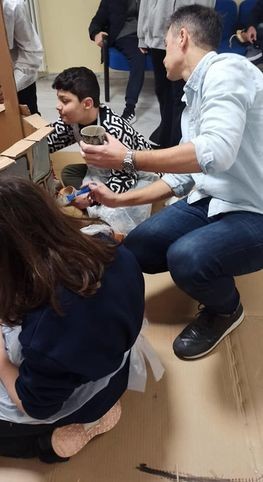 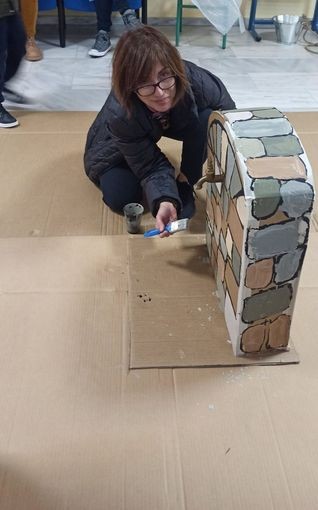 Ευχαριστούμε κ. Αθηνά....
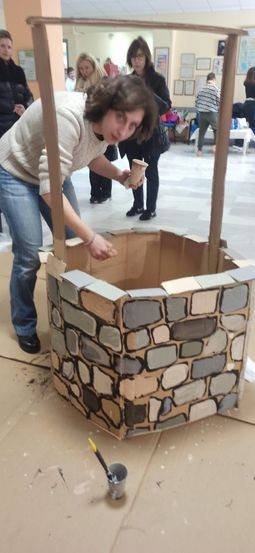 Ευχαριστούμε κ. Ελένη...
Οι μαθητές που συμμετείχαν  στο πρόγραμμα:  Κωνσταντίνος Γιάννης
Αντώνης Τζούμας
Μαρία Δήμου  Λάζαρος Καραχάλιος  Κωνσταντίνος Καψής
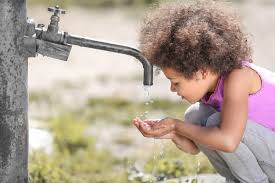 Ενημερώνουμε.....  Ευαισθητοποιούμε......
Στέλνουμε μηνύματα........  στους πολίτες της πόλης μας	!!!
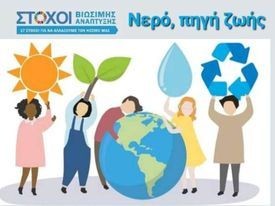 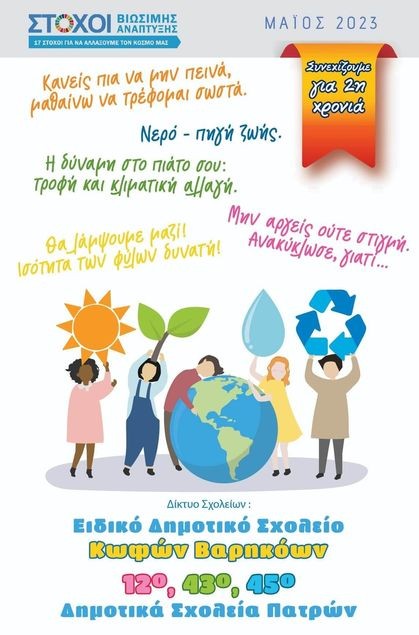 Στήσαμε τις κατασκευές μας στην οδό Ρ. Φεραίου της πόλης μας
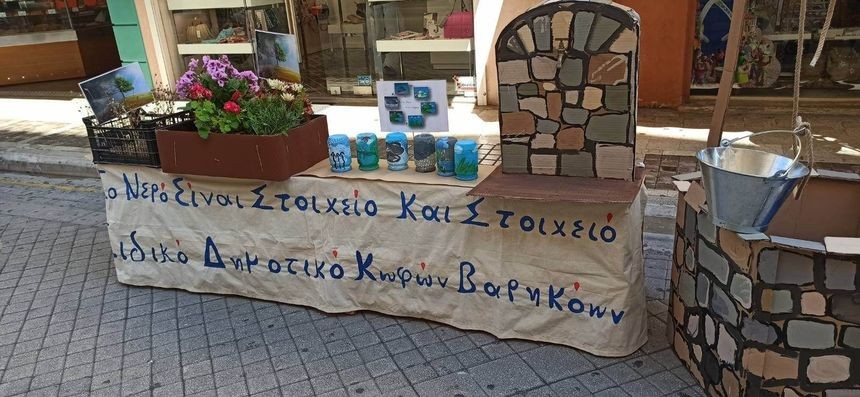 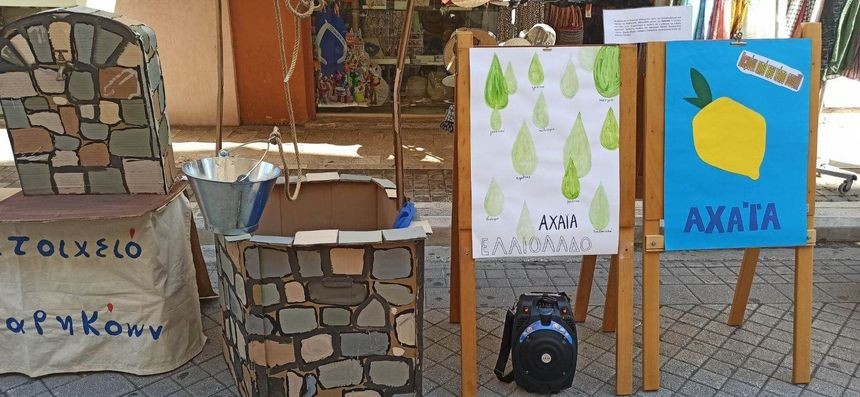 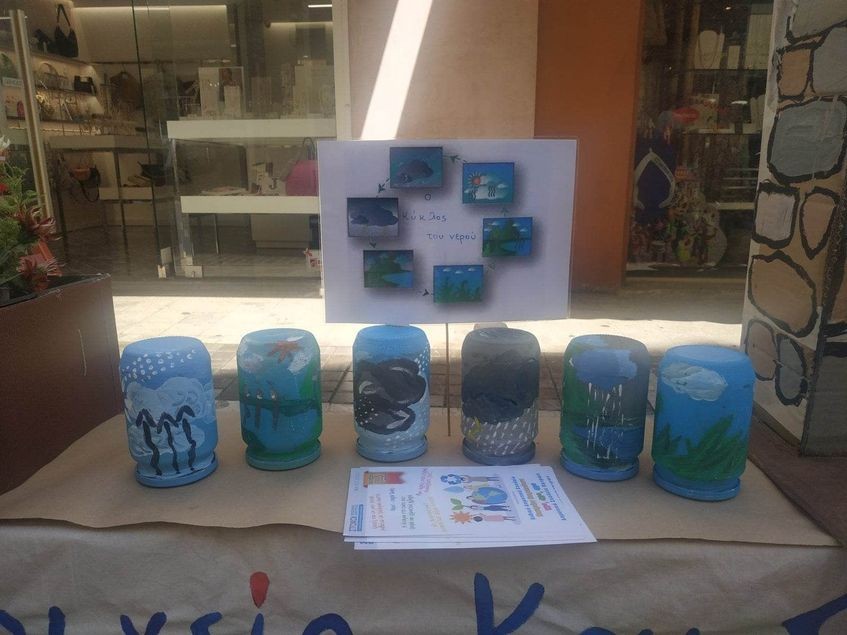 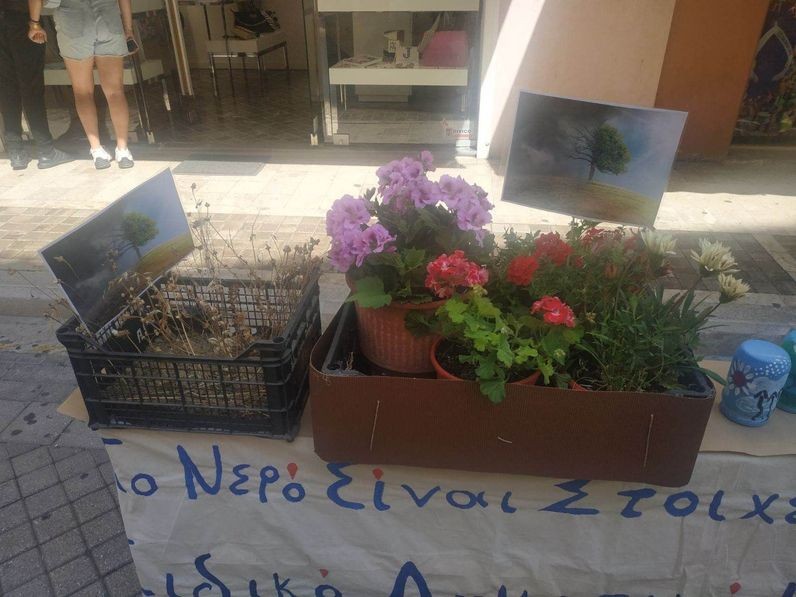 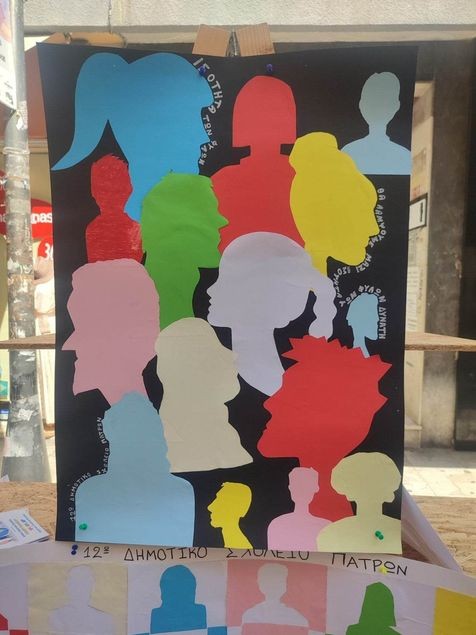 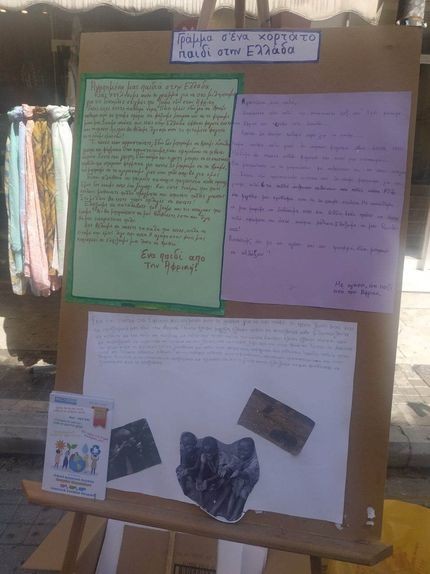 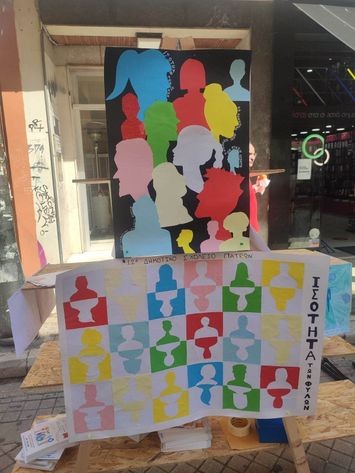 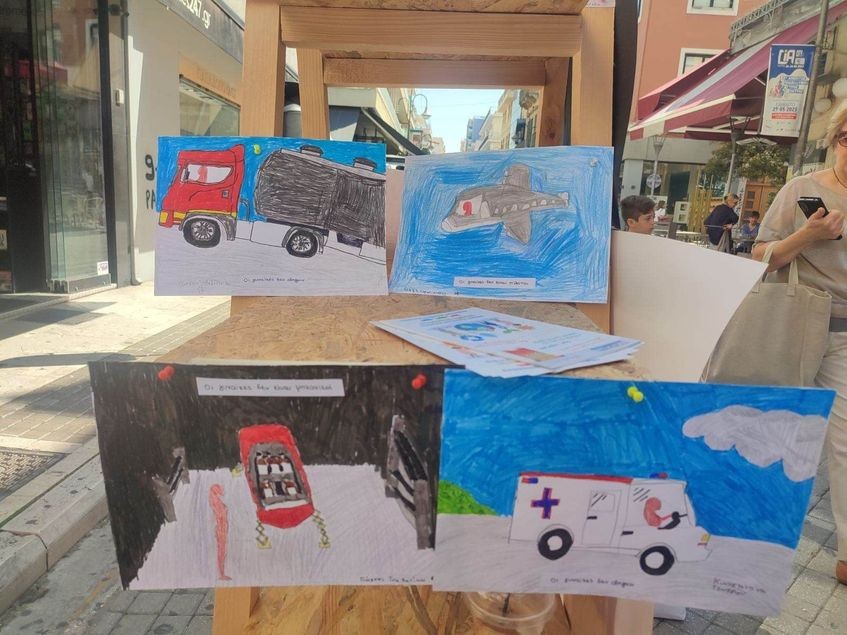 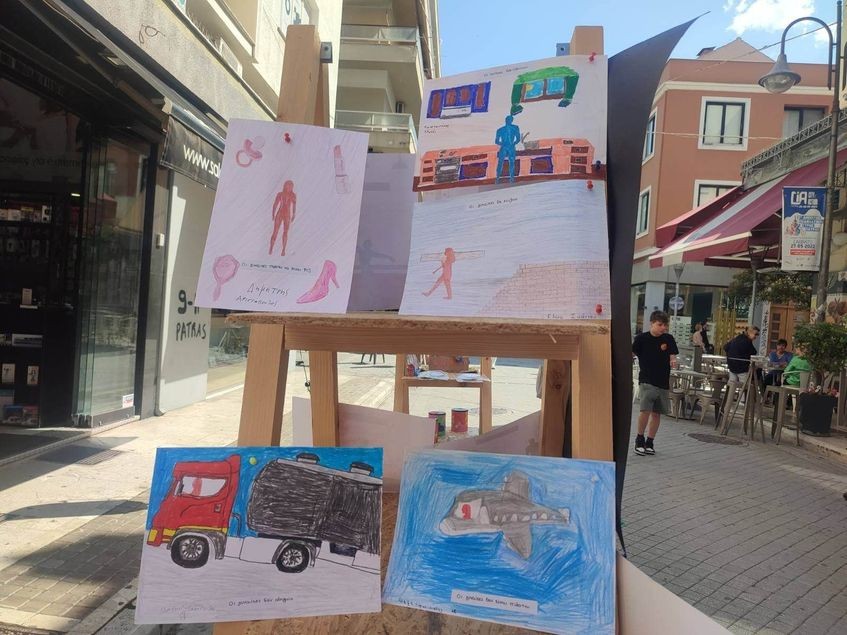 Σηκώσαμε τα πλακάτ και τα πανό με τα μηνύματά μας
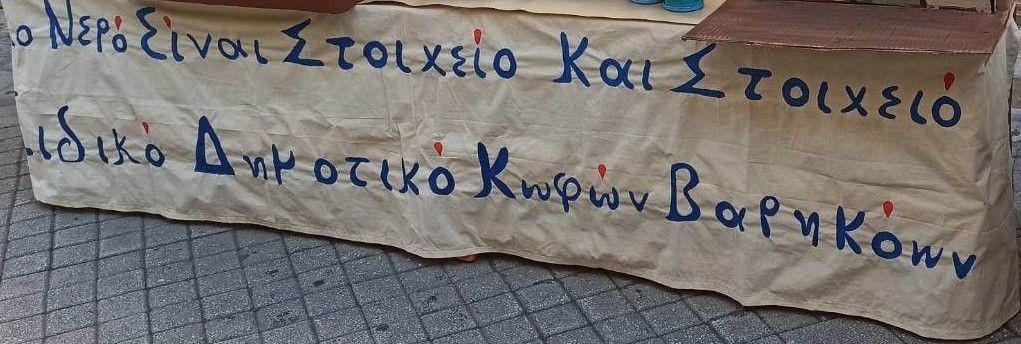 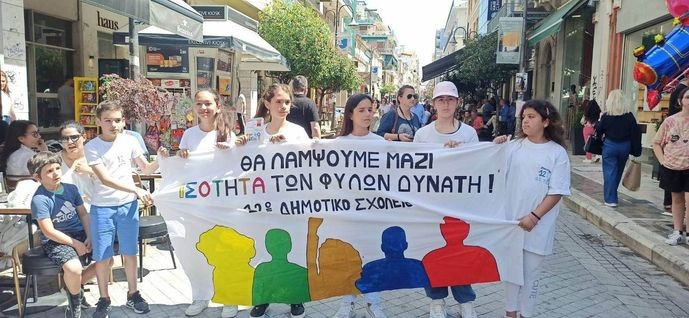 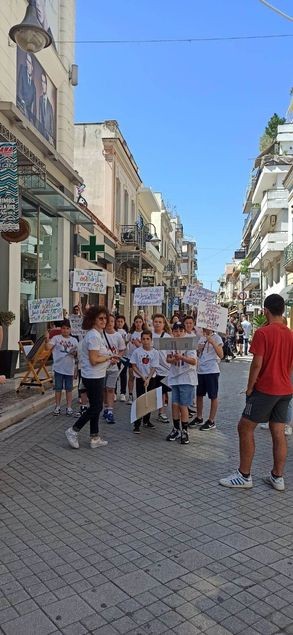 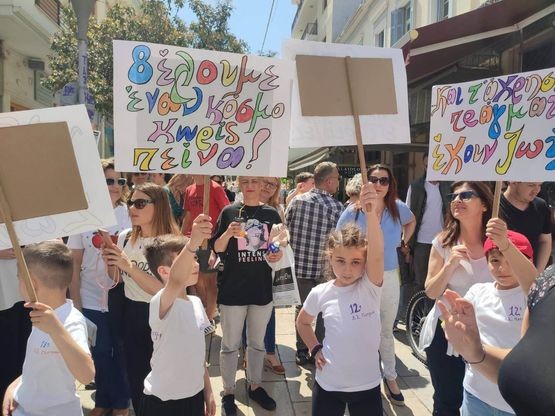 Μοιράσαμε φυλλάδια με τα μηνύματα μας στους περαστικούς και  στα καφέ του κέντρου
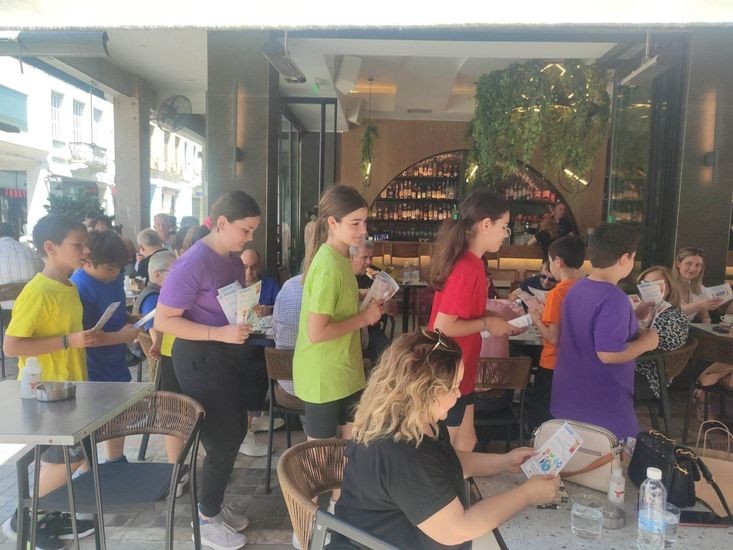 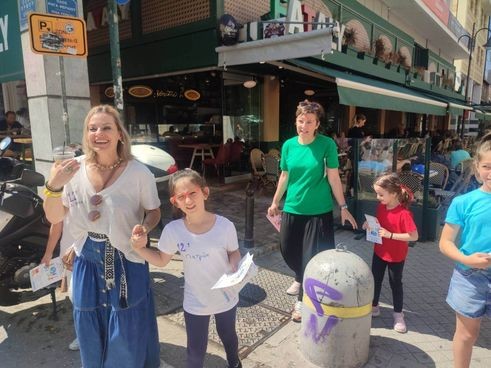 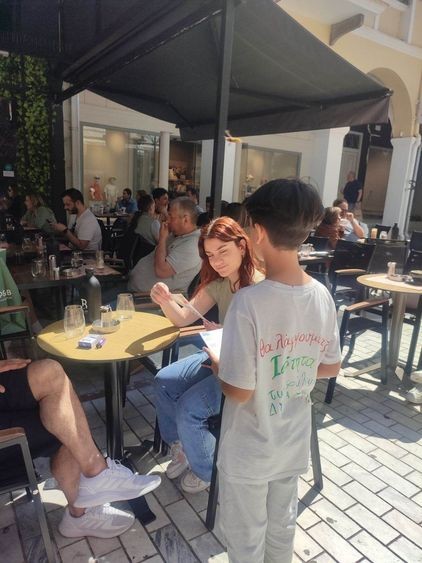 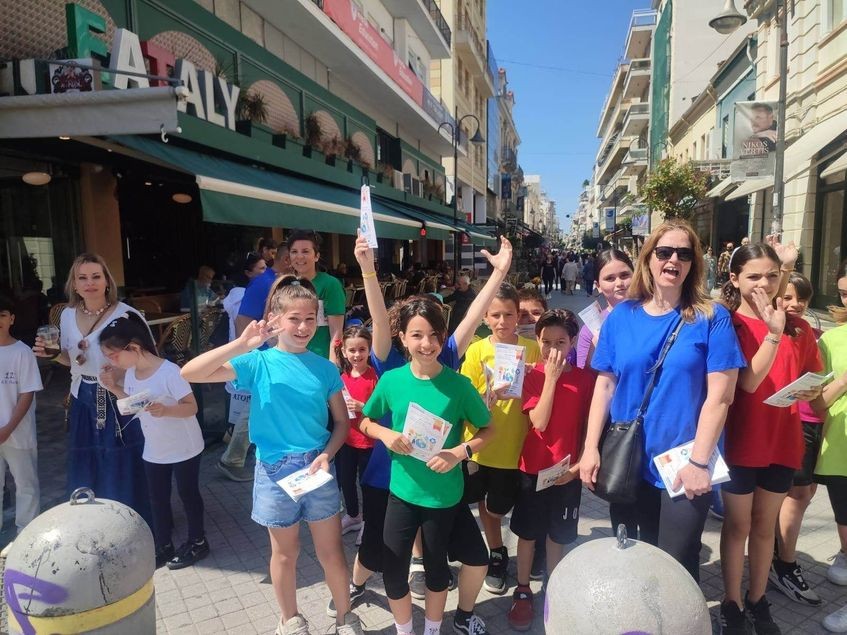 Χορέψαμε και τραγουδήσαμε " το νερό είναι στο στοιχείο και στοιχειό "  του Χ. Θηβαίου
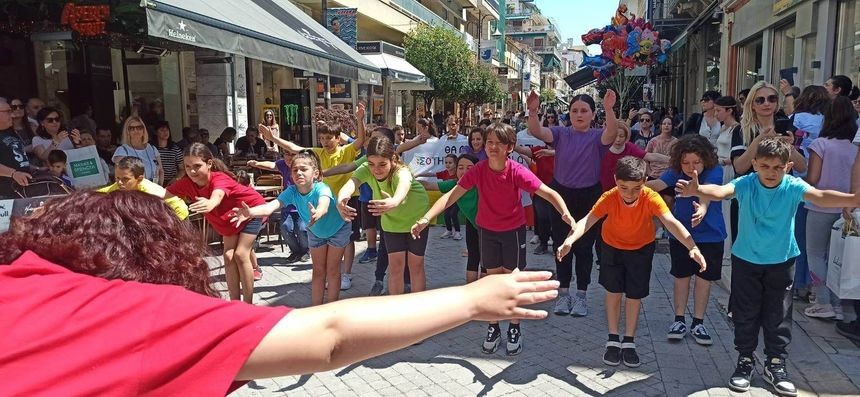 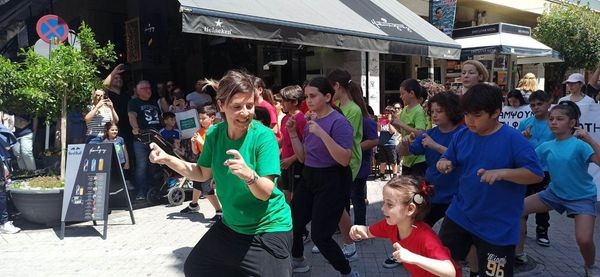 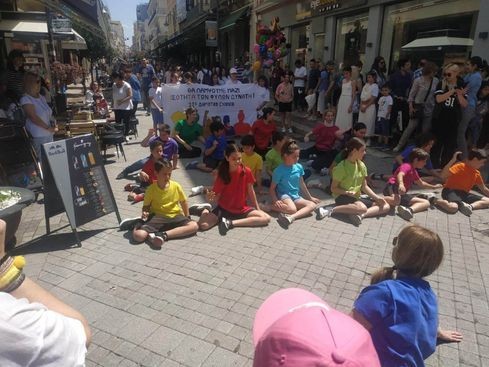 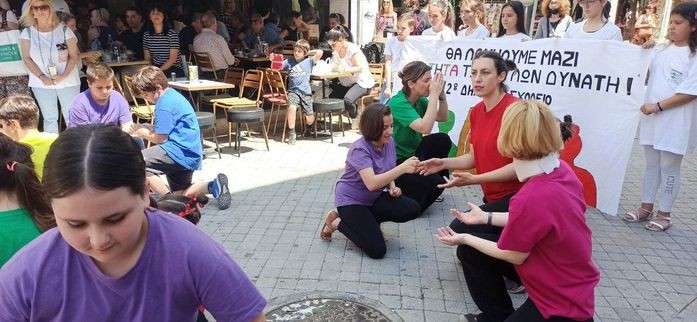 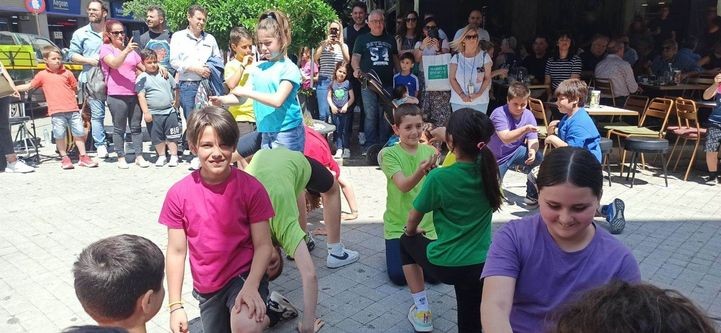 Τραγουδήσαμε για την πείνα .....
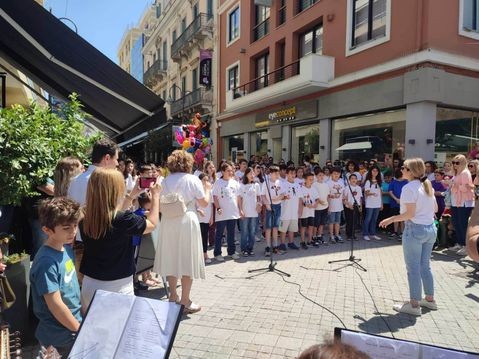 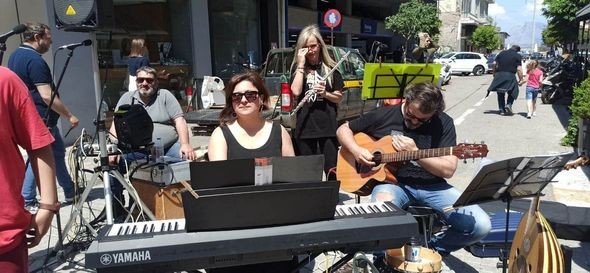 Μιλήσαμε για "την ισότητα των φύλων " με το θεατρικό μας
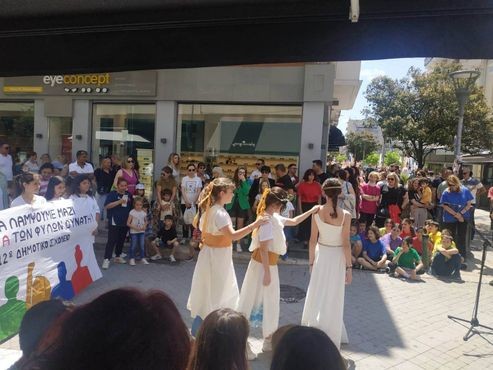 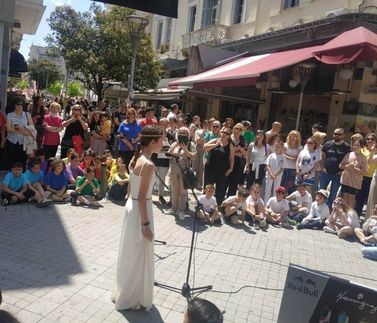 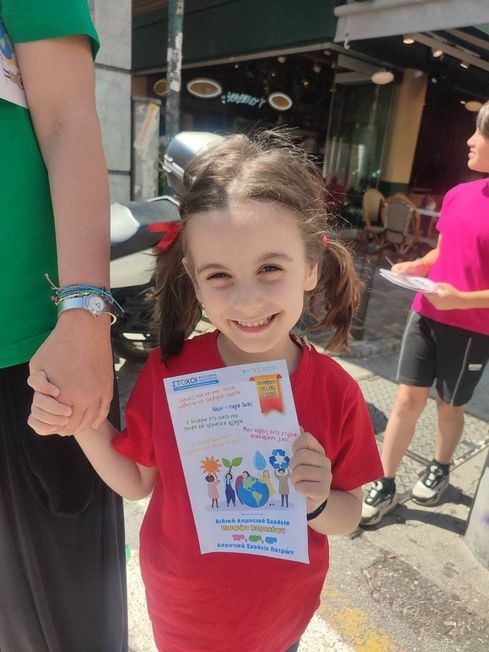 Στο τέλος να ευχαριστήσω πολύ πολύ την ομάδα μου, τους  μαθητές του σχολείου μας που συμμετείχαν στο  πρόγραμμα γιατί χωρίς αυτούς δεν θα μπορούσε να  υλοποιηθεί.
Τους αξίζει ένα μεγάλο ΜΠΡΑΒΟ !!!
καλό καλοκαίρι
Μάθαμε πολλά !!! Κουραστήκαμε πολύ !! Αλλά περάσαμε όμορφα !!  Ελπίζουμε ότι αυτή η υπέροχη συνεργασία θα συνεχιστεί και την  επόμενη σχολική χρονιά.